German
Talking about going to and being in different locations (Part 2/2)
The prepositions ‘in’ and ‘auf’ and the use of the accusative and dative case

Downloadable Resource
Frau Conboy
st-
Straße
stehen
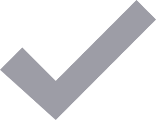 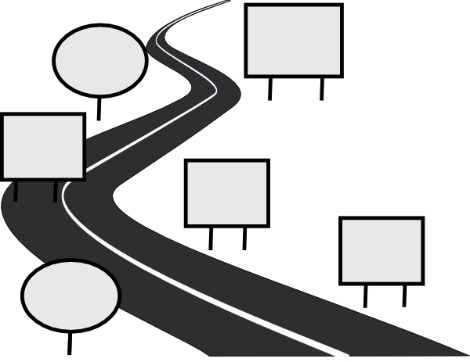 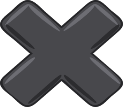 stark
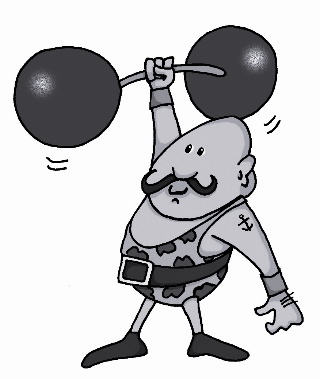 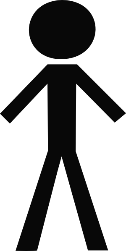 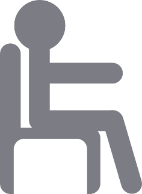 Stadt
verstehen
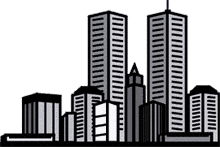 bestimmt
[to understand]
[certain/special/specific]
sp-
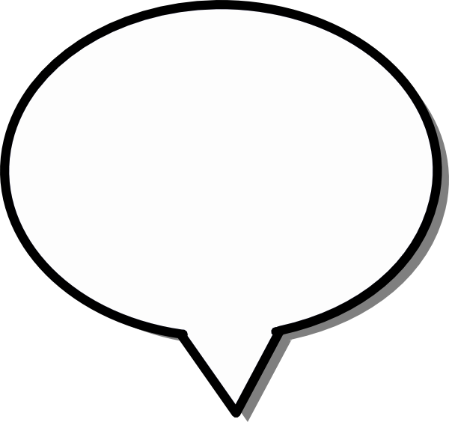 Sprache
Spaß
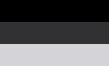 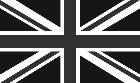 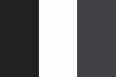 [fun] (noun)
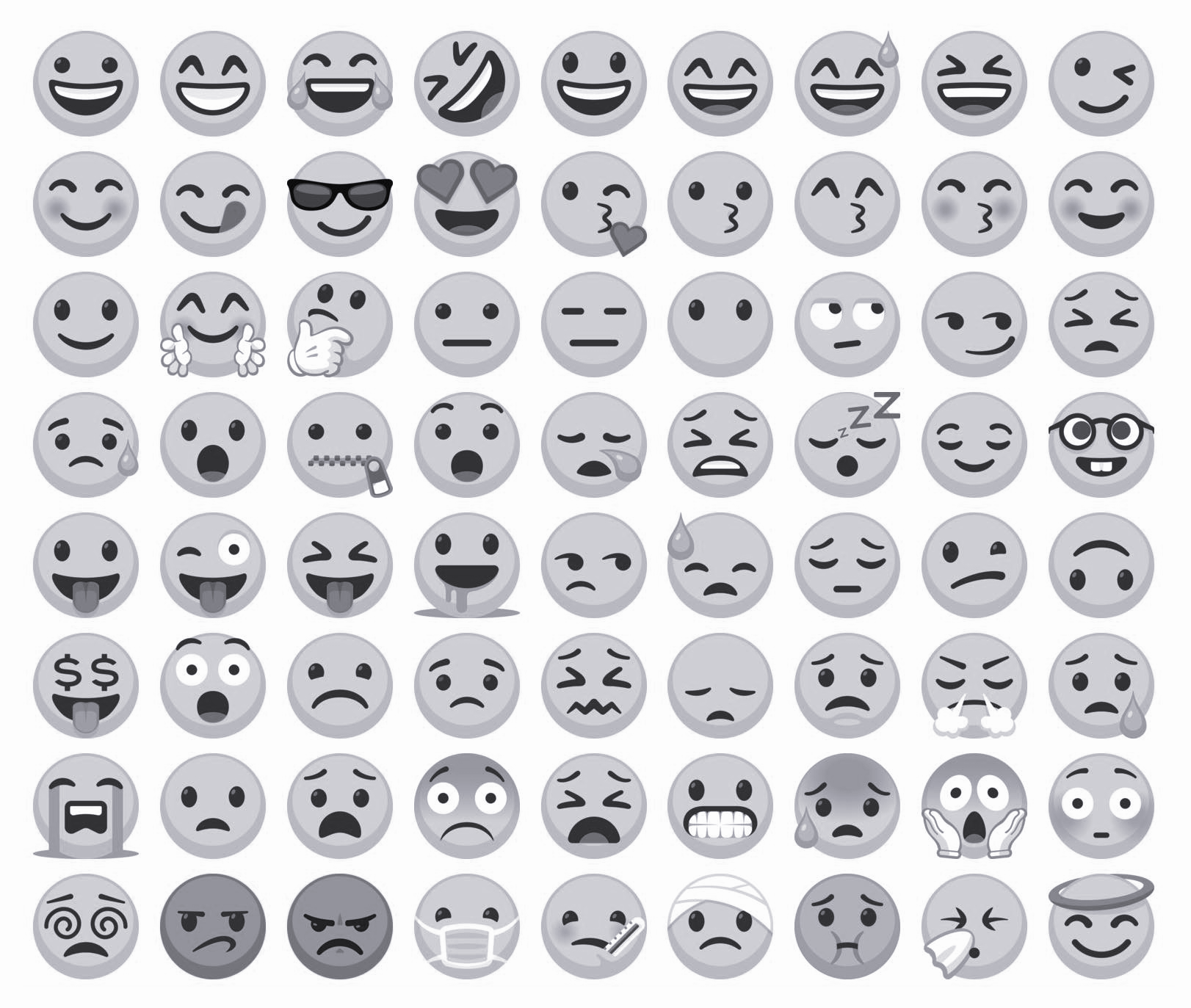 spielen
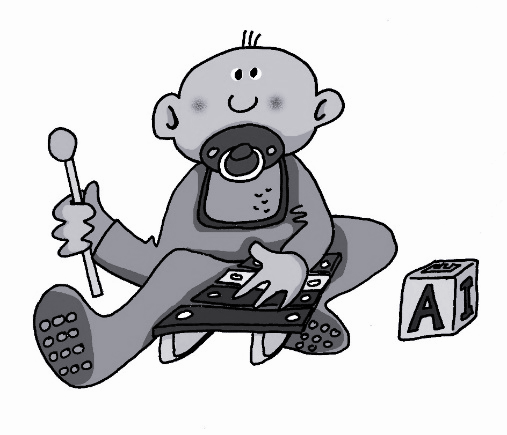 sprechen
Spiel
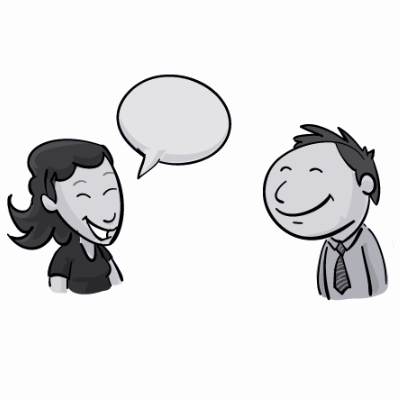 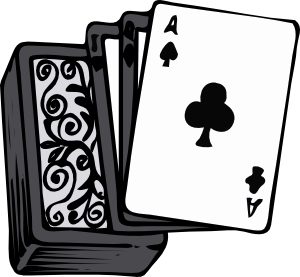 Sport
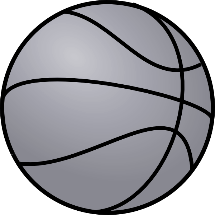 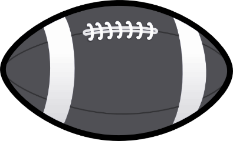 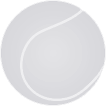 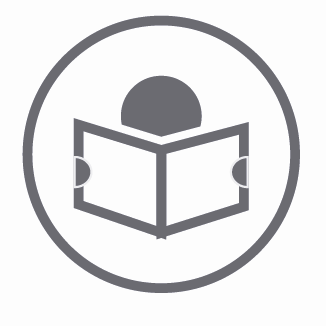 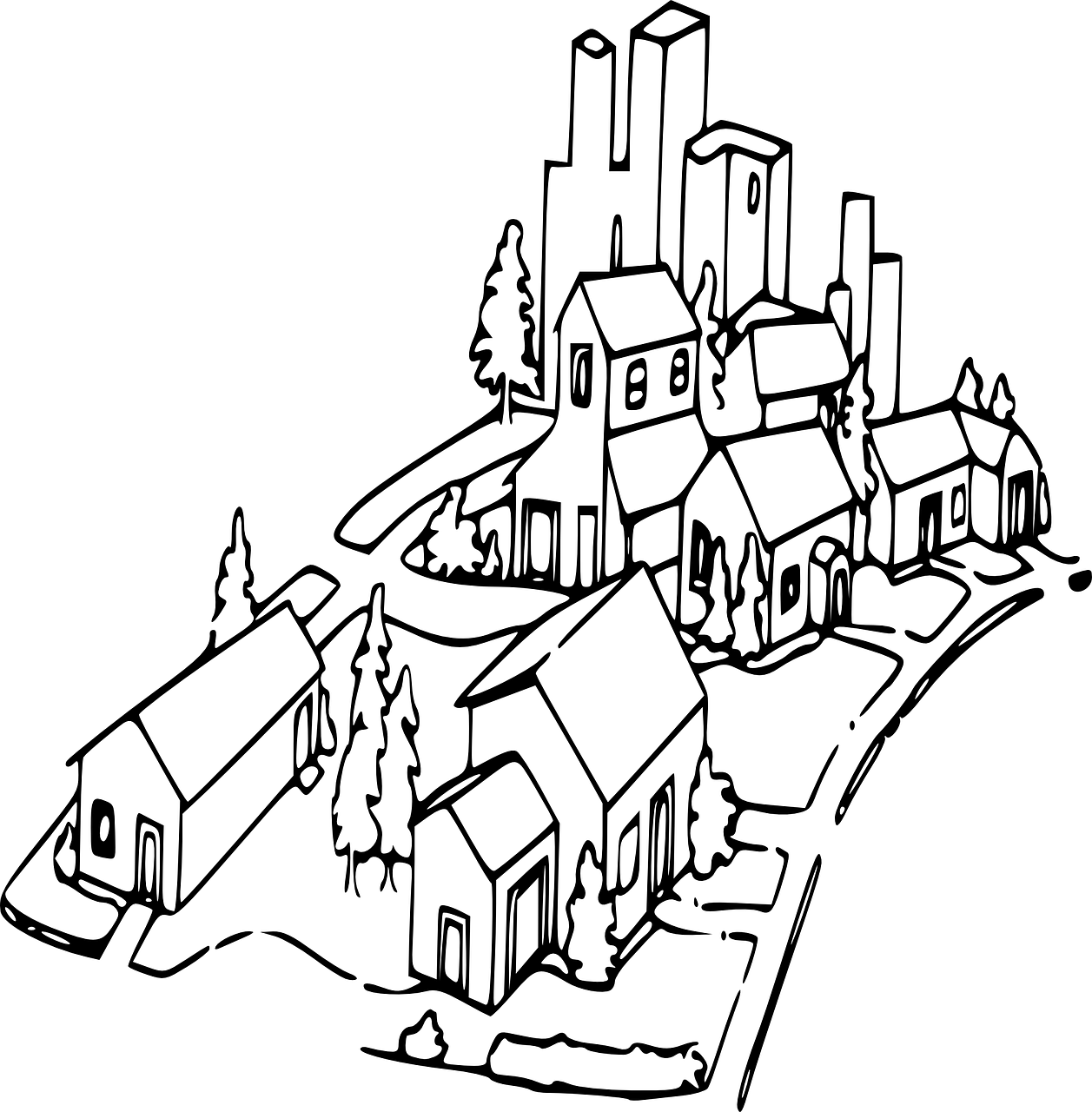 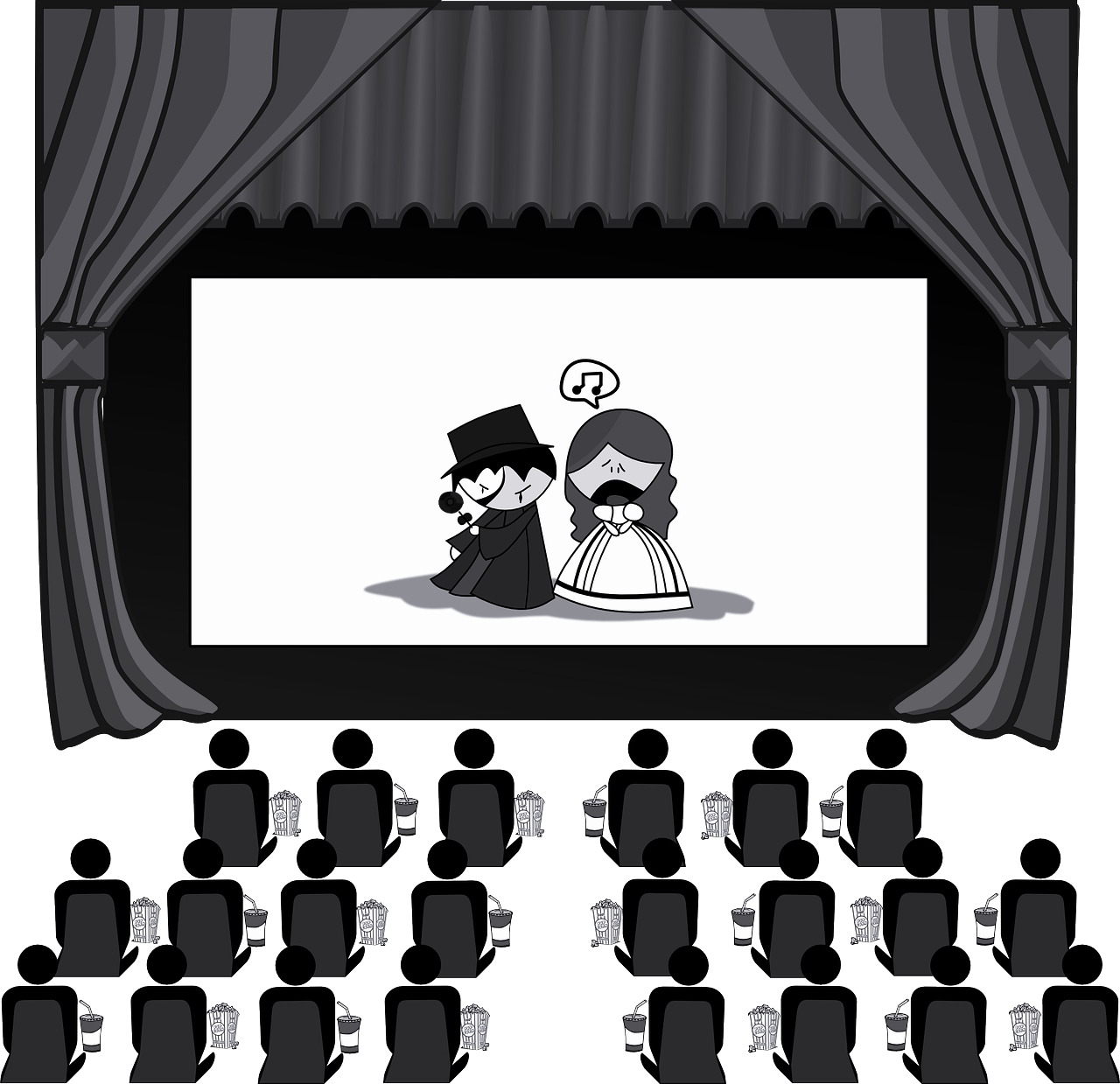 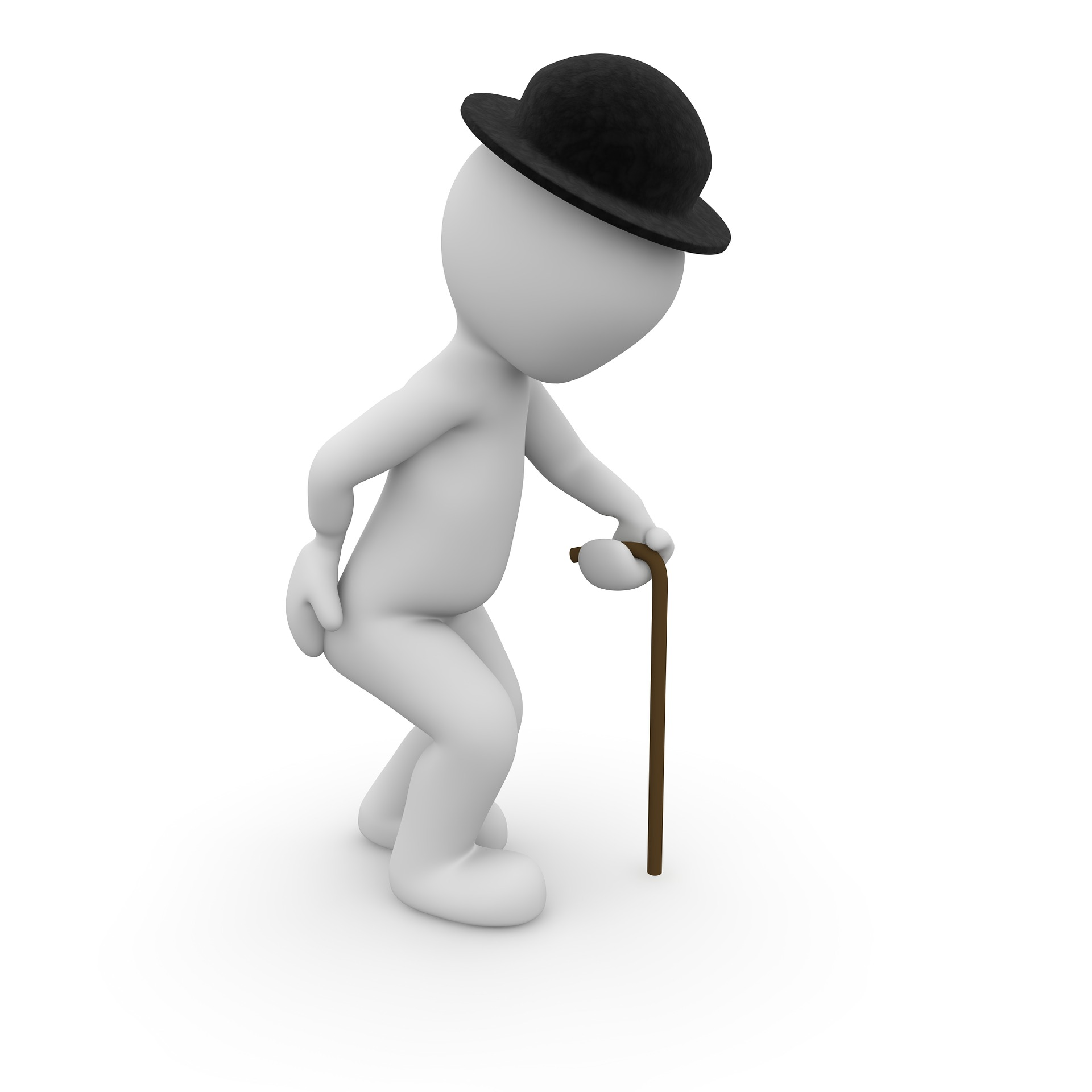 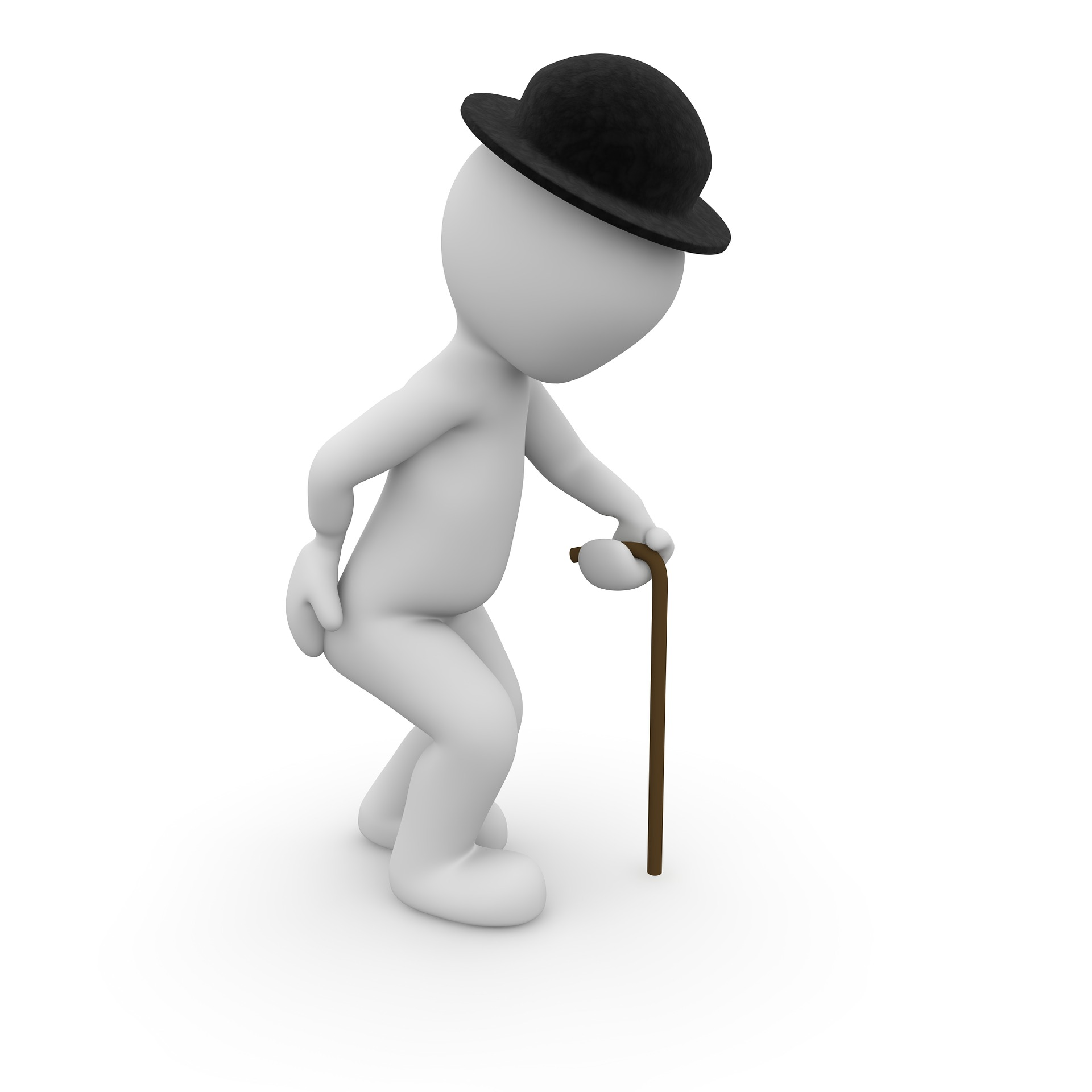 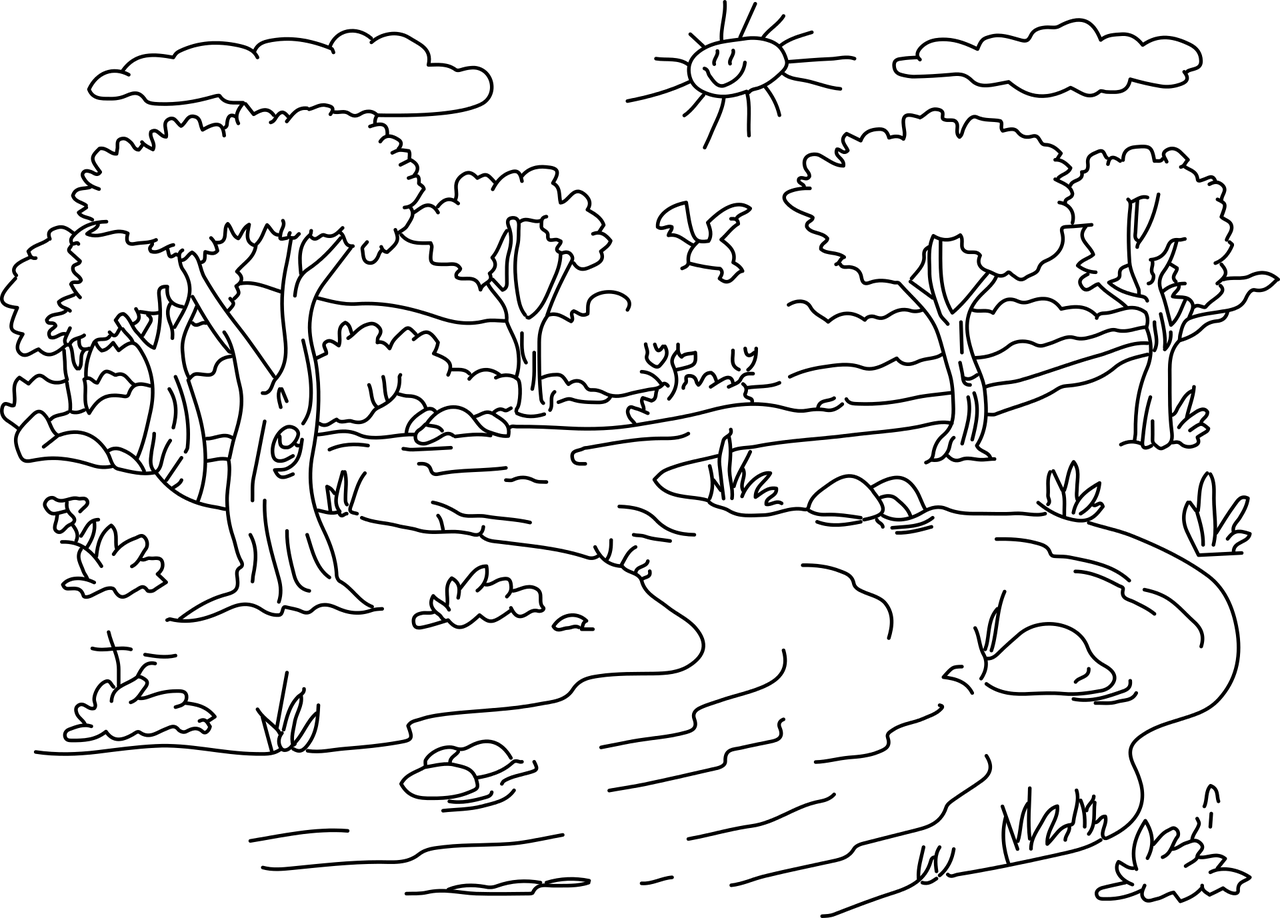 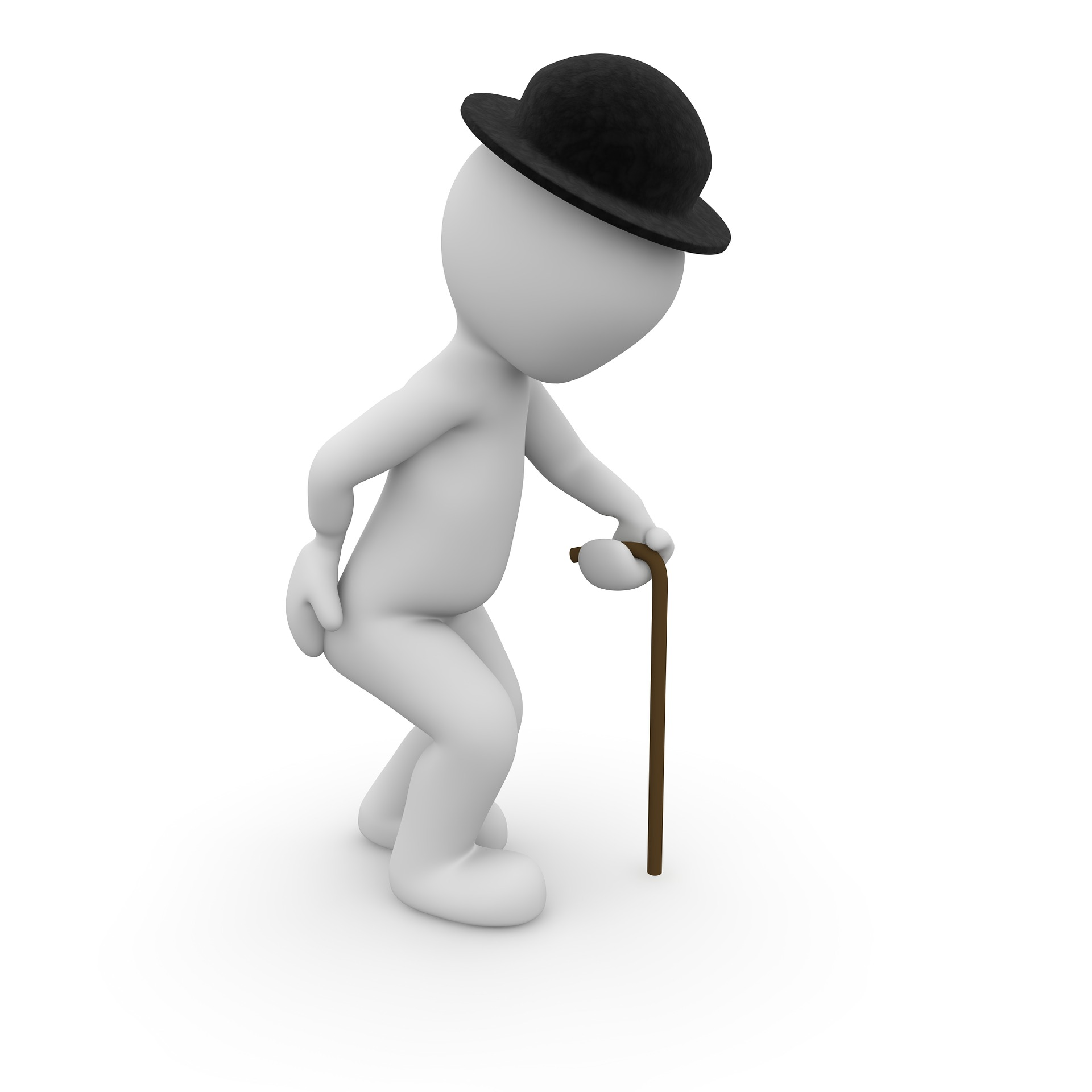 Ich gehe in das Kino.
Ich gehe in den Park.
Ich gehe in die Stadt.
Movement
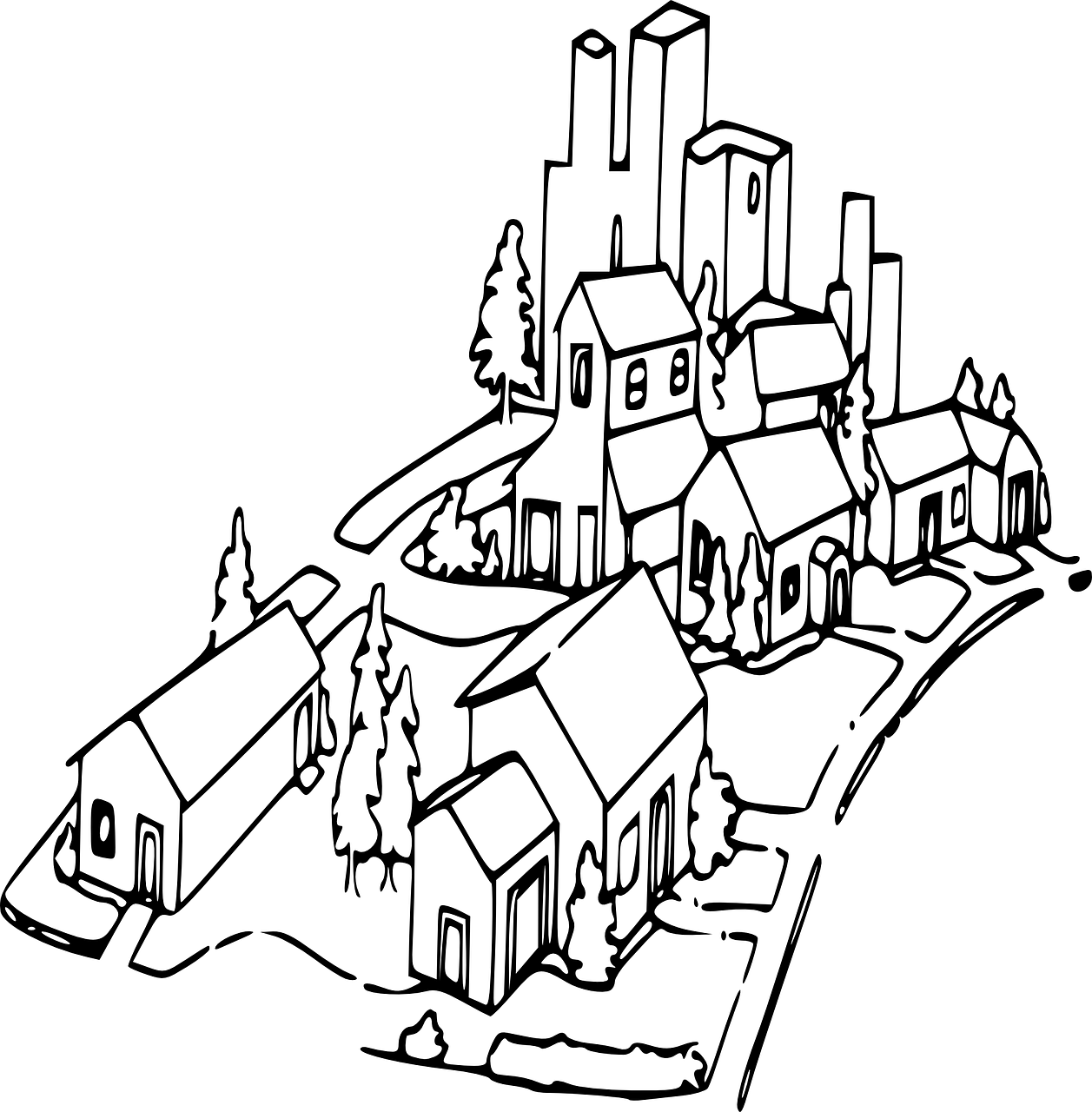 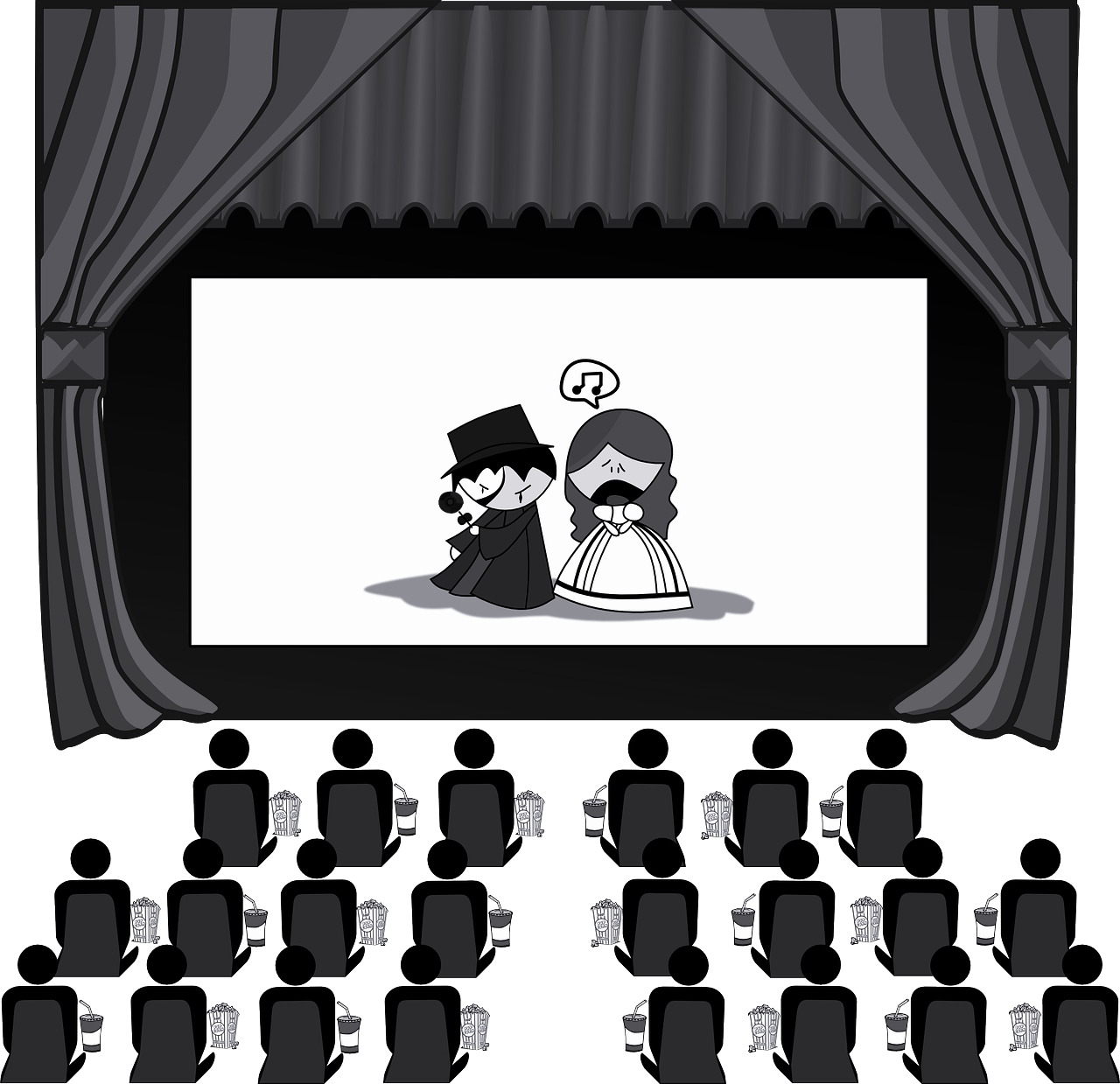 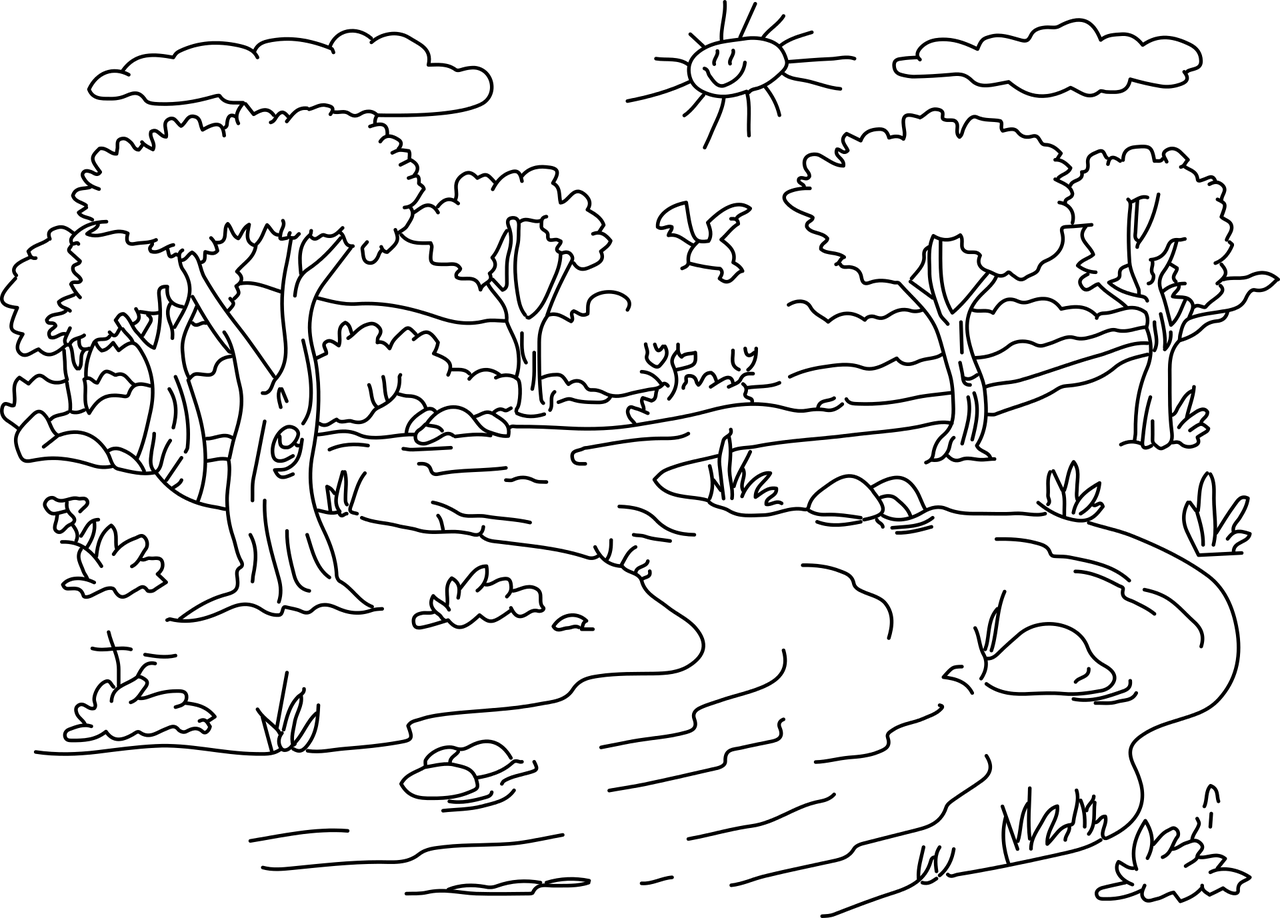 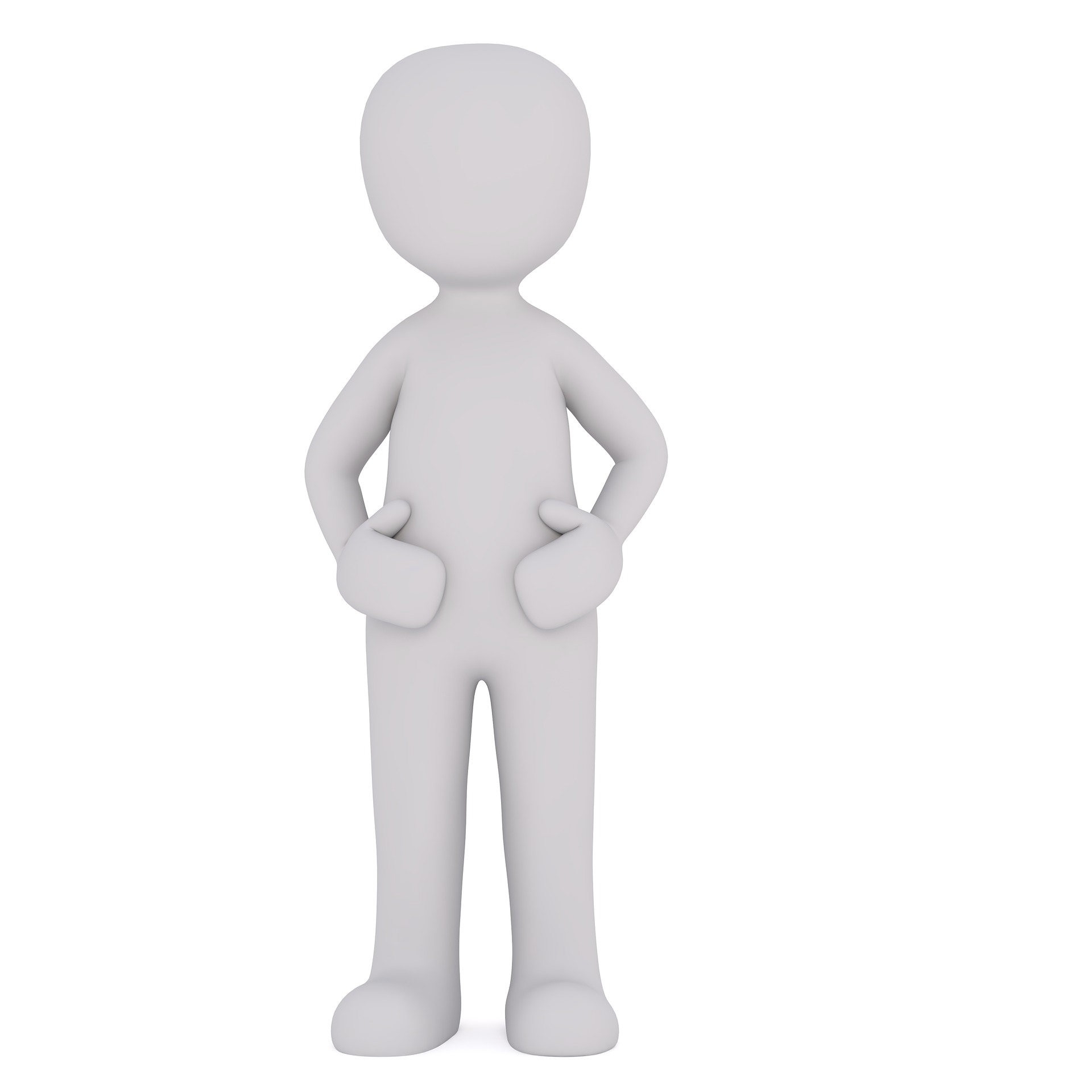 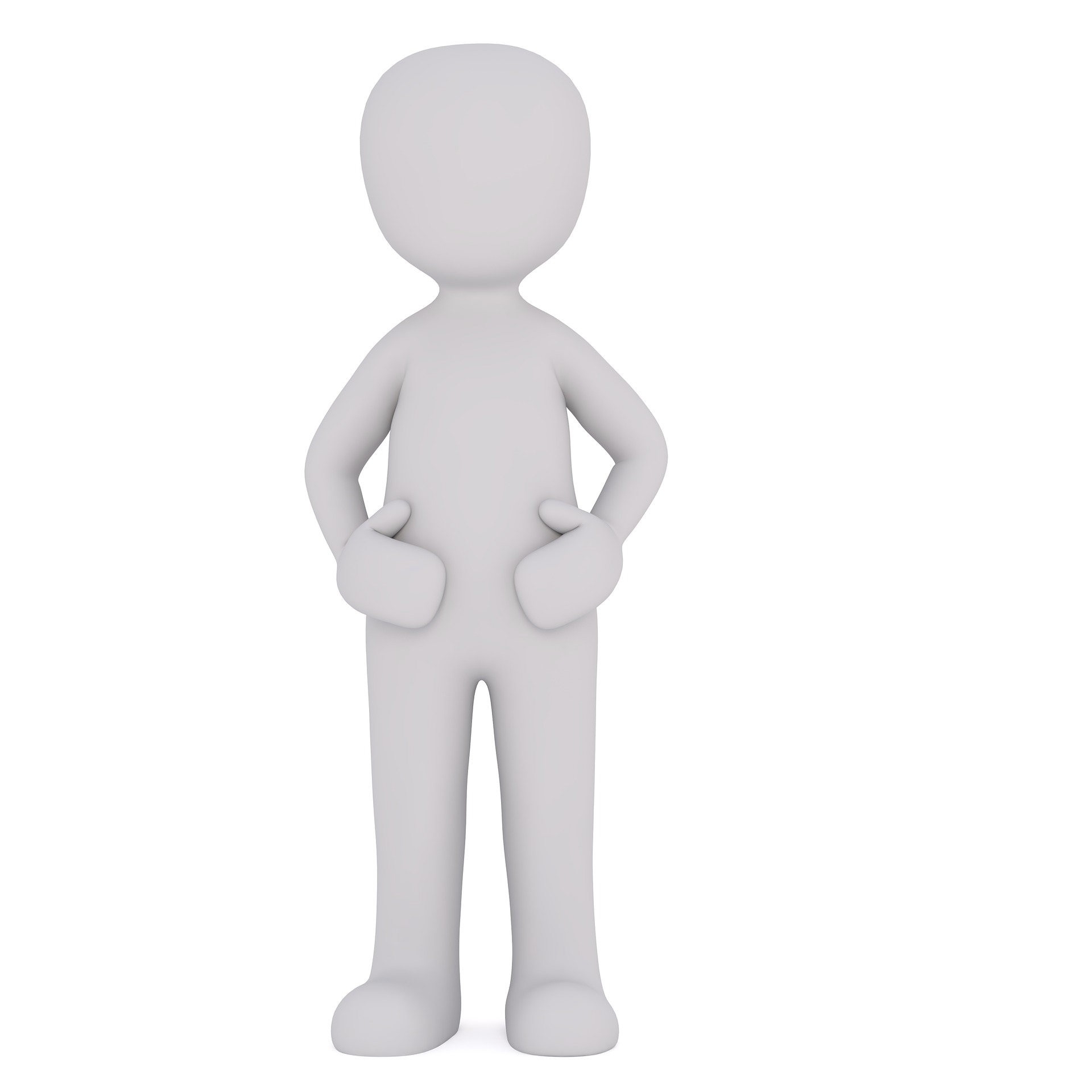 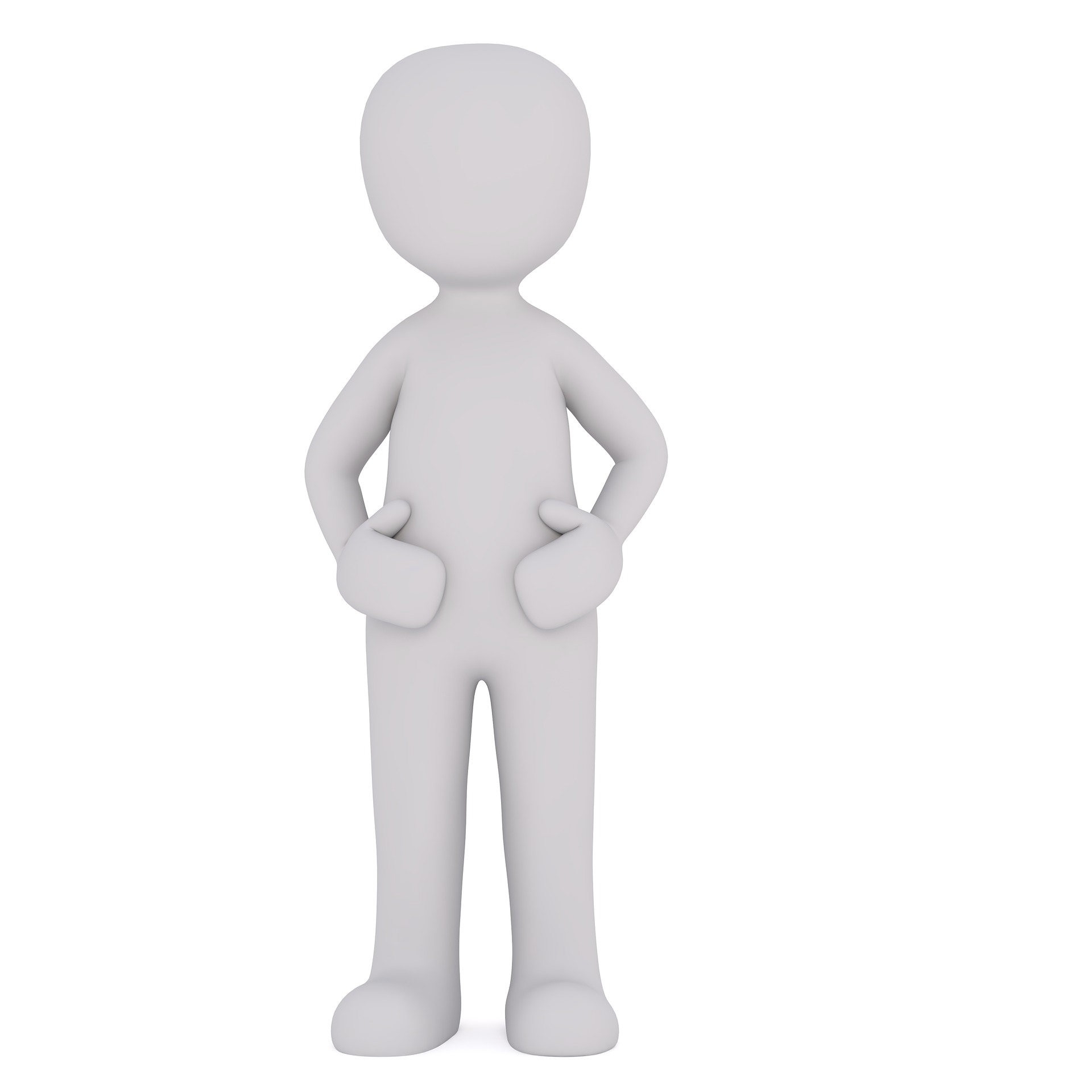 Ich bin in dem Kino.
Ich bin in dem Park.
Ich bin in der Stadt.
Location
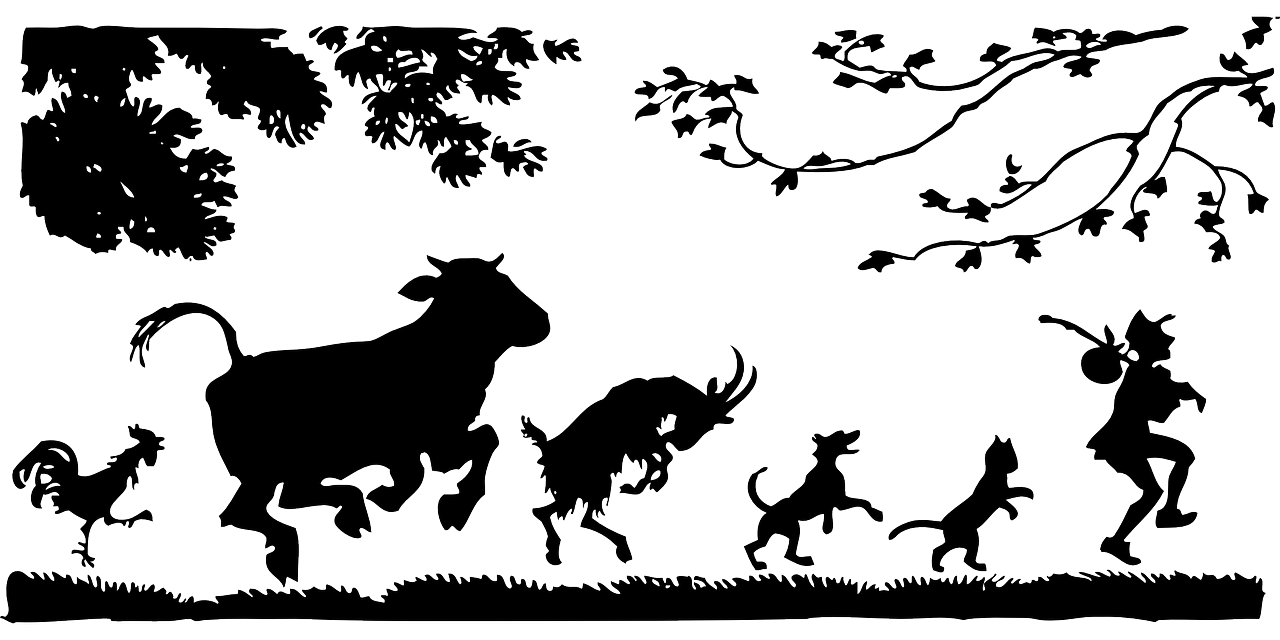 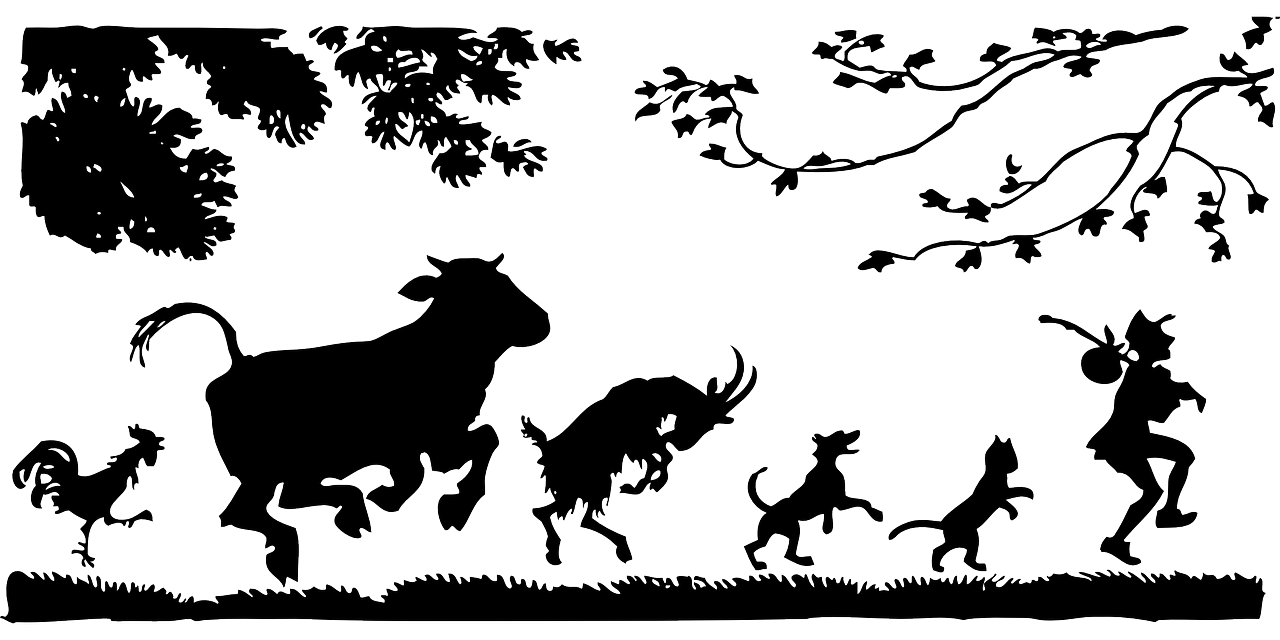 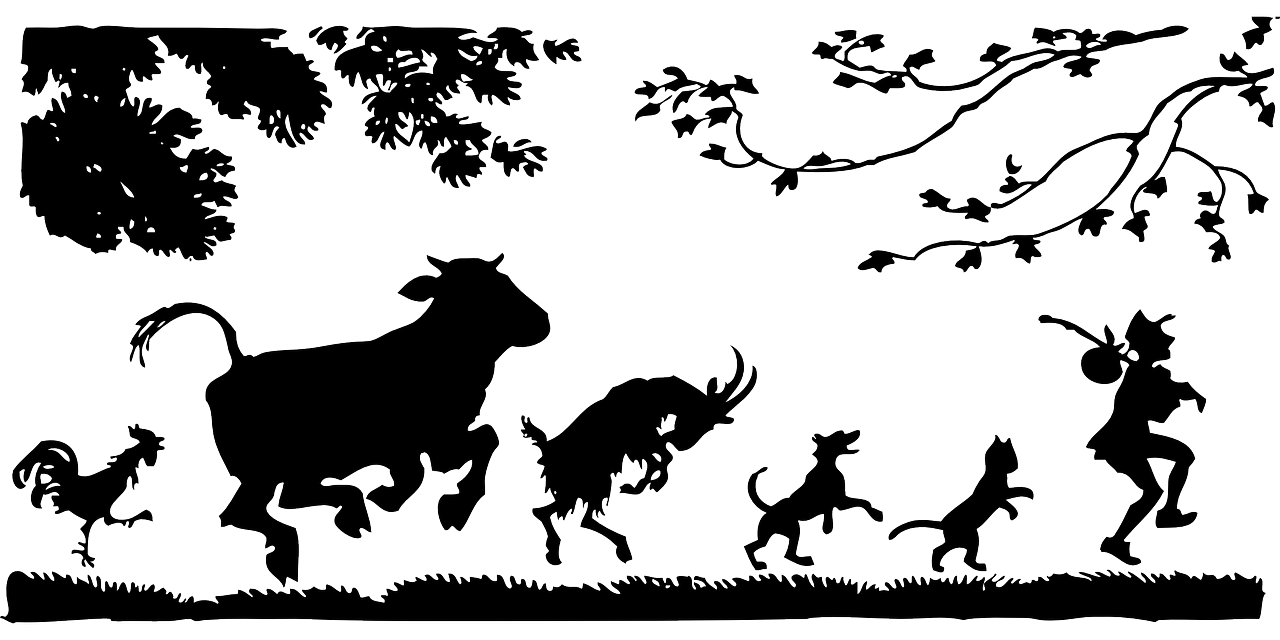 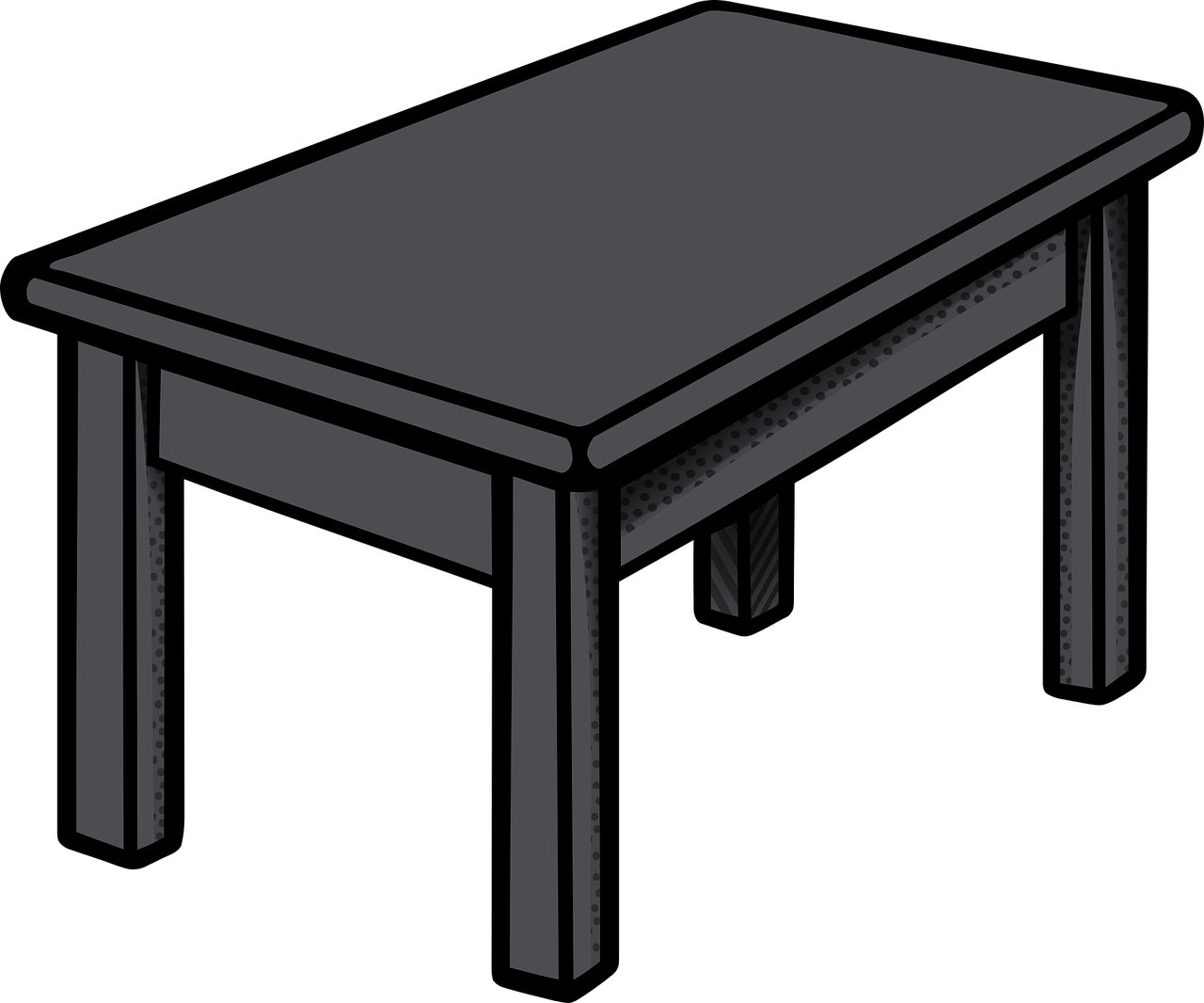 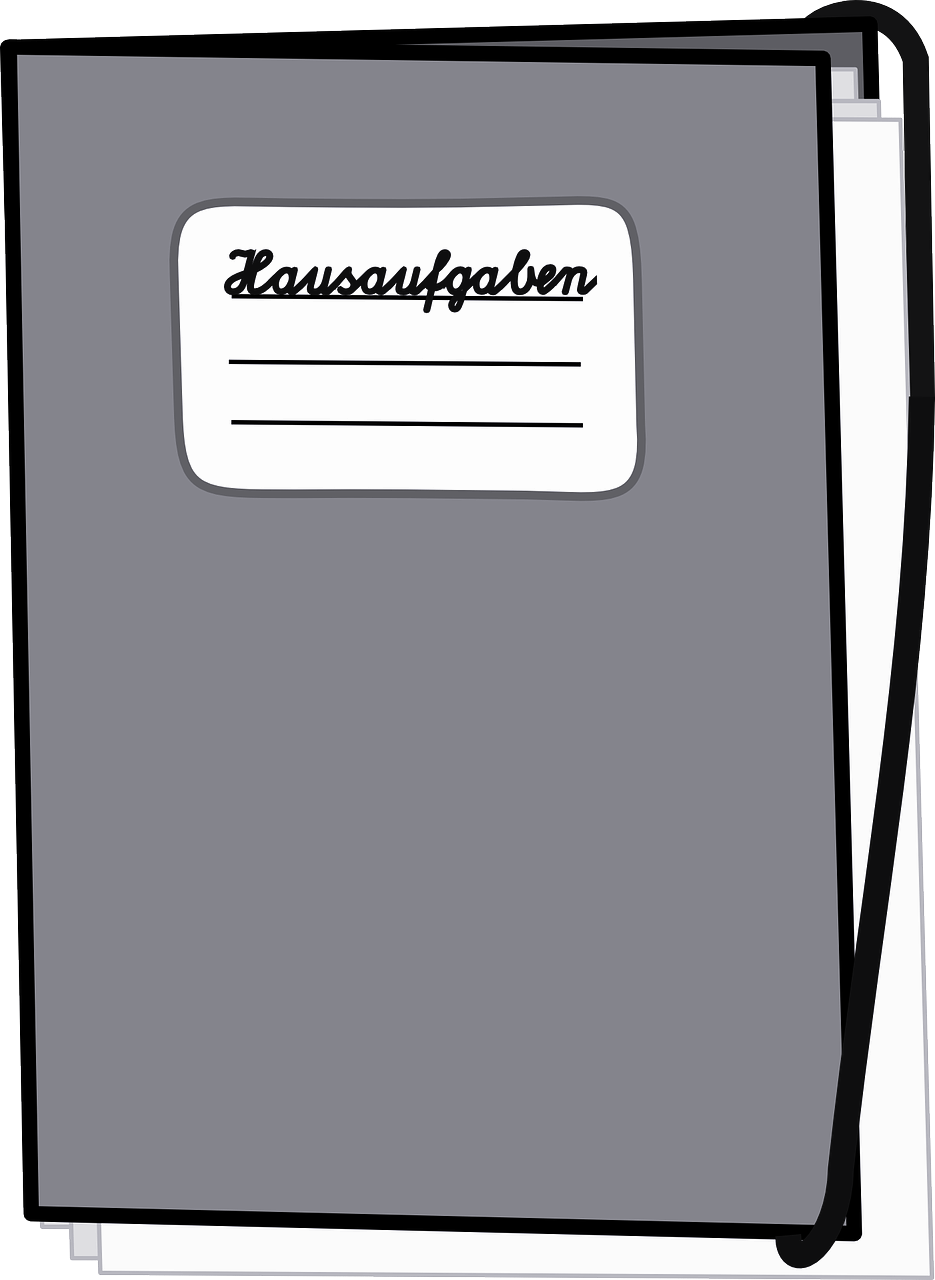 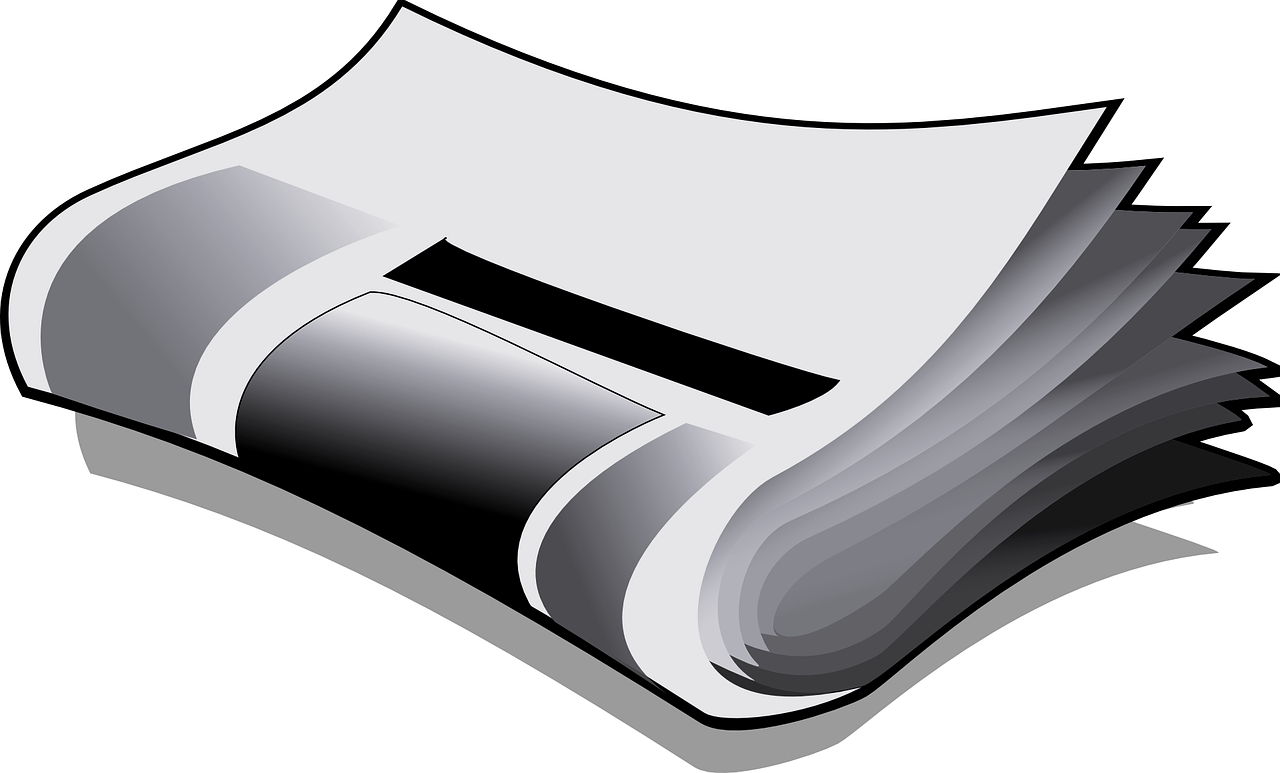 Die Katze springt 
auf den Tisch.
Die Katze springt 
auf die Zeitung.
Die Katze springt 
auf das Heft.
Movement
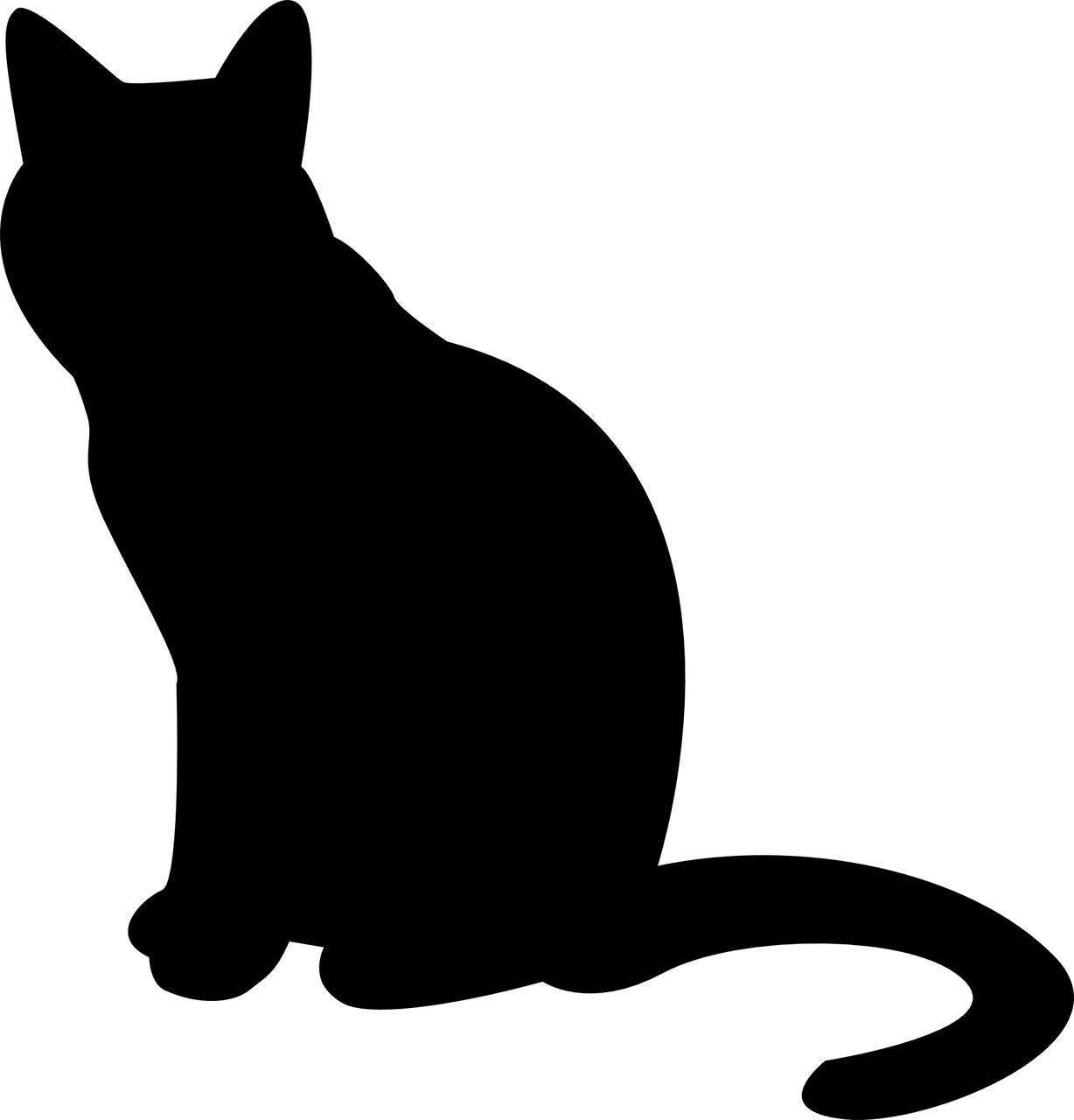 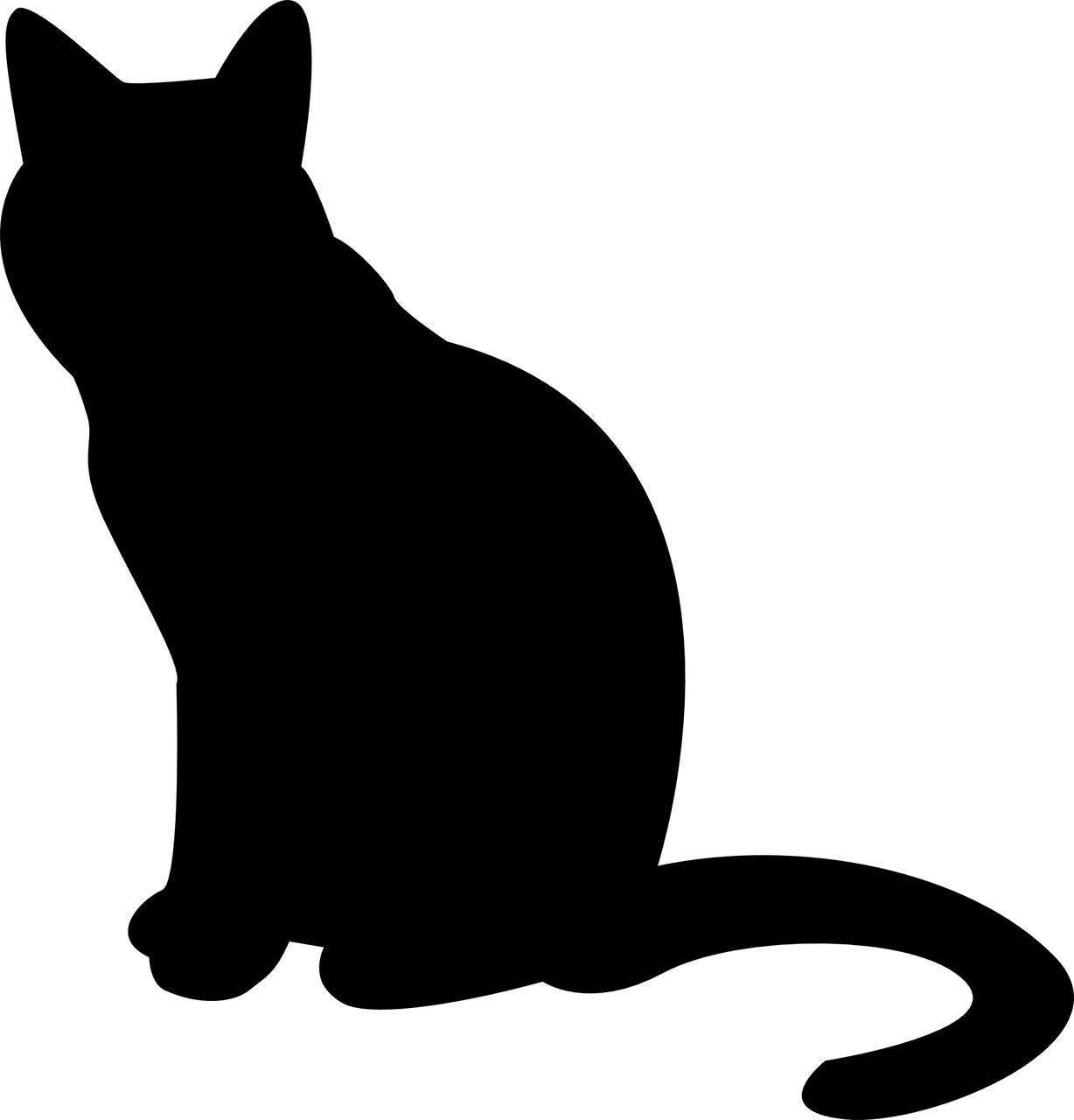 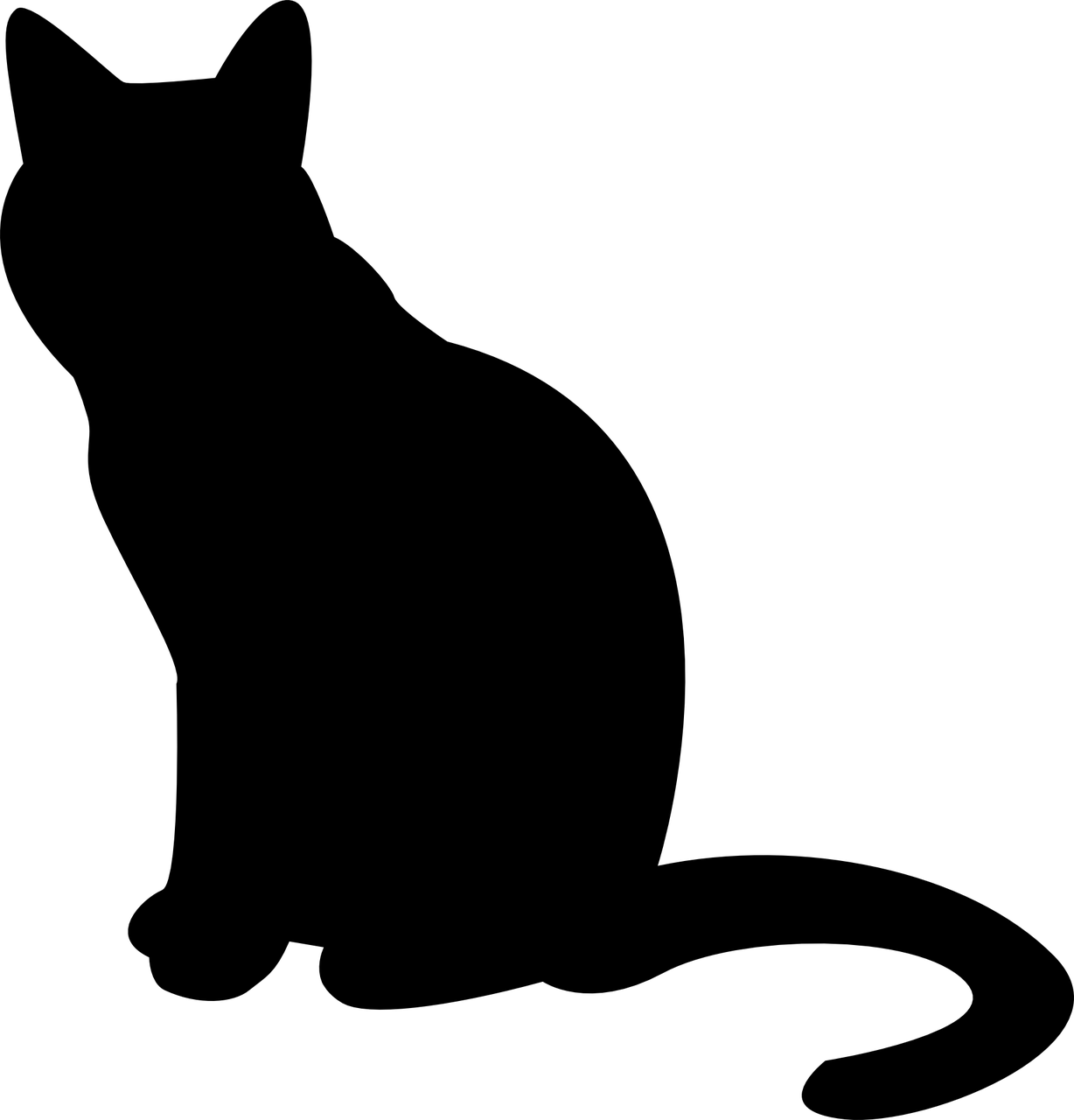 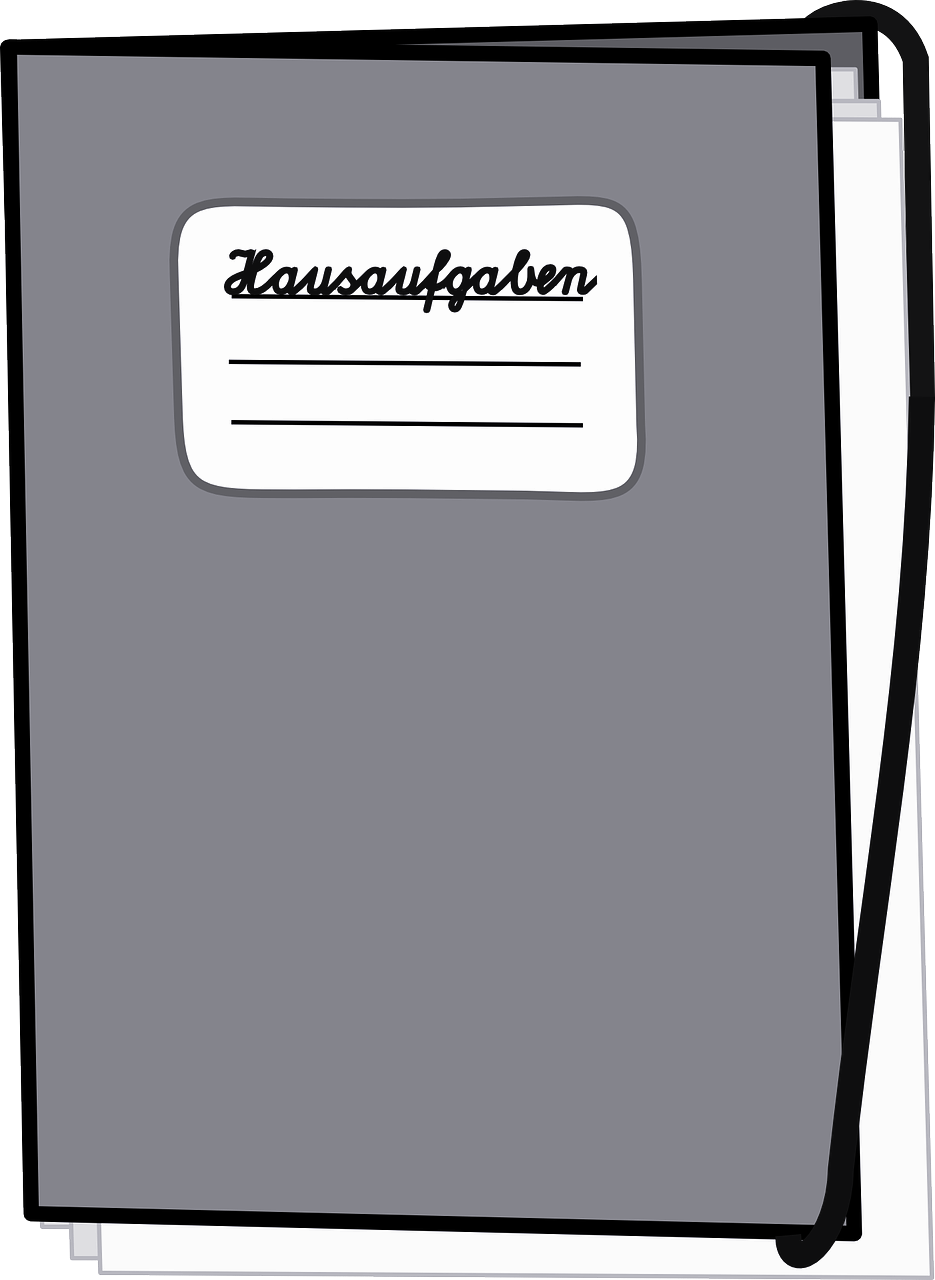 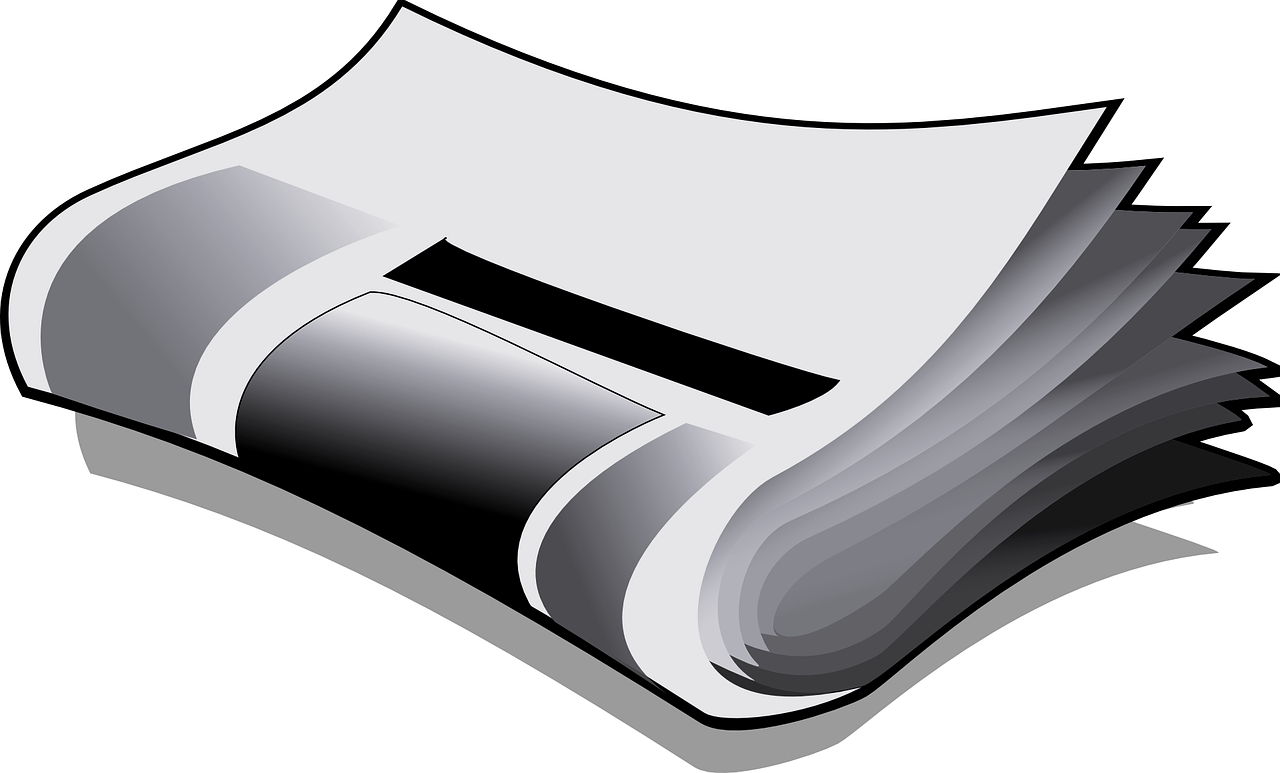 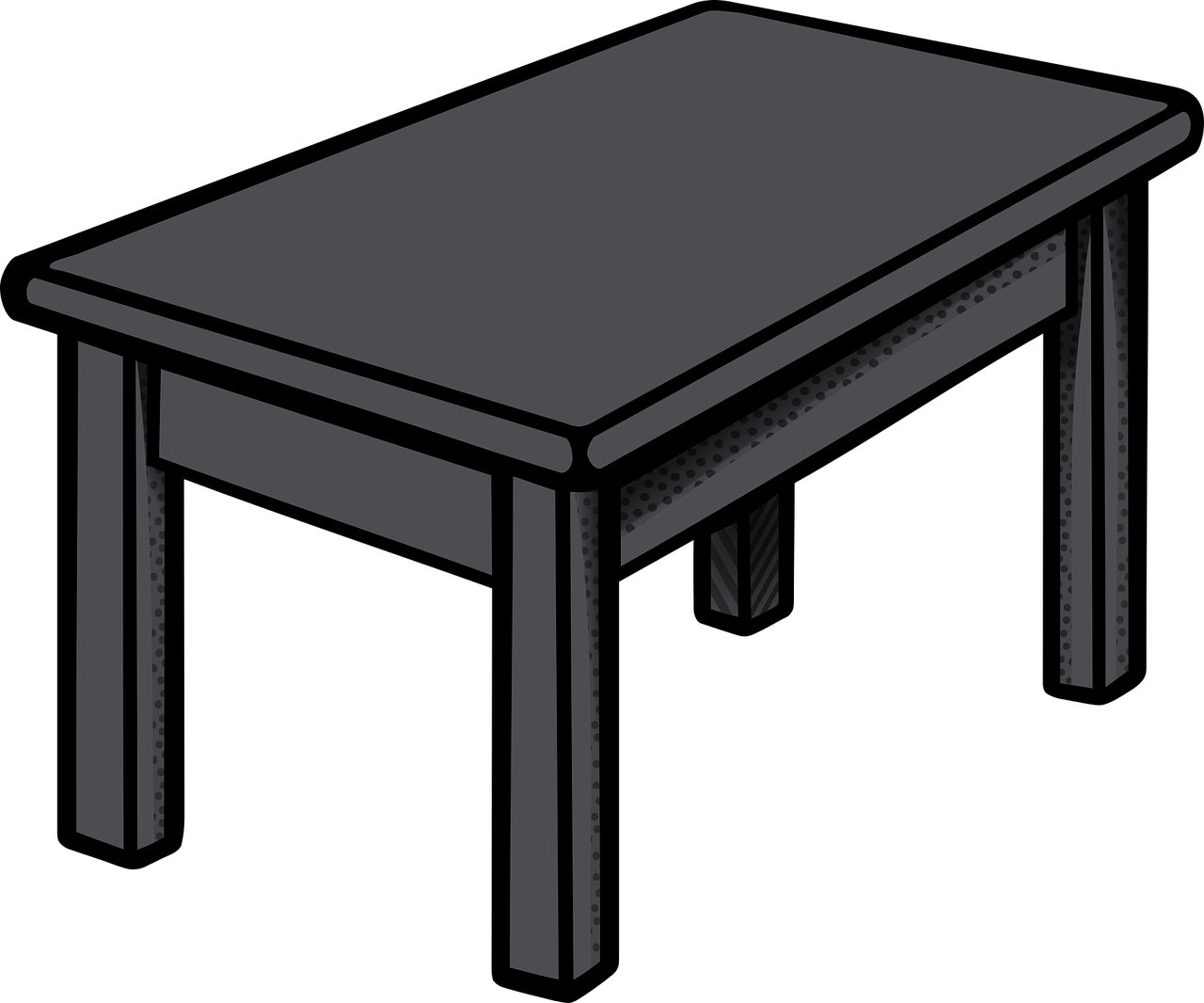 Die Katze sitzt 
auf dem Tisch.
Die Katze sitzt 
auf der Zeitung.
Die Katze sitzt 
auf dem Heft.
Location
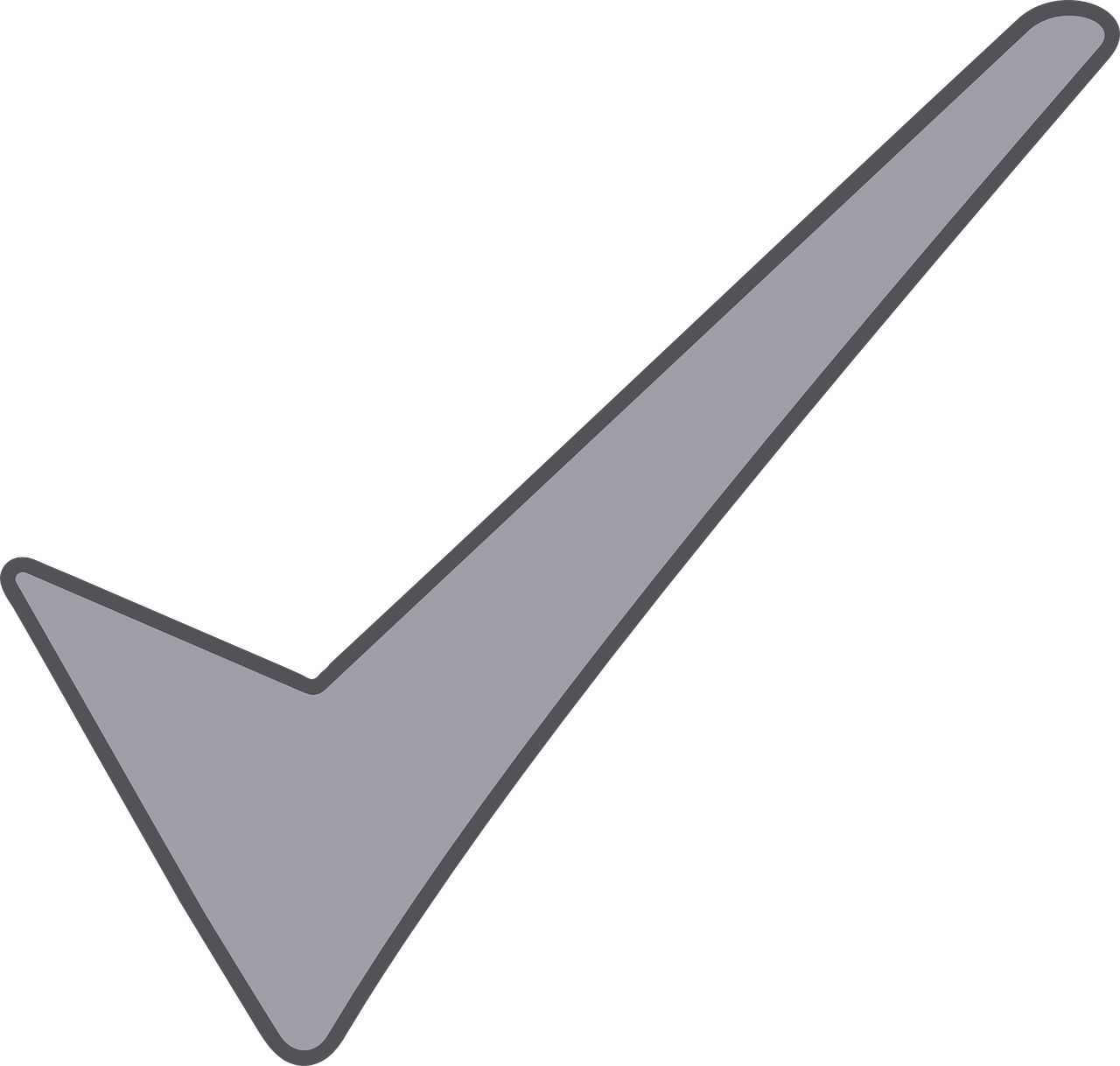 going to ...
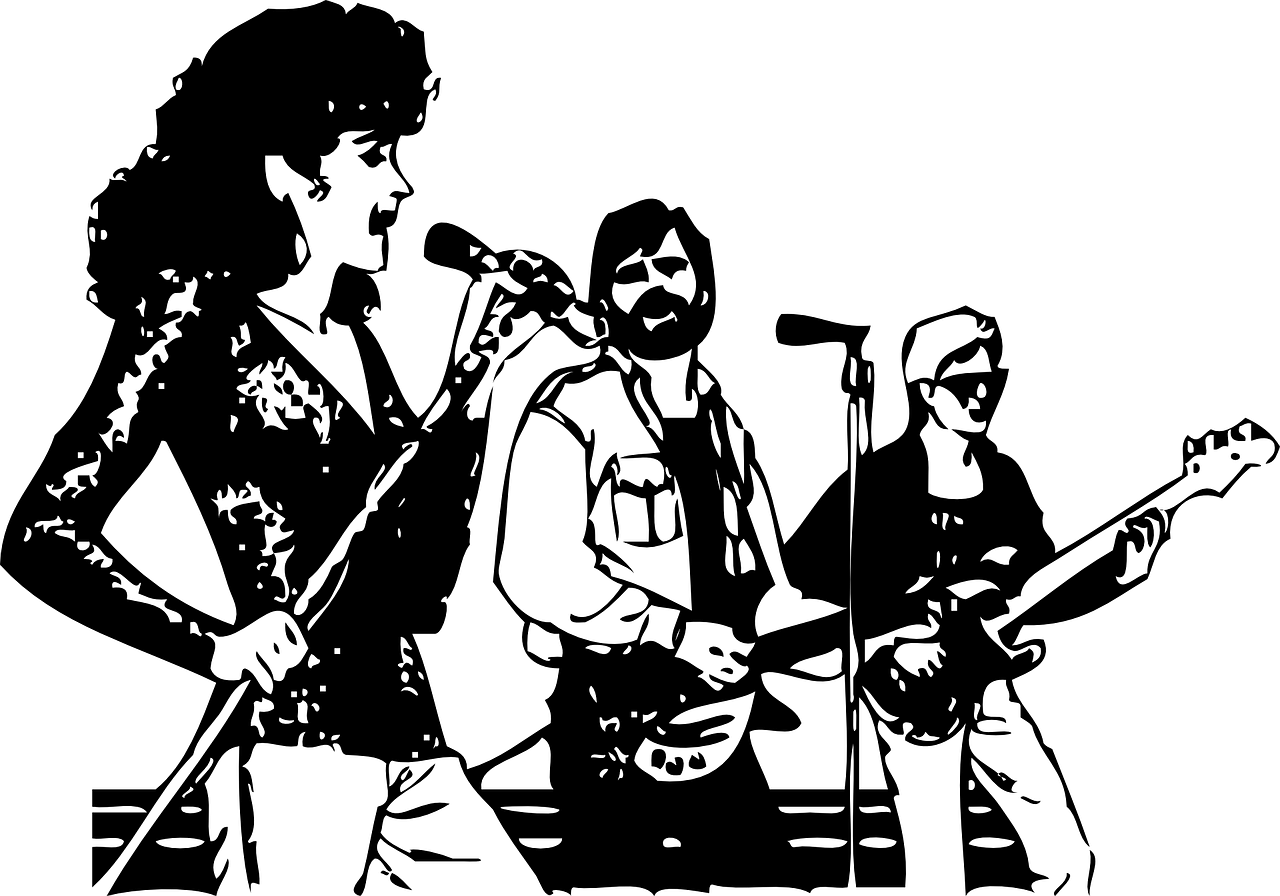 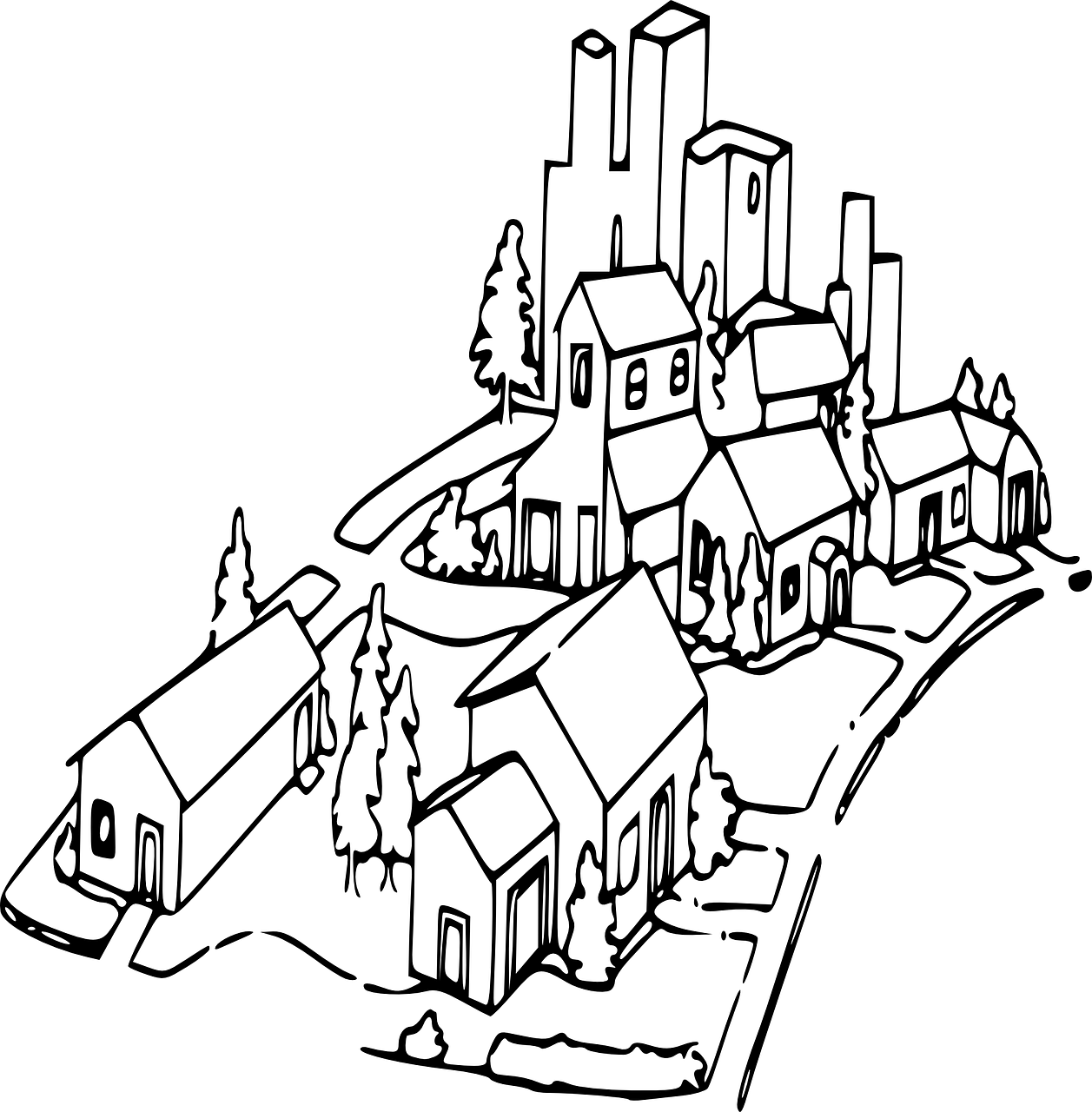 already at ...
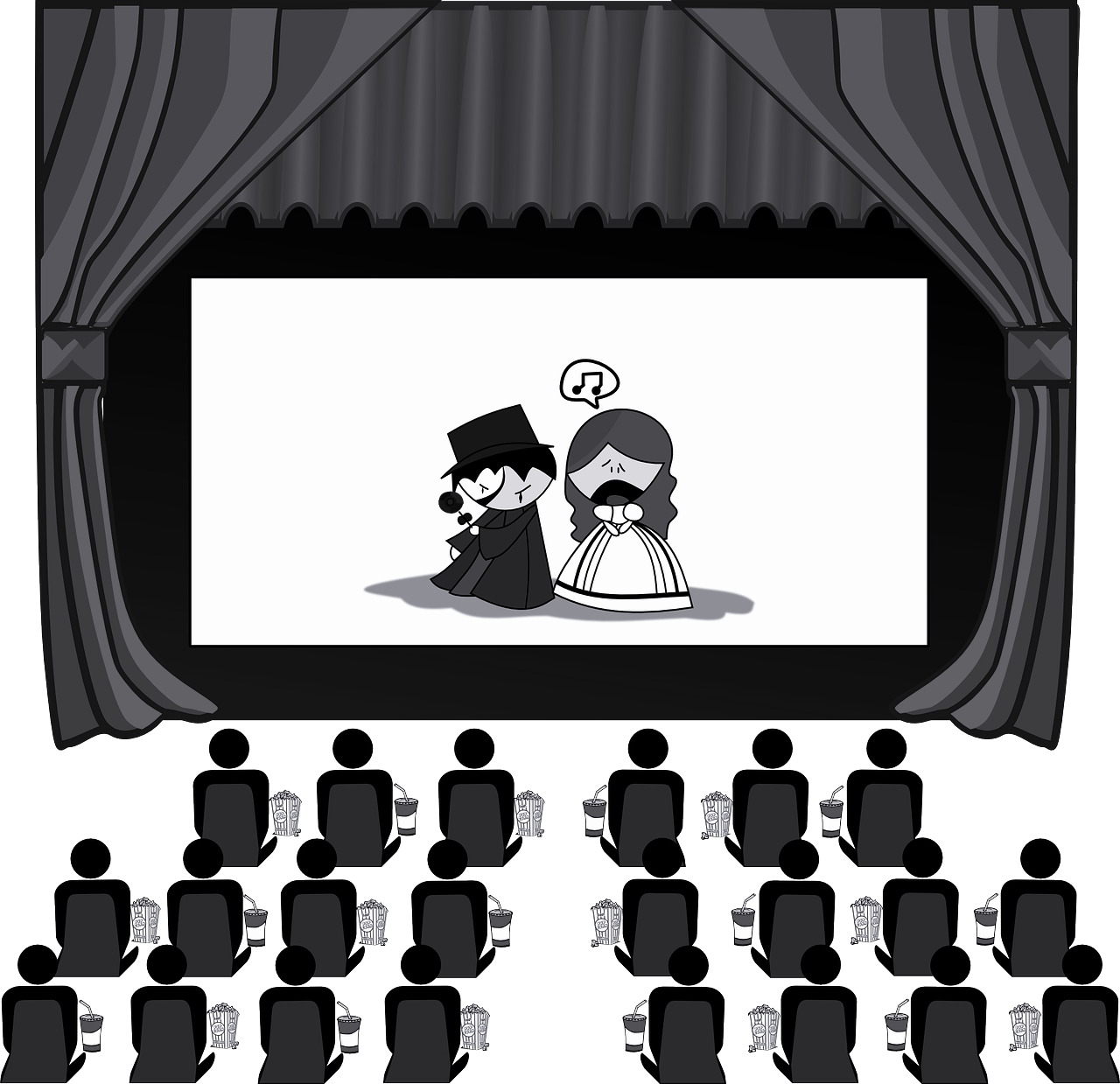 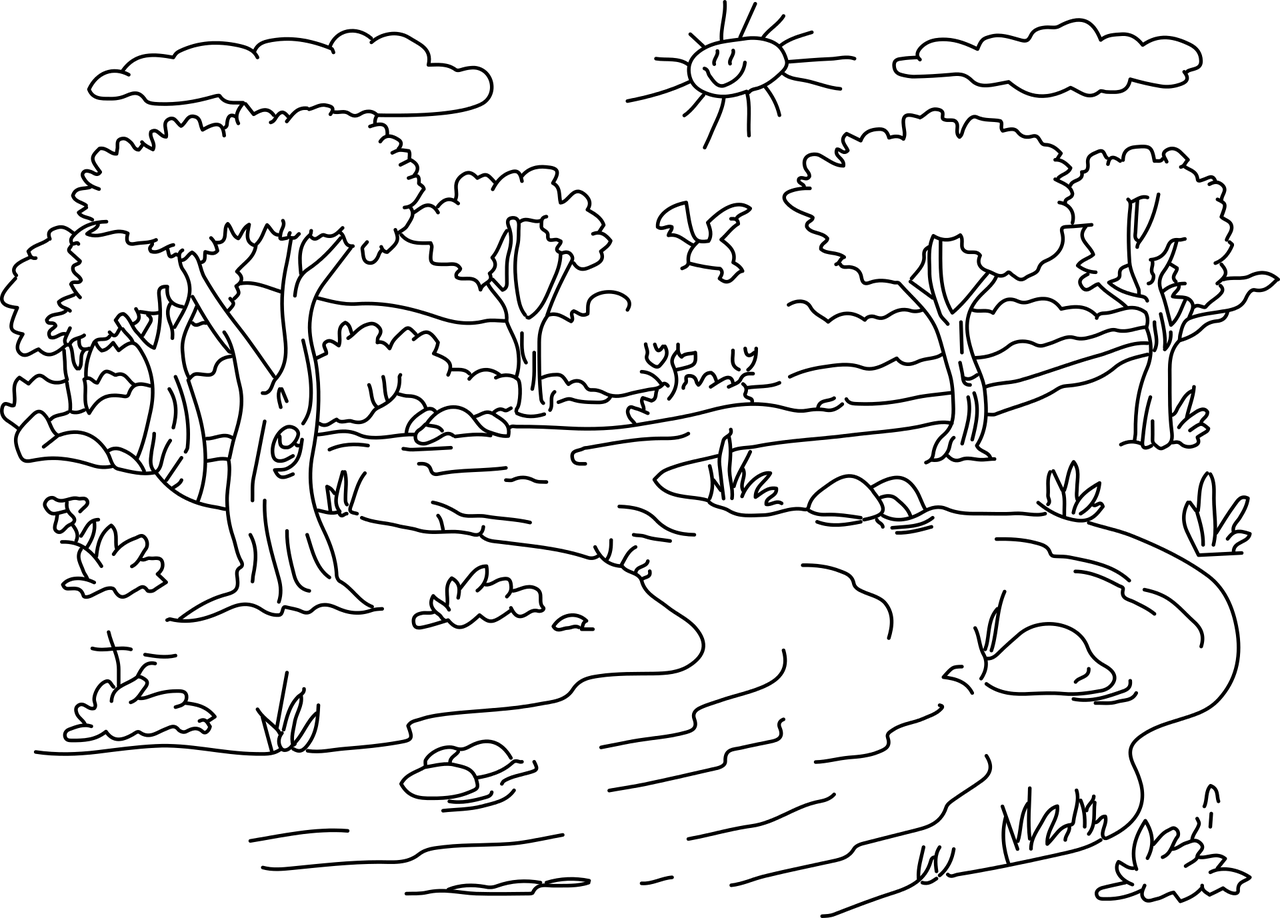 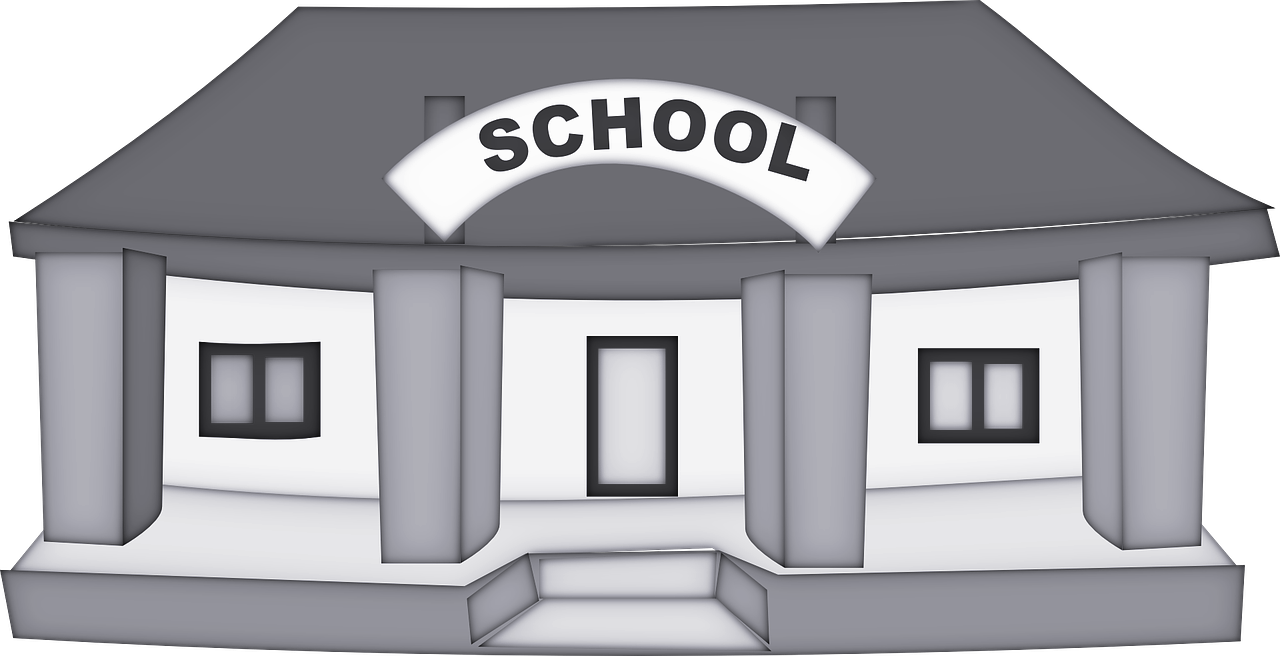 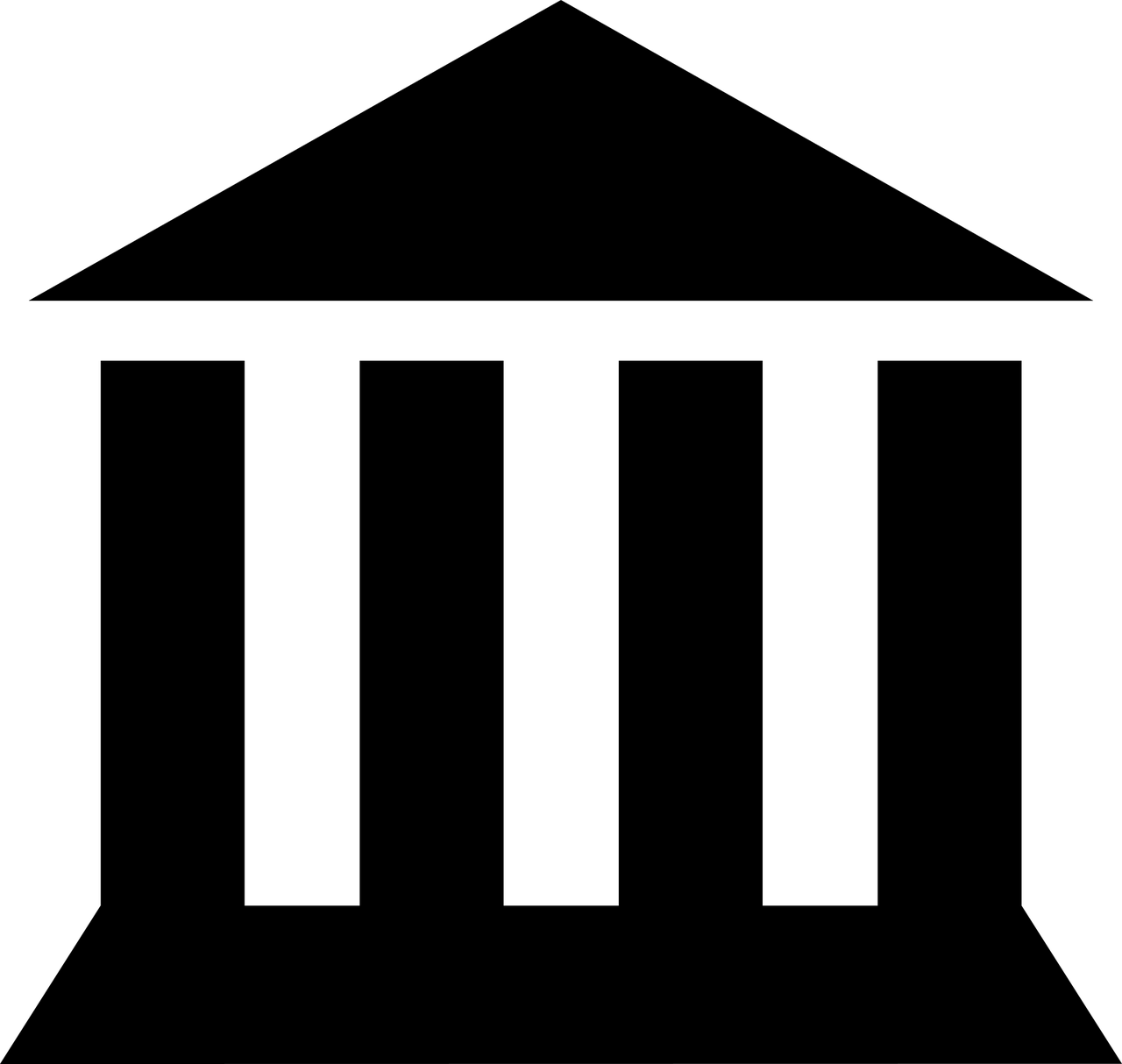 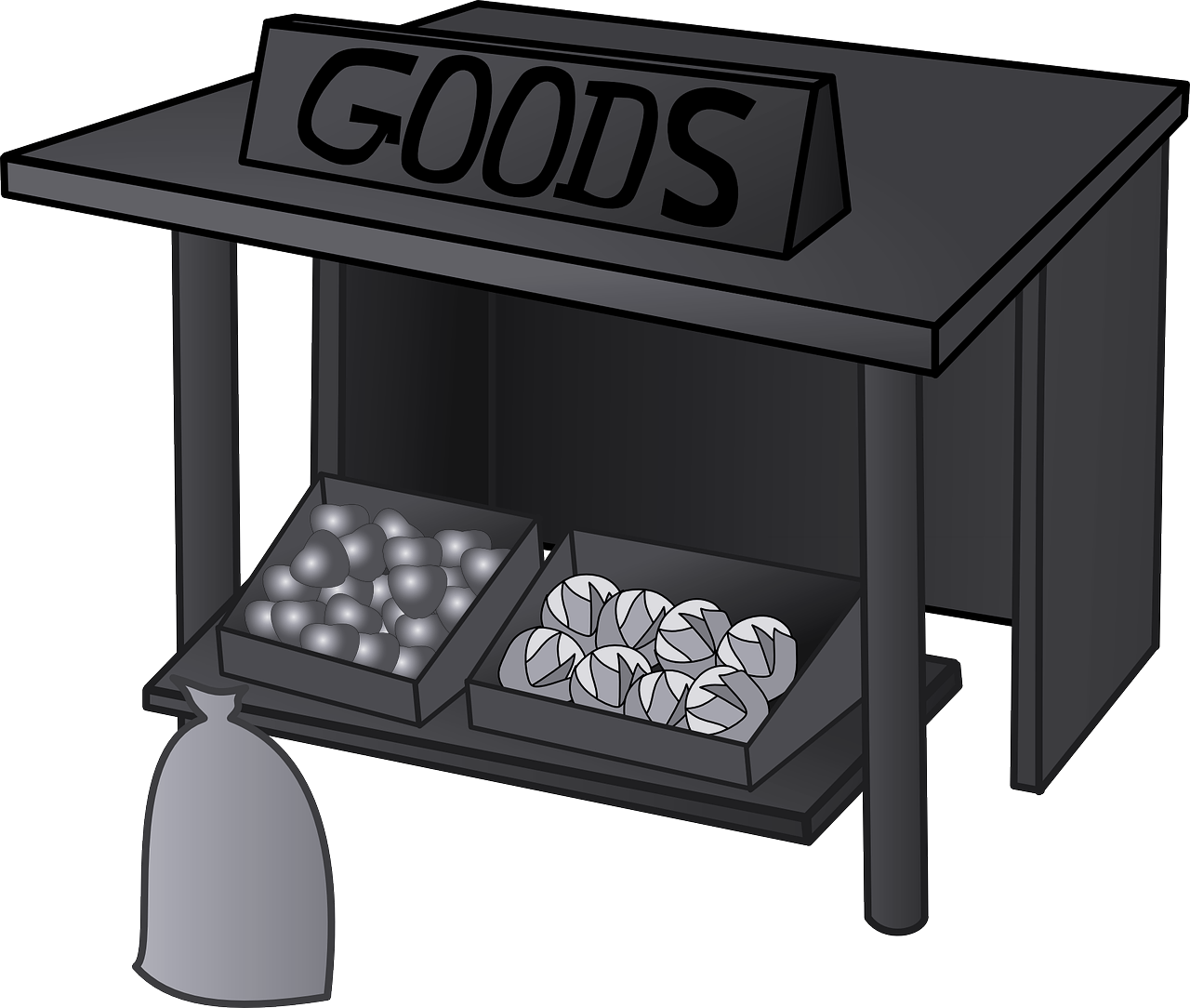 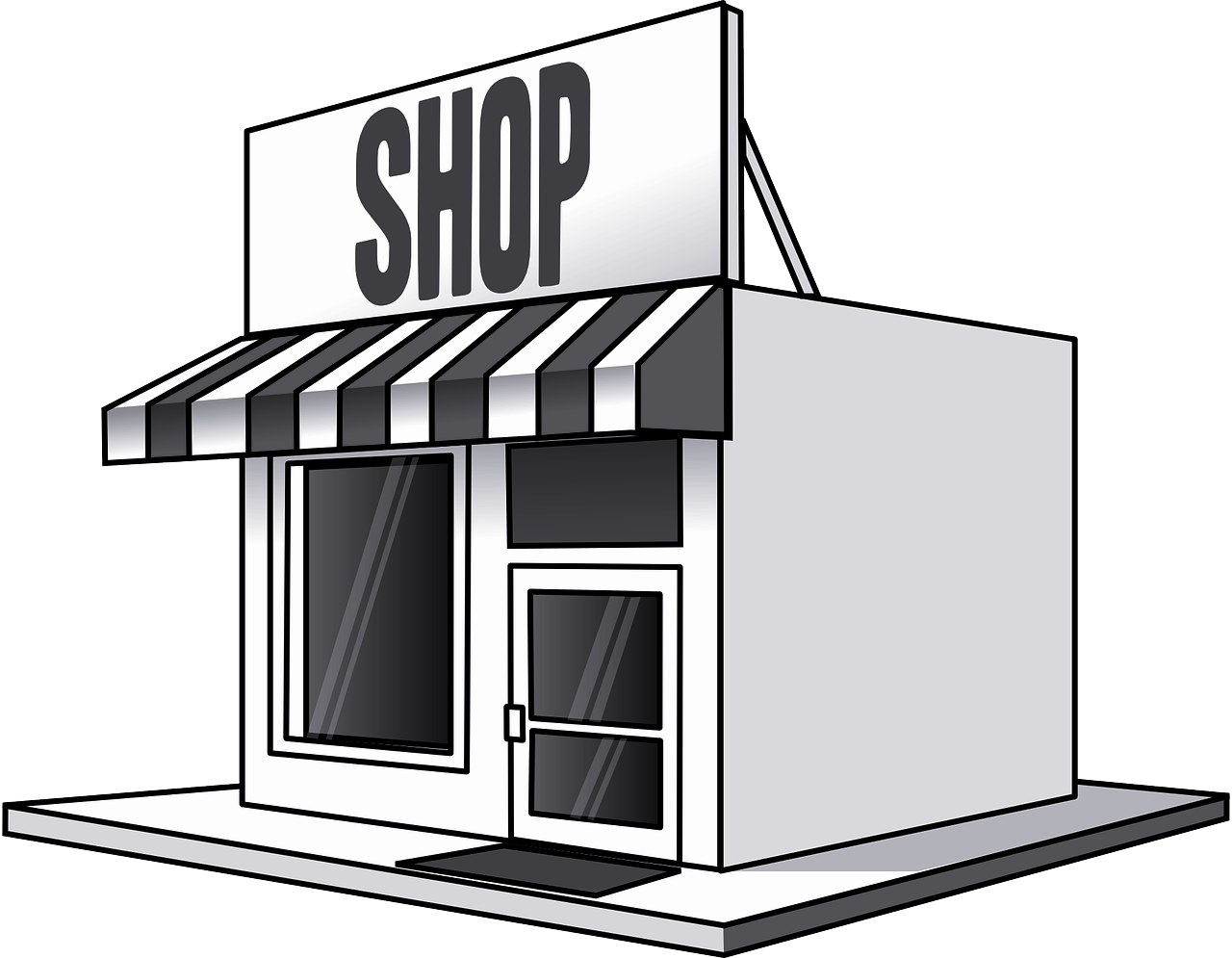 [Speaker Notes: Lara ist auf dem Konzert.
Lara geht in die Stadt.
Lara geht ins Kino.
Lara ist im Park.
Lara lernt in der Schule.
Lara geht ins Museum.
Lara kauft Gemuse auf dem Markt.
Lara geht ins Geschaft.]
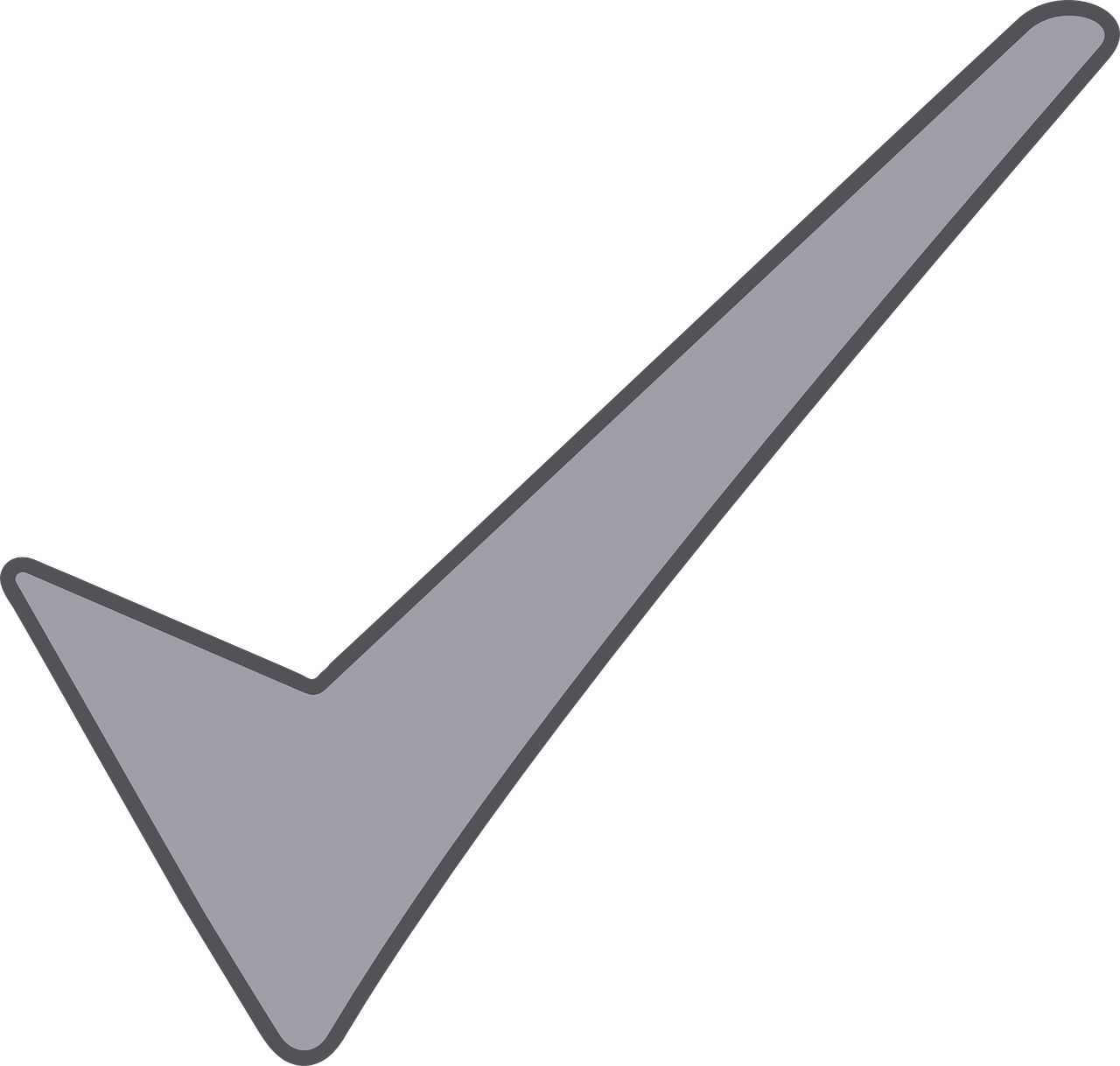 going to ...
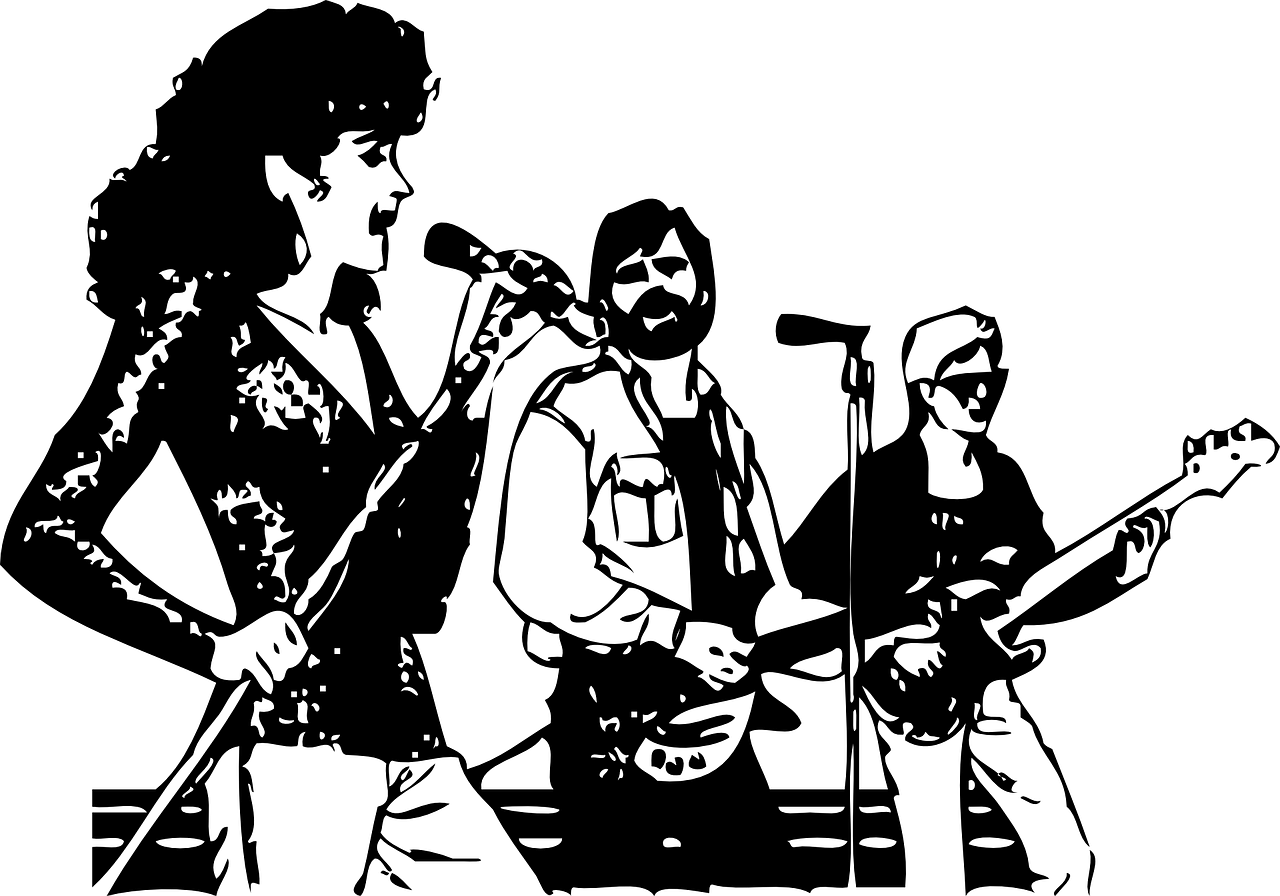 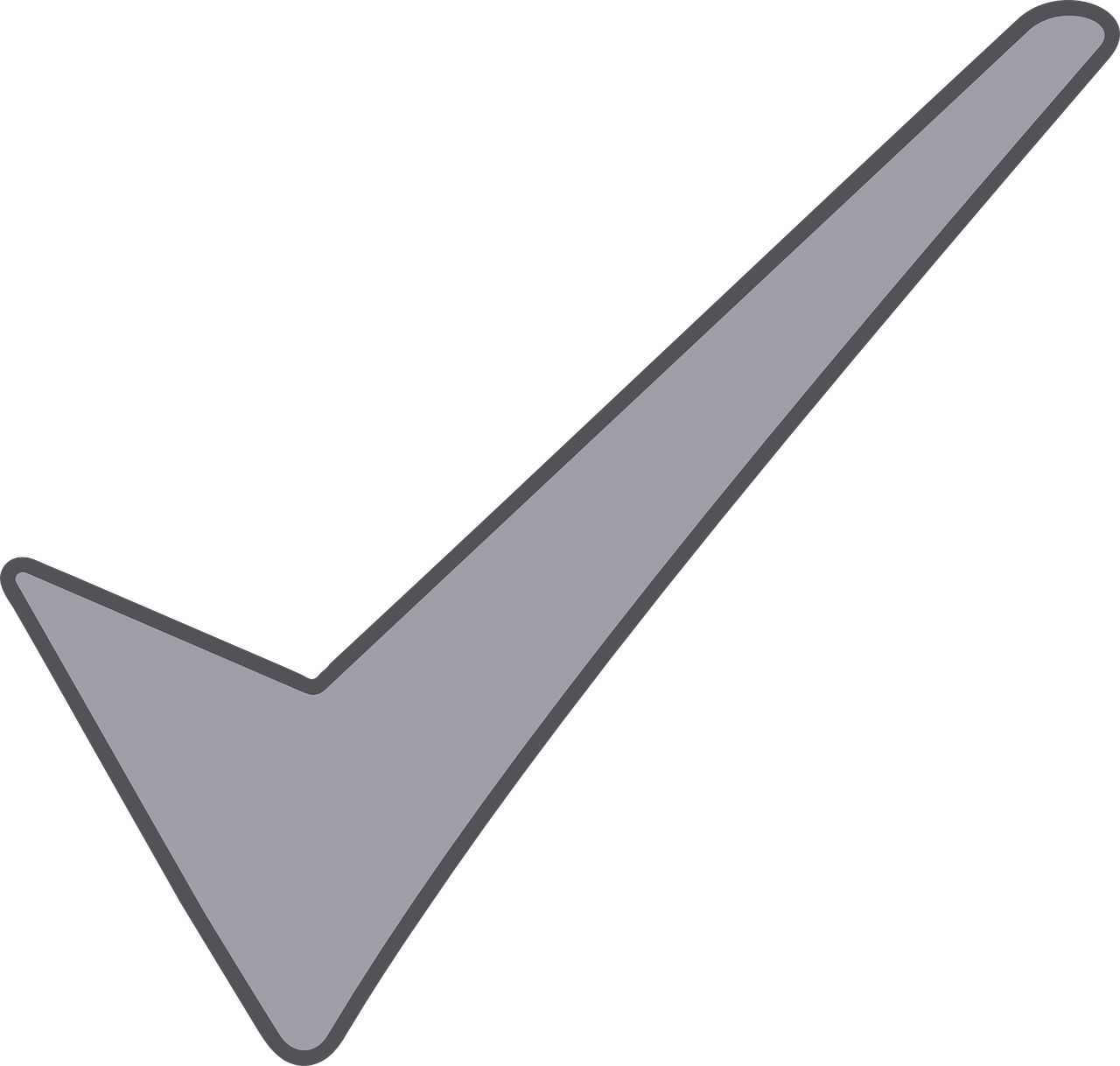 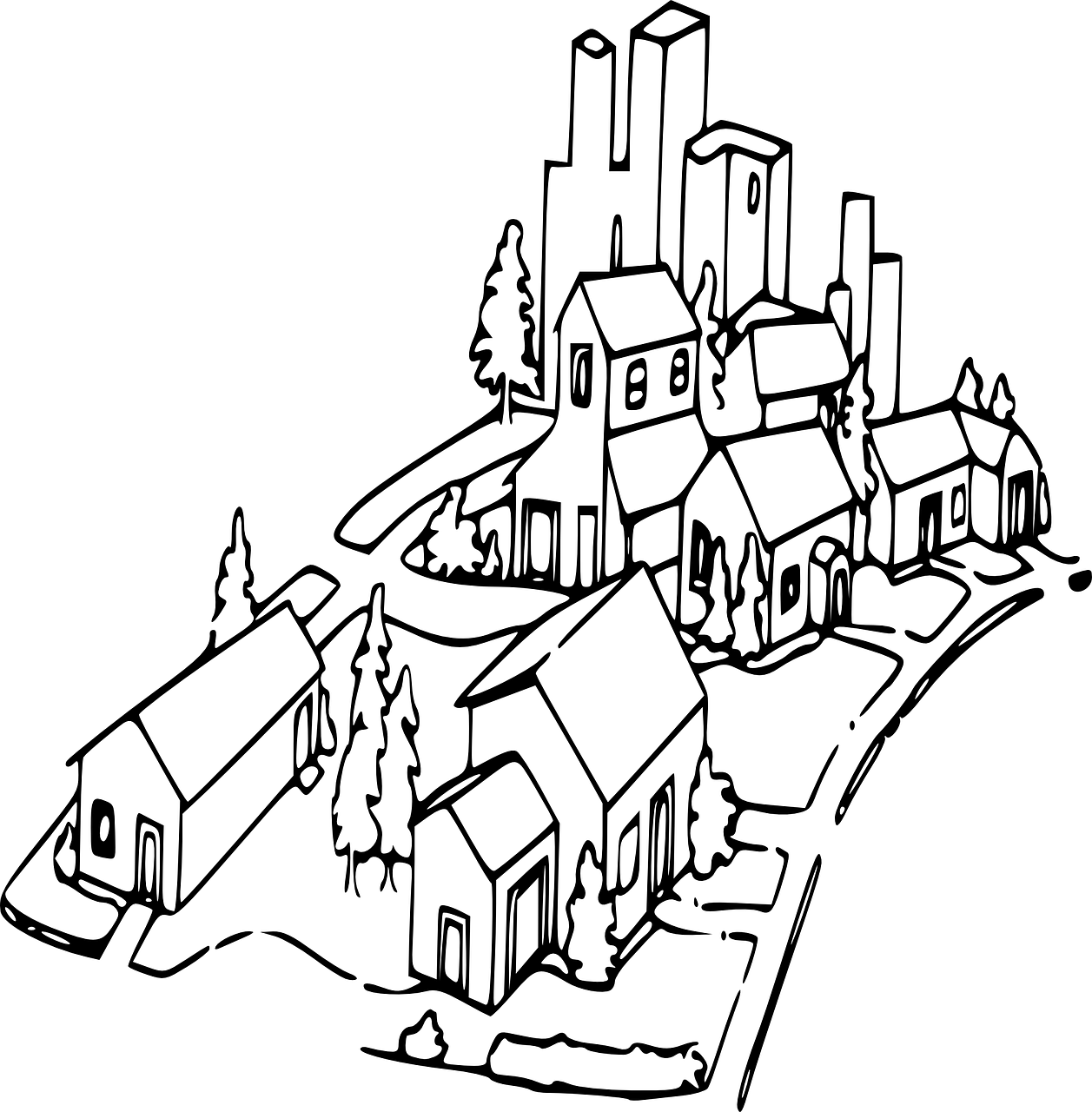 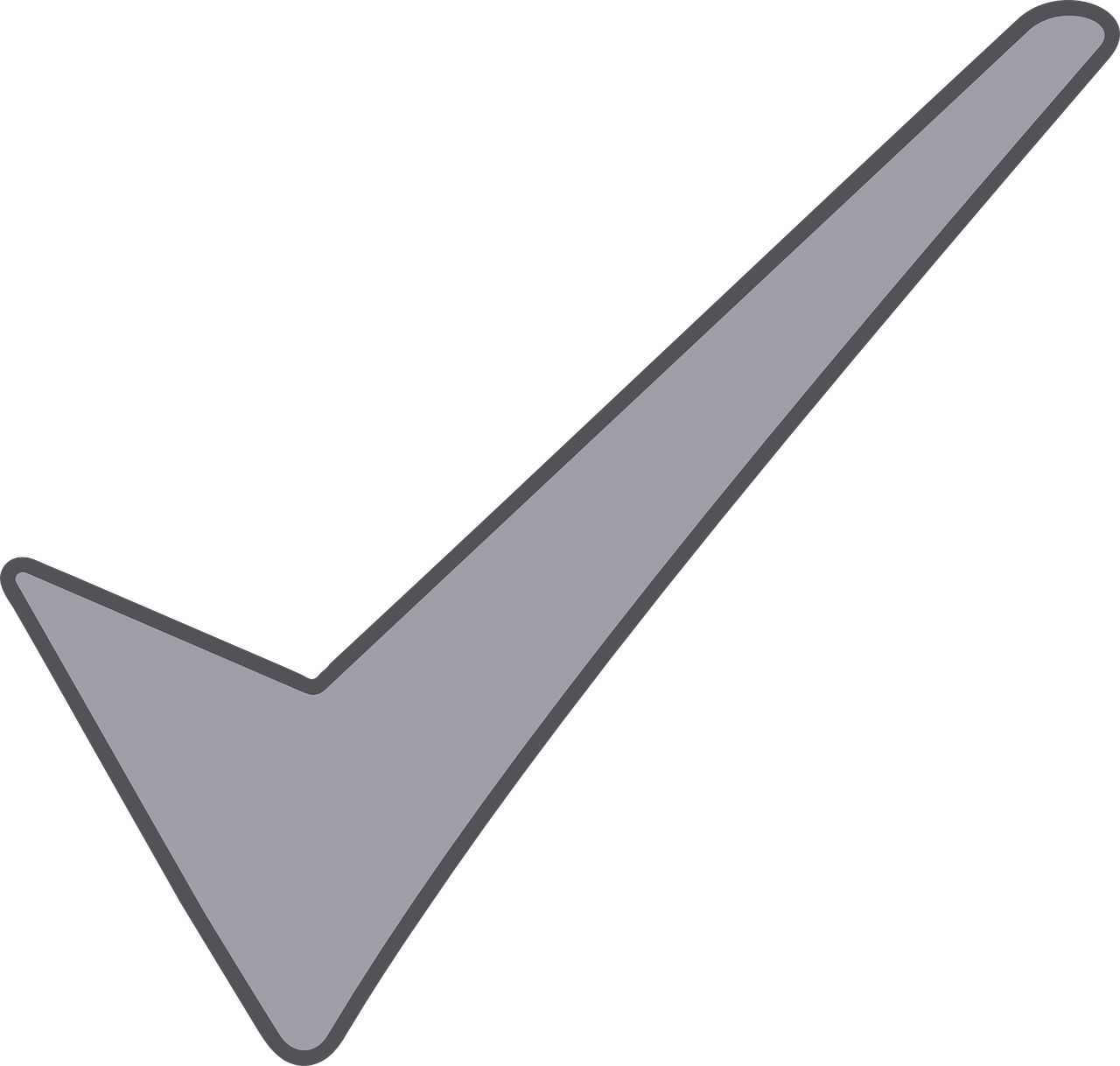 already at ...
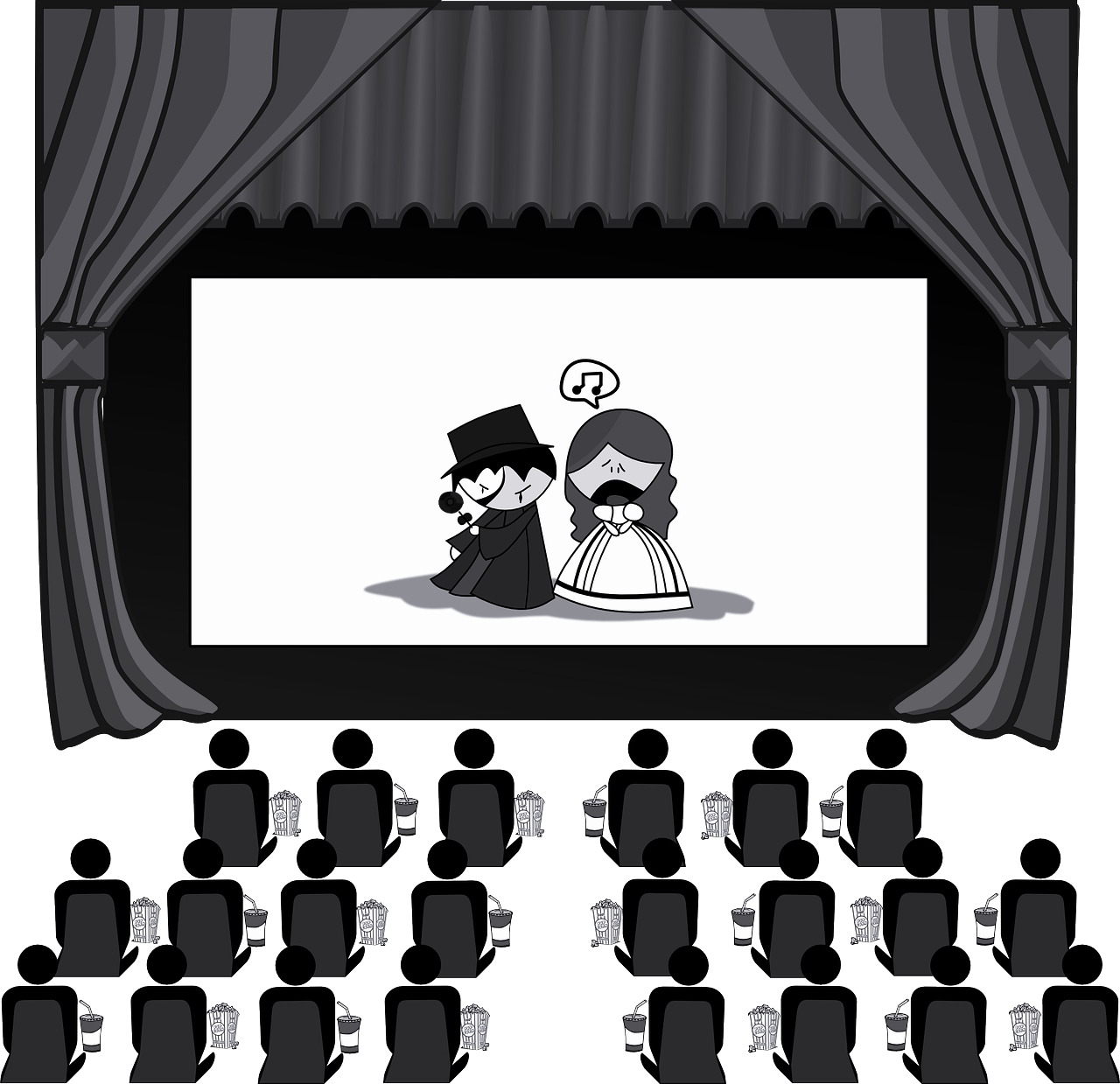 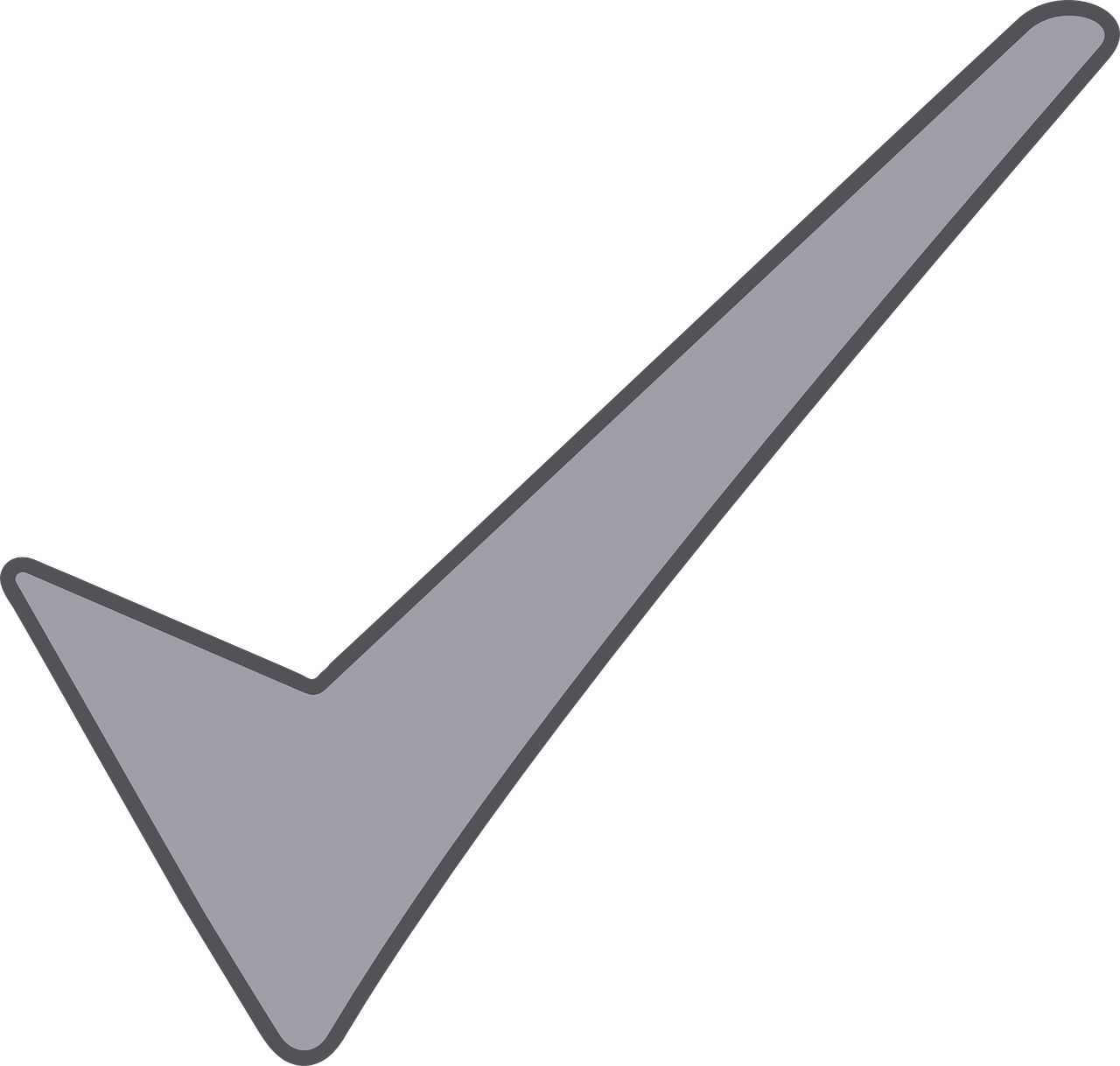 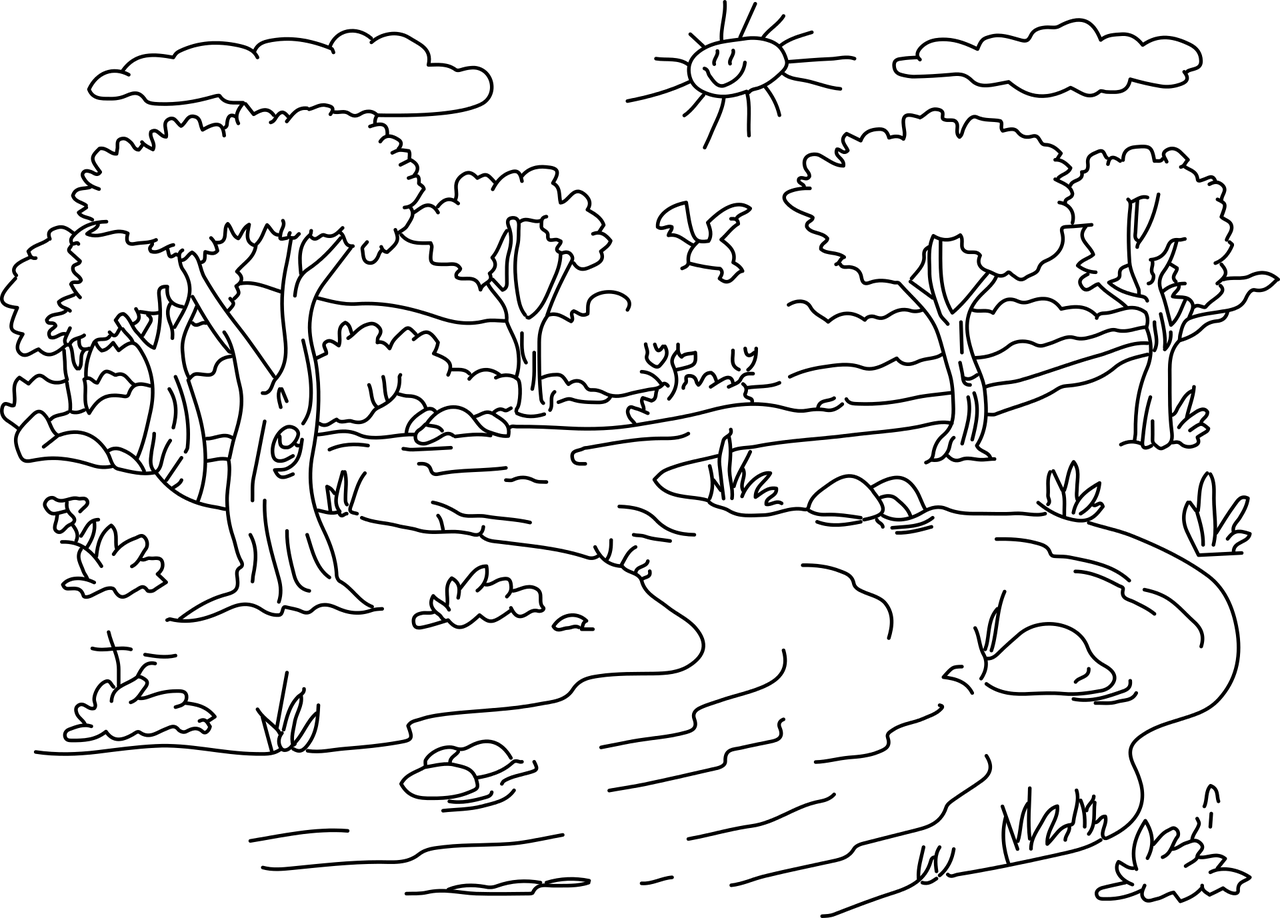 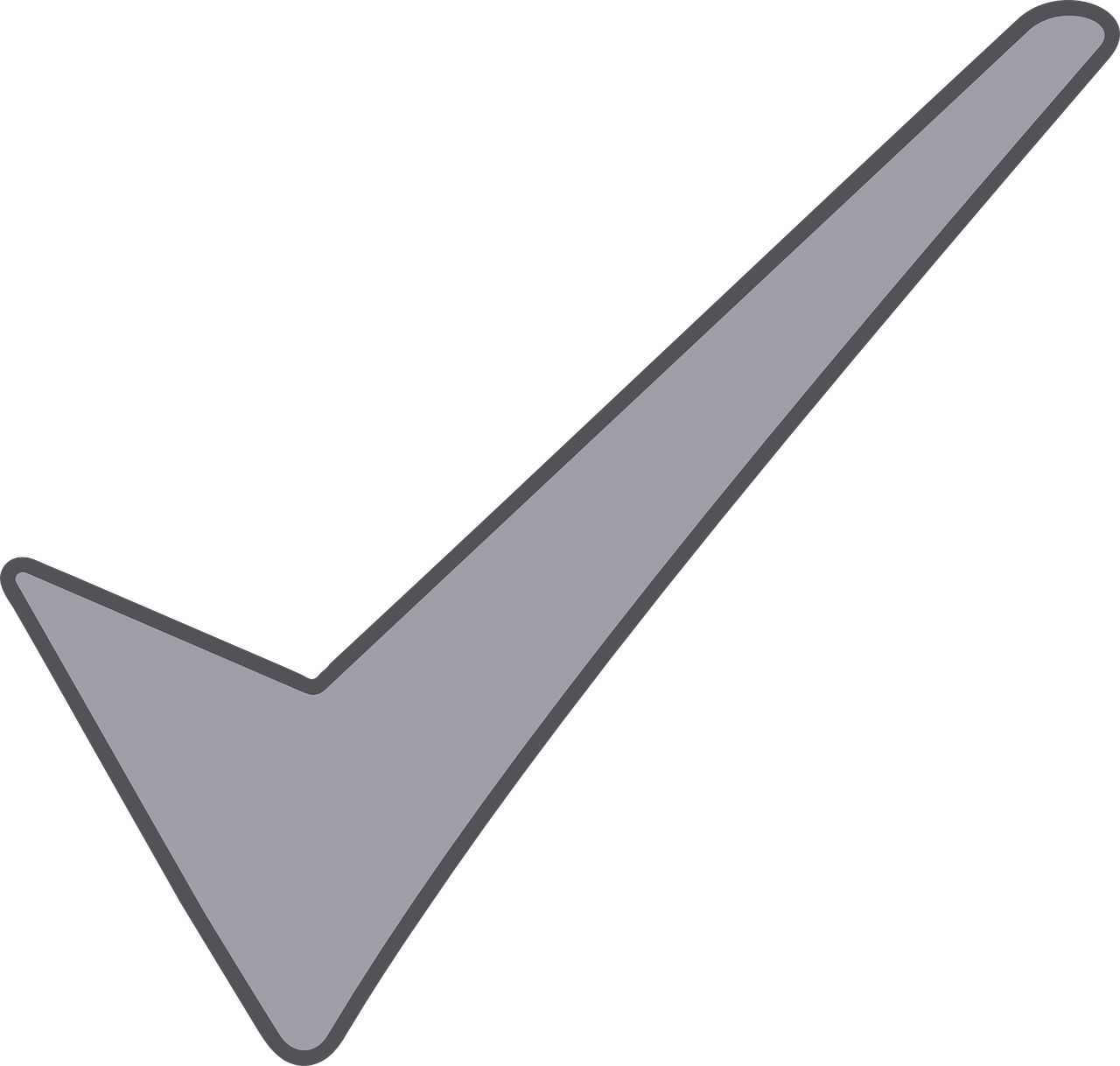 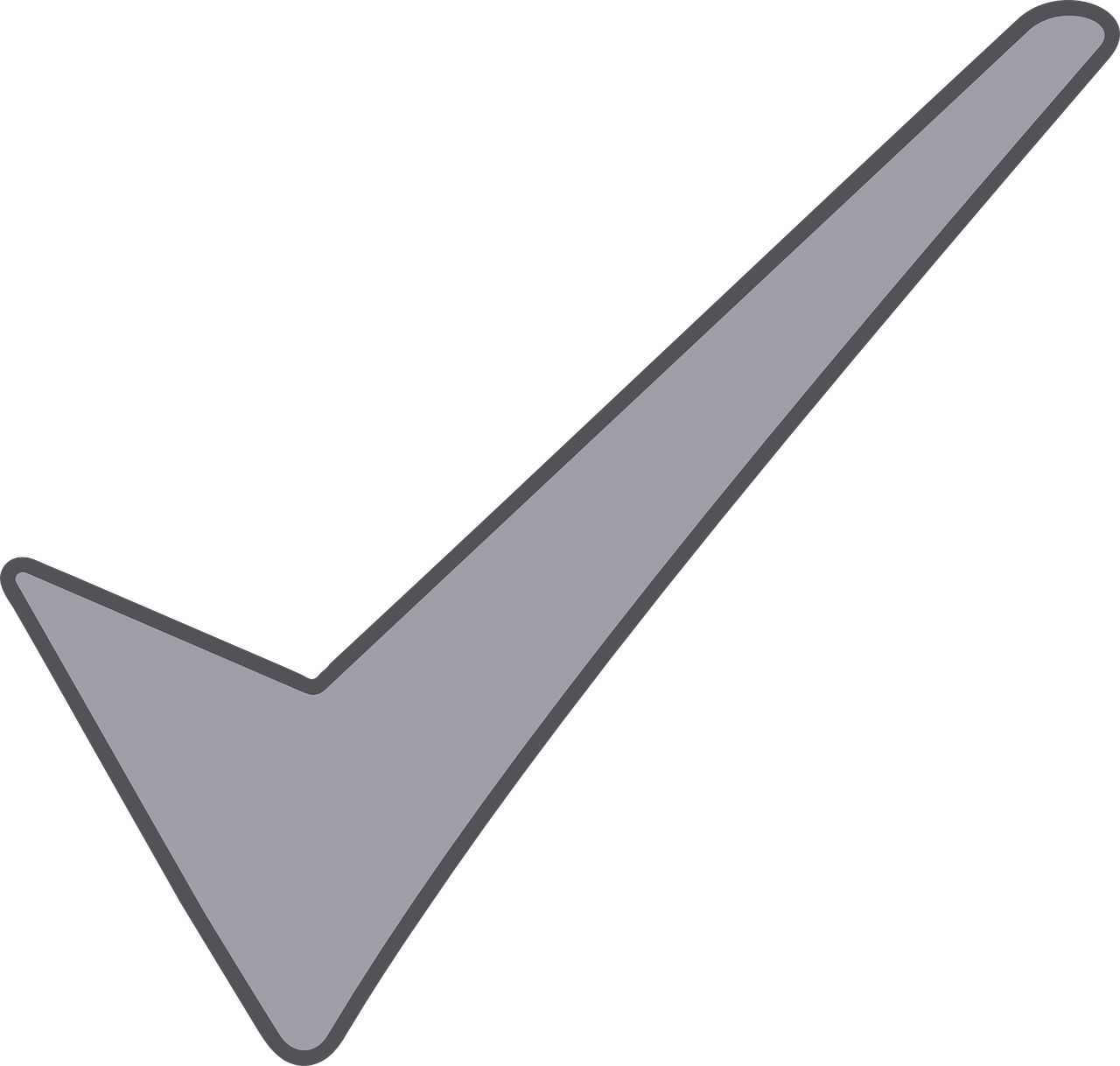 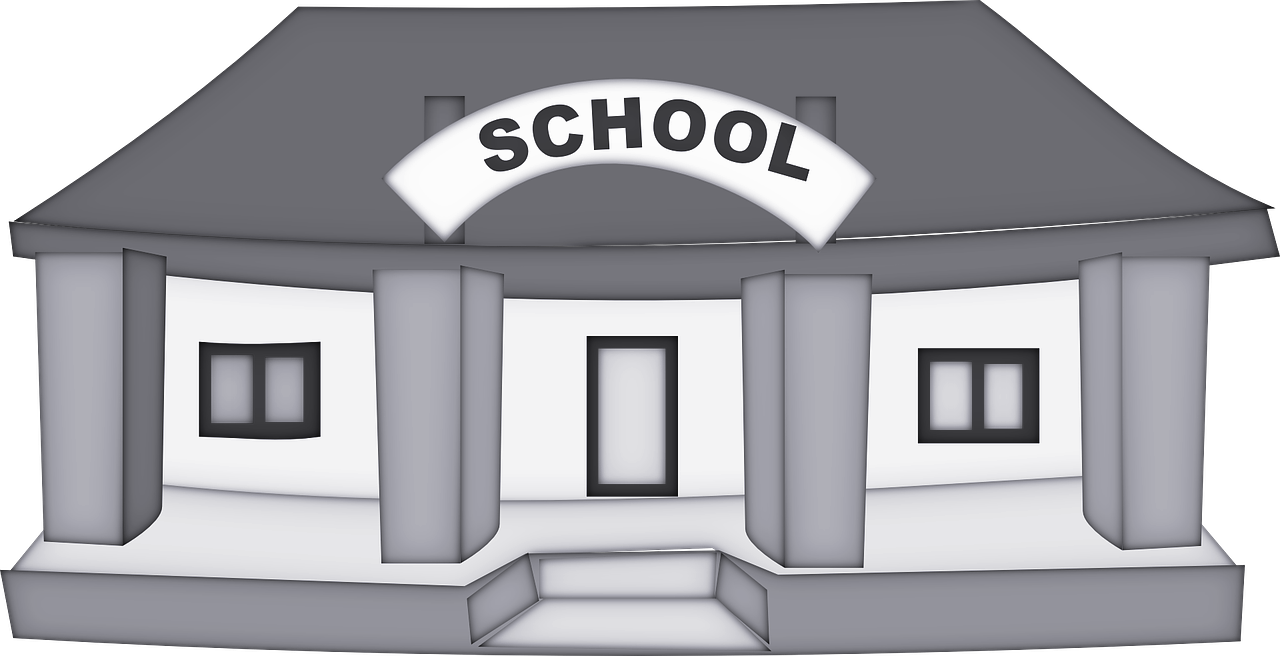 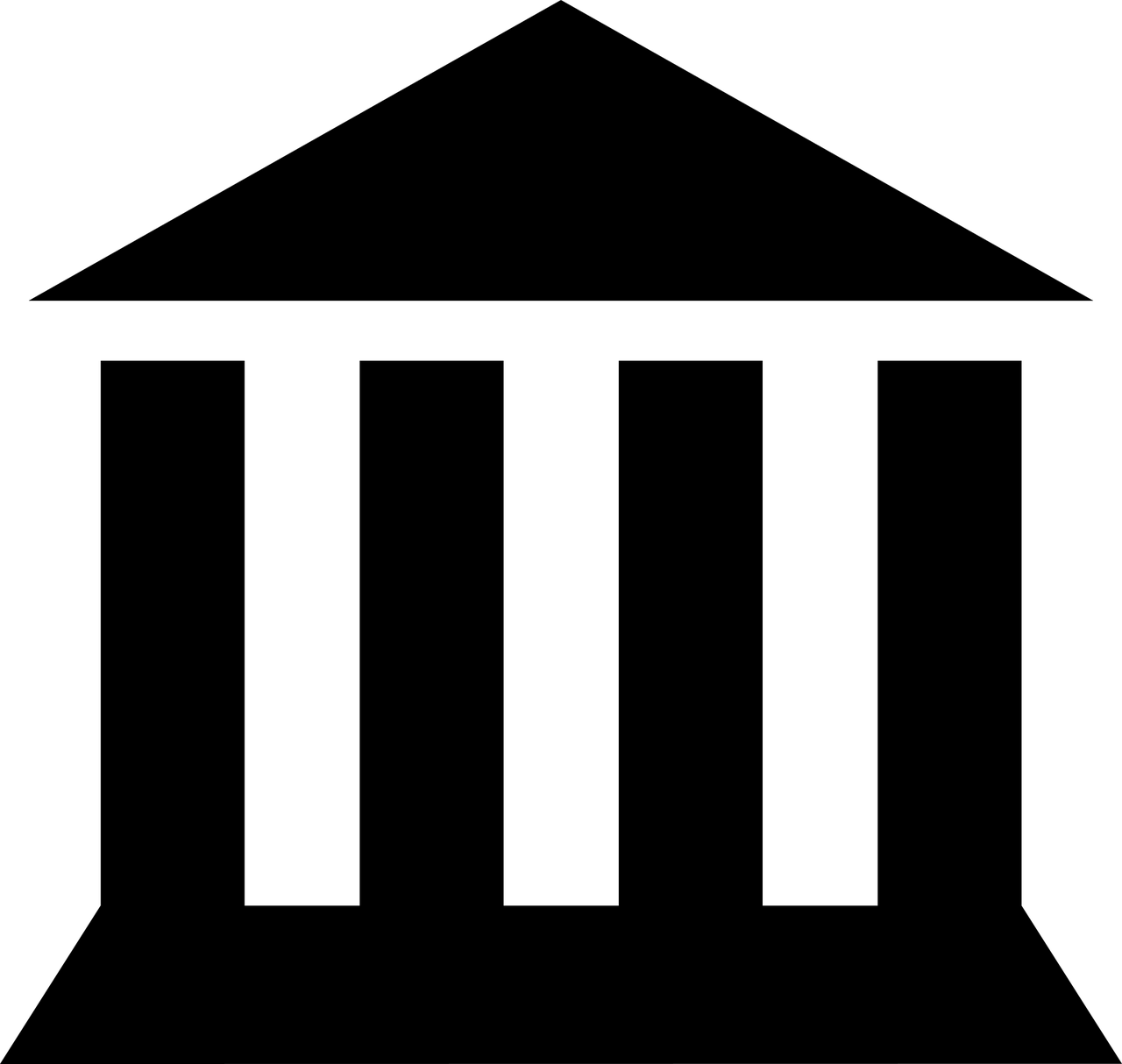 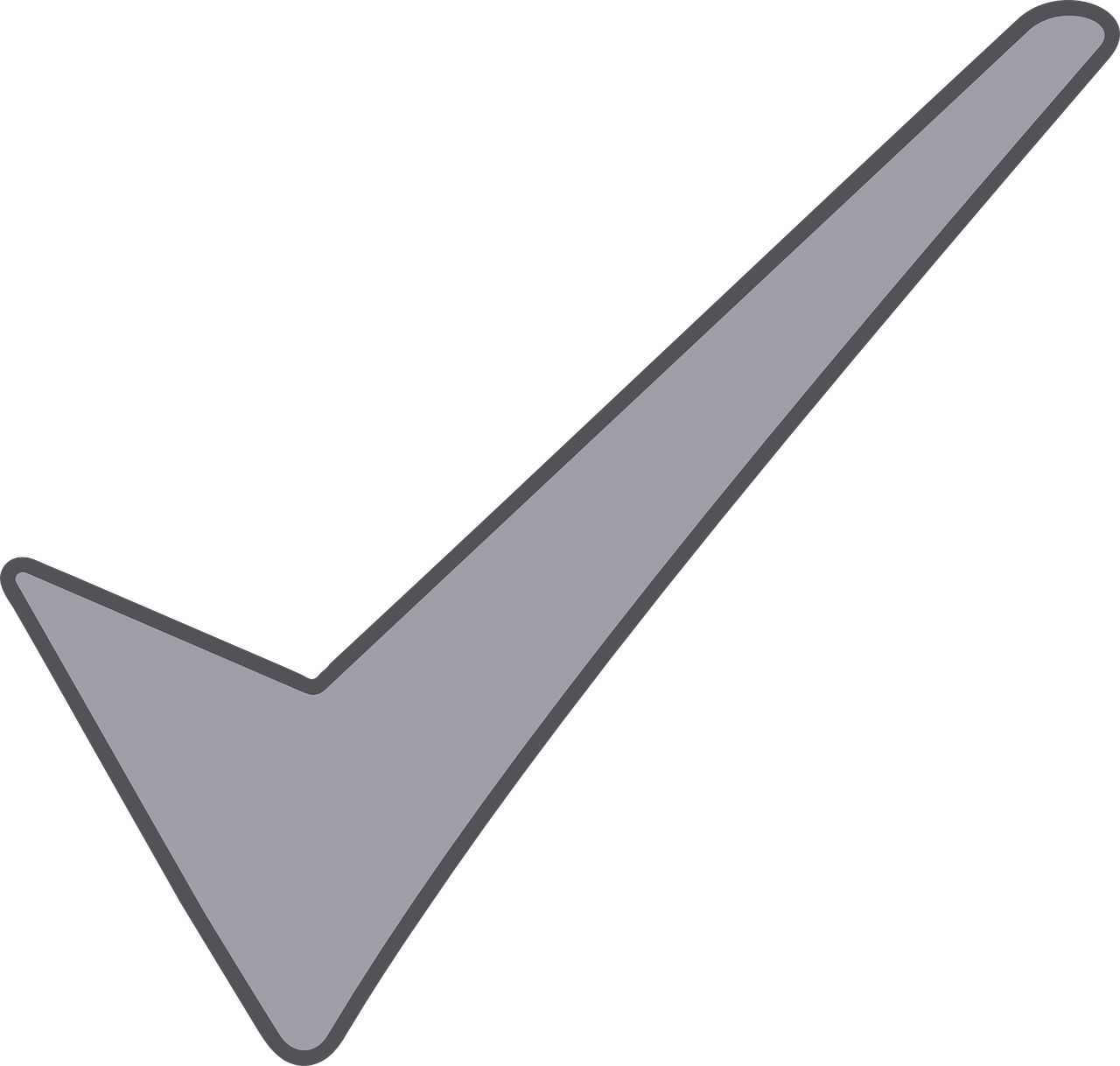 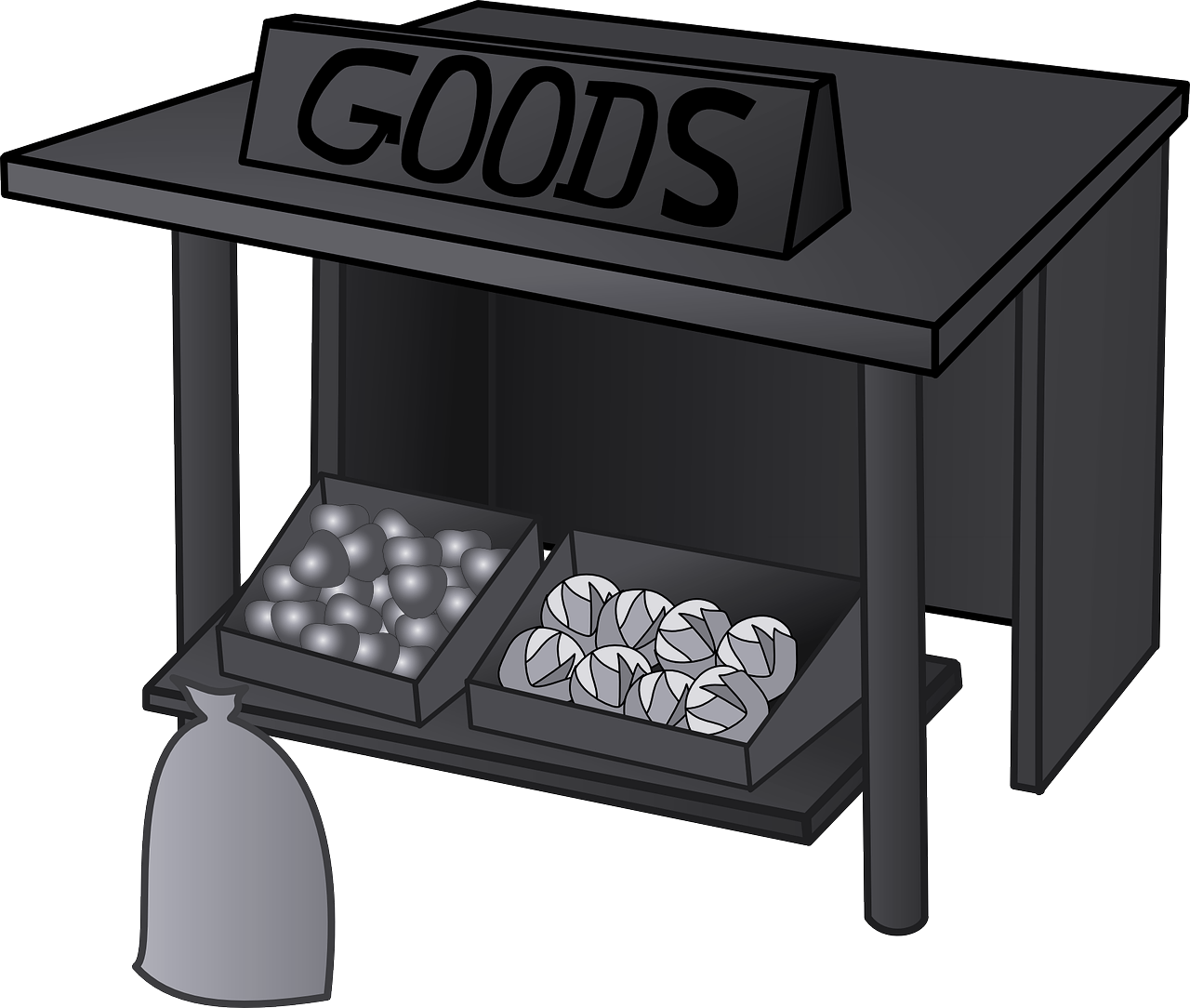 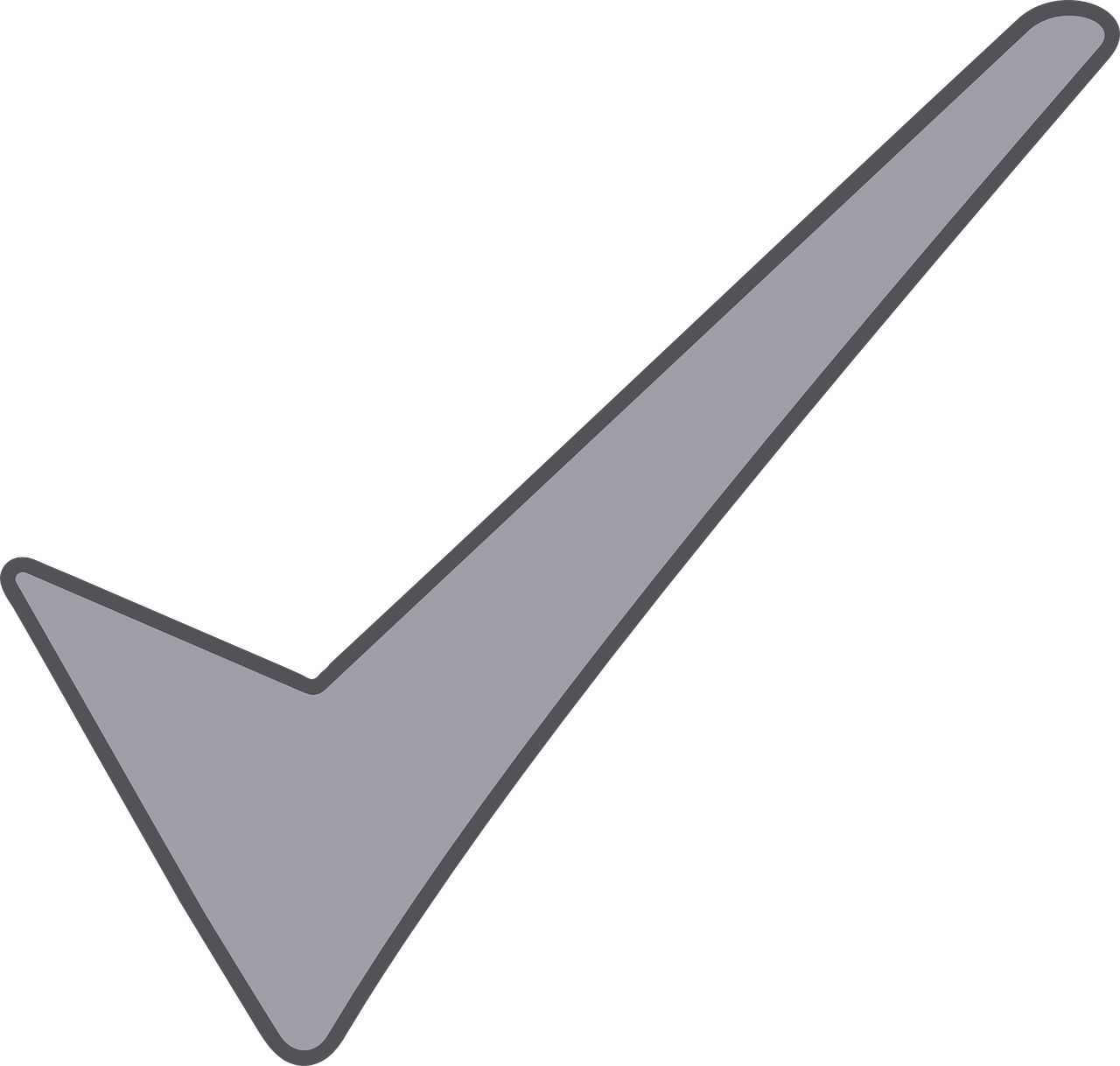 Lara geht ins Geschäft.
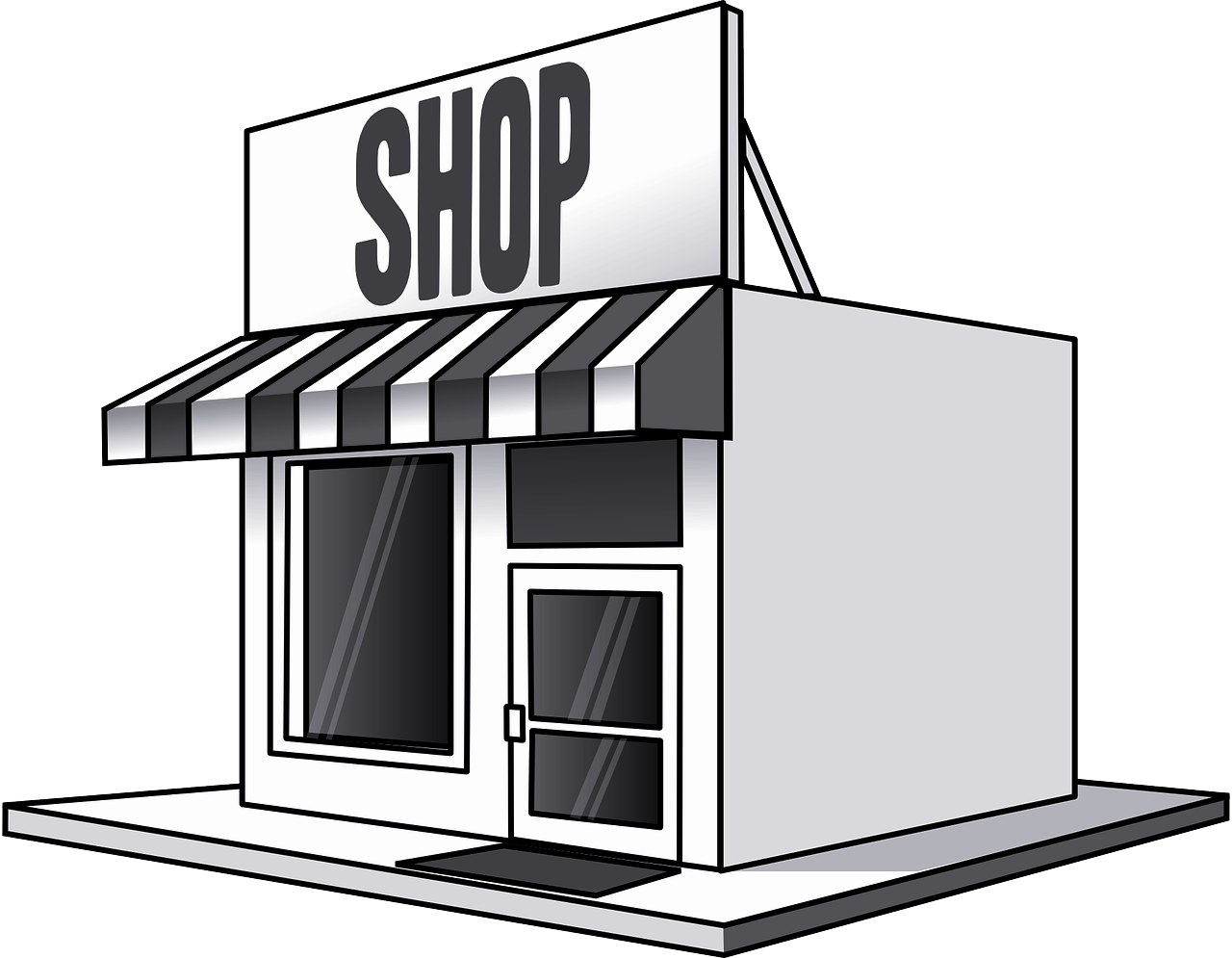 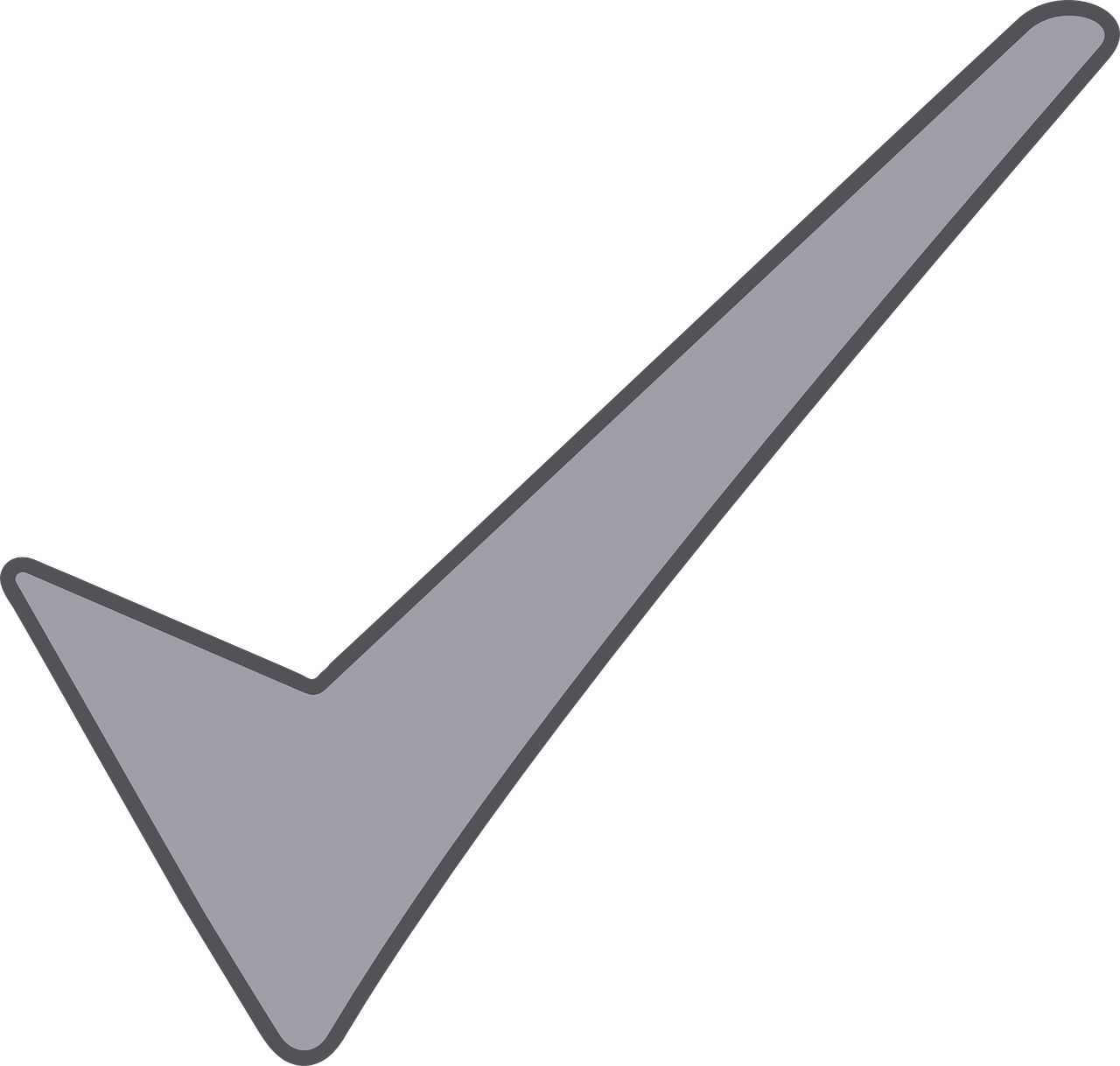 Am Samstagnachmittag gehen Mehmet und Lara in die Stadt. Sie brauchen Gemüse. Mehmet isst Fleisch aber Lara ist Vegetarierin. Am Sonntagabend kocht Mehmet für sie zu Hause.  Lara braucht auch eine Tasche.
 
Zuerst gehen sie ins Geschäft. Dort gibt es sehr viel Gemüse! Dann gehen sie auf den Markt. Lara sieht eine Tasche. Sie mag sie sehr!
 
Sie gehen danach ins Café, und dann in den Park. Jan ist im Park! Sie reden über die Schule. Laras Lieblingsfach ist Deutsch, aber Mehmet und Jan mögen Naturwissenschaften und Kunst. Sie finden Mathematik beide schwierig.
 
Sie gehen gemeinsam ins Kino. Matthias  sitzt auch im Kino! Er isst ein Eis – mmm, lecker! Die vier Freunde finden den Film sehr lustig. Matthias’ Lieblingsschauspieler spielt im Film mit! Danach springt Matthias auf sein Rad und fährt nach Hause.
Lara, Mehmet und Jan gehen auch nach Hause. Am Abend gibt Lara in der Schule ein Konzert.
Am Samstagnachmittag gehen Mehmet und Lara in die Stadt. Sie brauchen Gemüse. Mehmet isst Fleisch aber Lara ist Vegetarierin. Am Sonntagabend kocht Mehmet für sie zu Hause.  Lara braucht auch eine Tasche.
Richtig      oder Falsch      ?

On Saturday morning Mehmet and Lara are going to town.
They need vegetables.
Mehmet is vegetarian.
Lara cooks for Mehmet on Sunday evening.
Lara needs a bag.
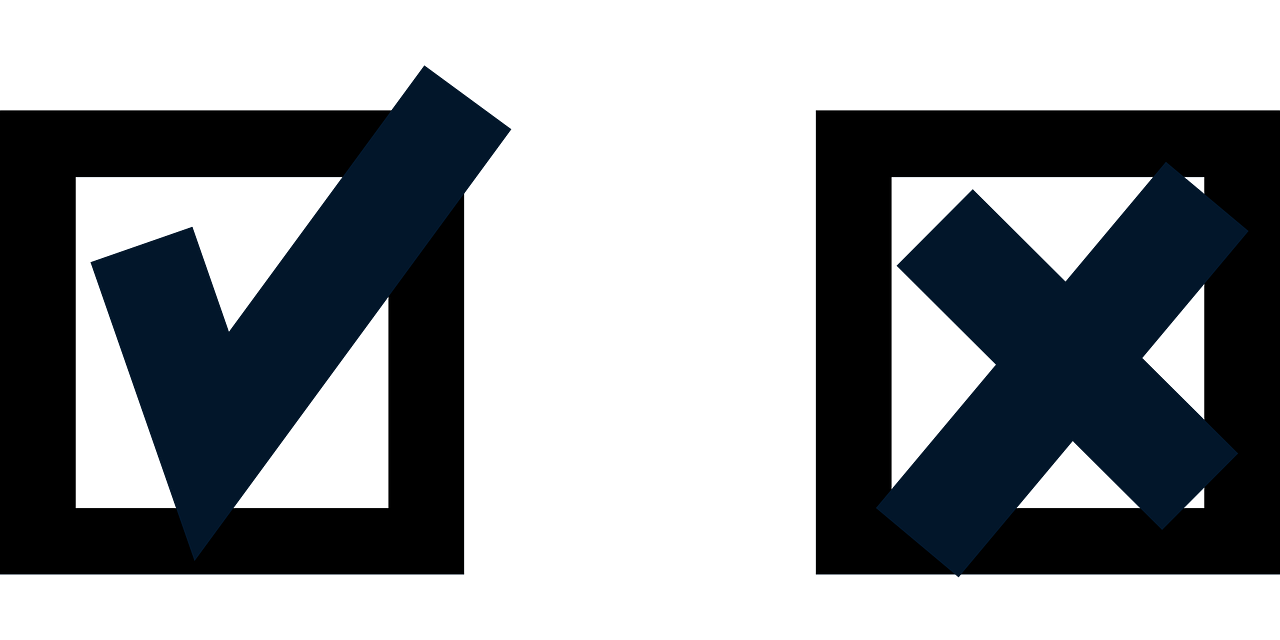 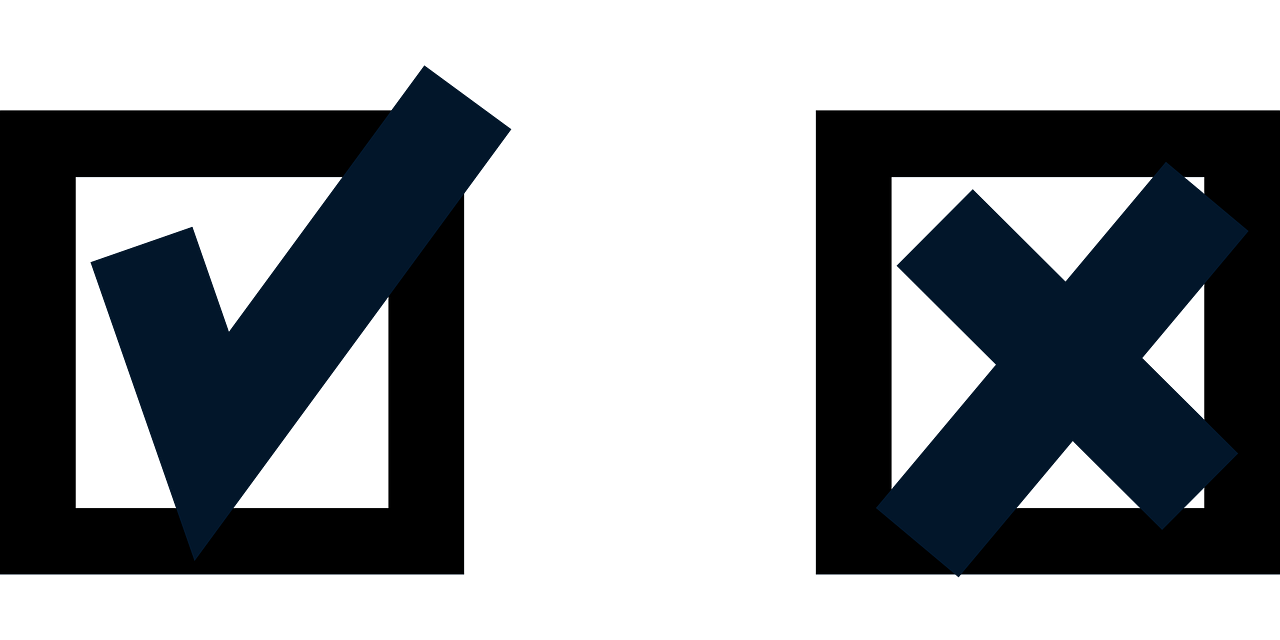 Am Samstagnachmittag gehen Mehmet und Lara in die Stadt. Sie brauchen Gemüse. Mehmet isst Fleisch aber Lara ist Vegetarierin. Am Sonntagabend kocht Mehmet für sie zu Hause.  Lara braucht auch eine Tasche.
Richtig      oder Falsch      ?

On Saturday morning Mehmet and Lara are going to town.
They need vegetables.
Mehmet is vegetarian.
Lara cooks for Mehmet on Sunday evening.
Lara needs a bag.
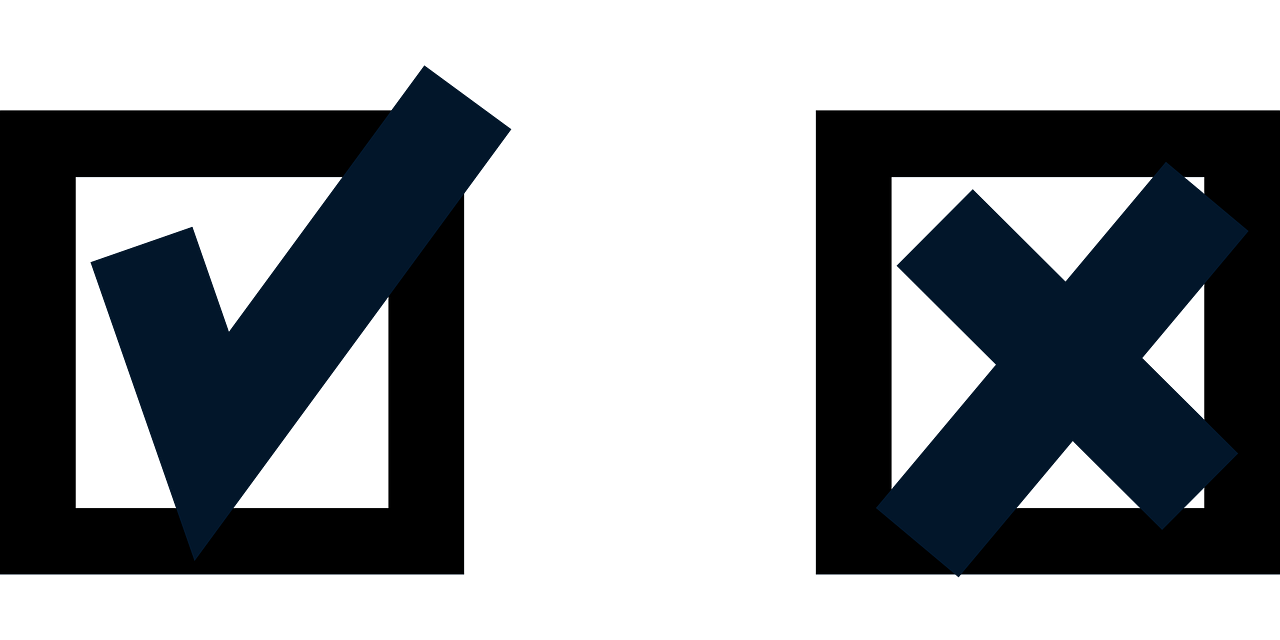 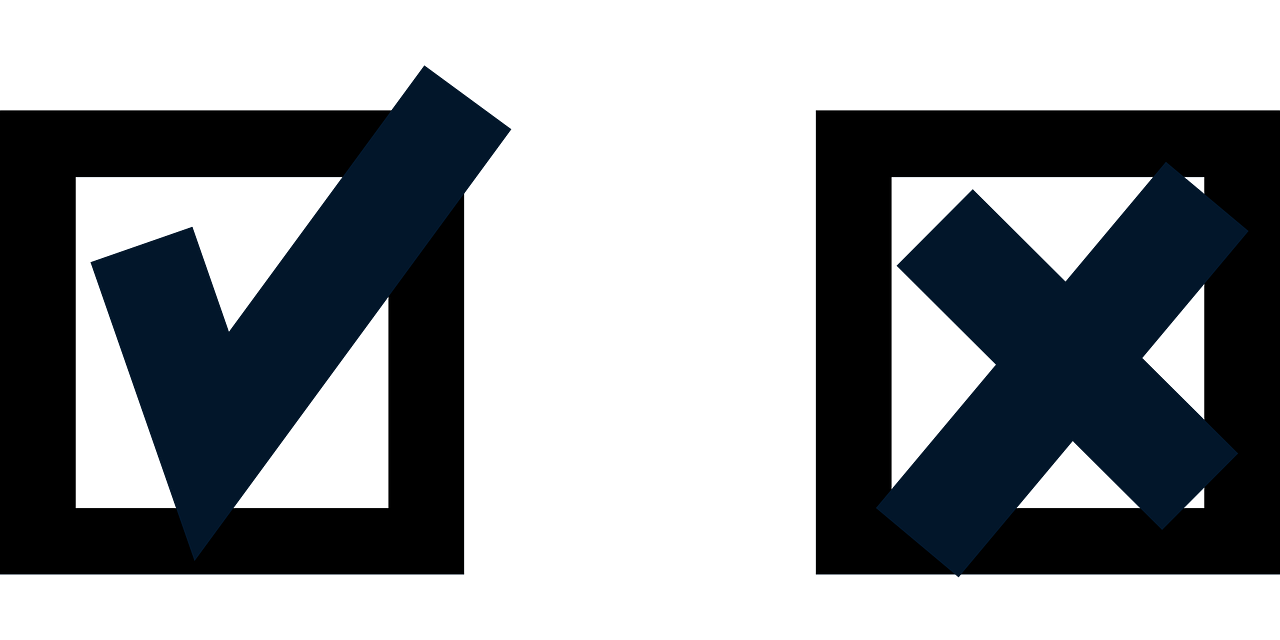 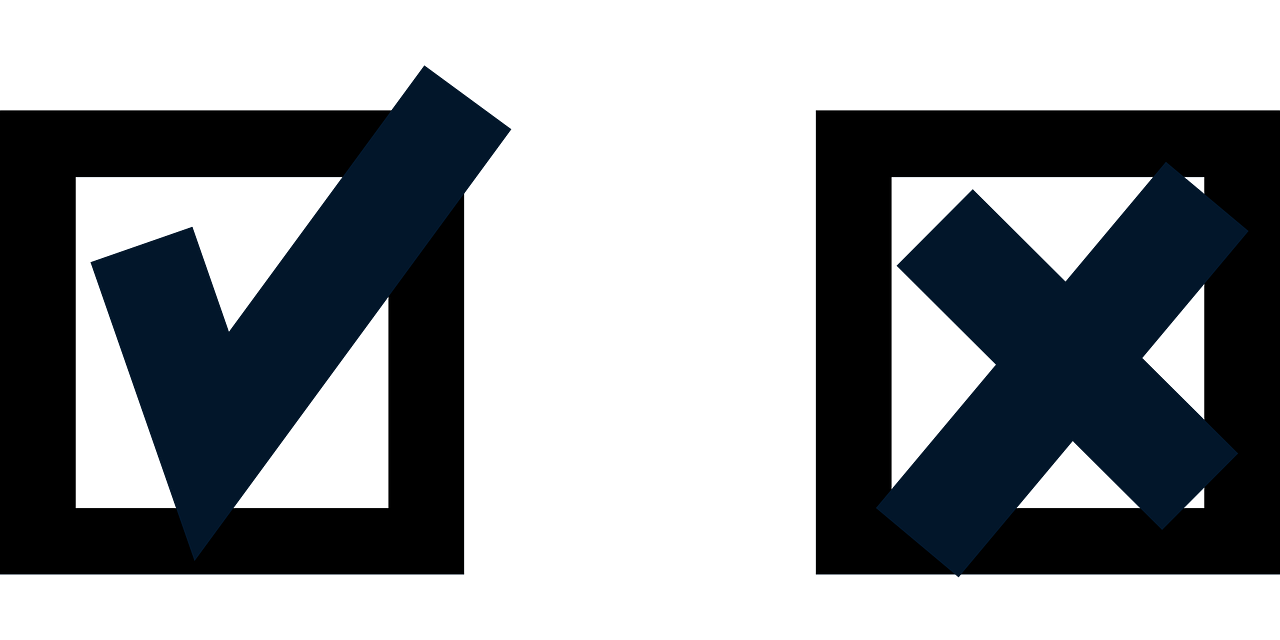 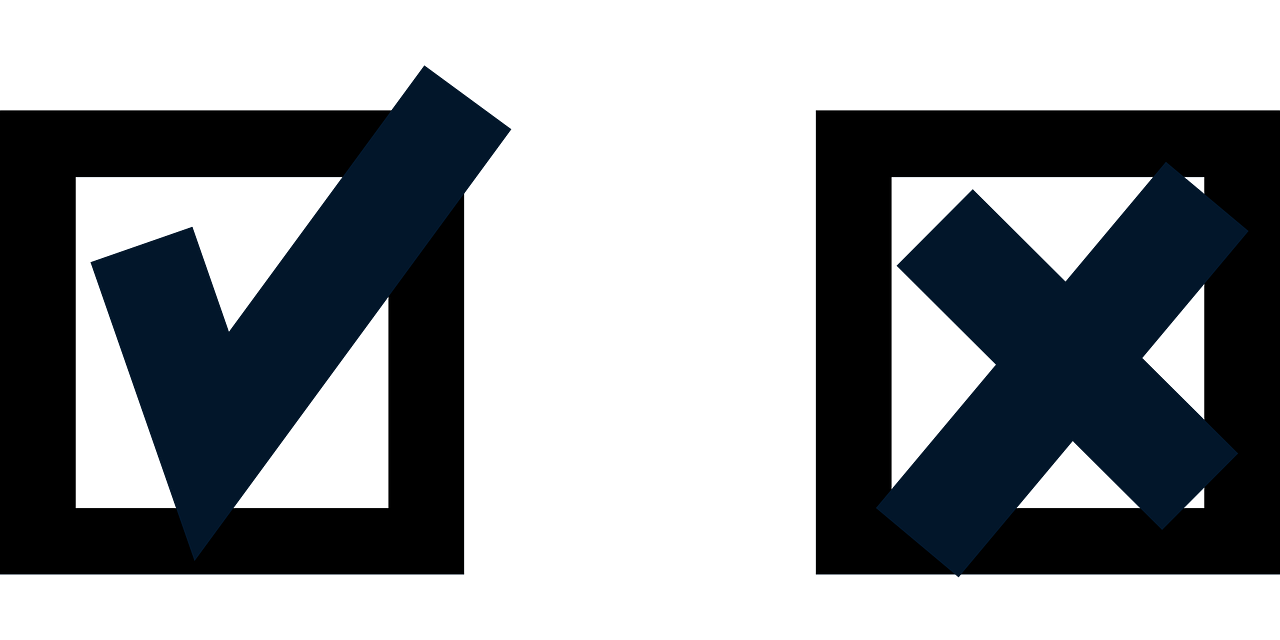 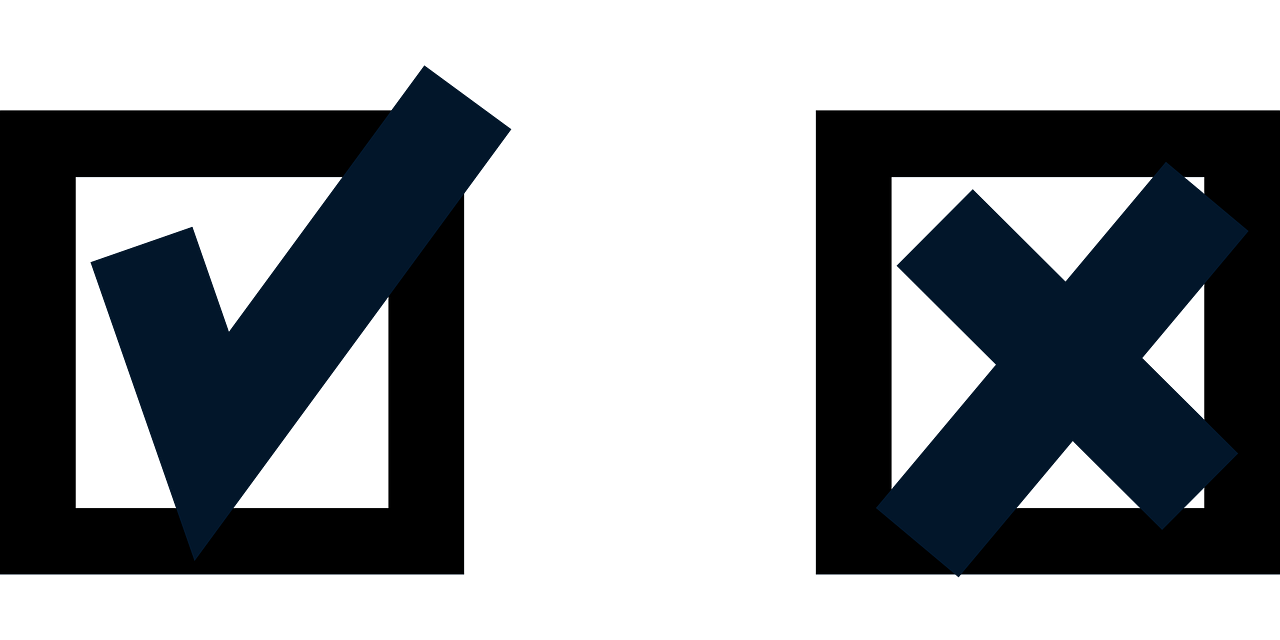 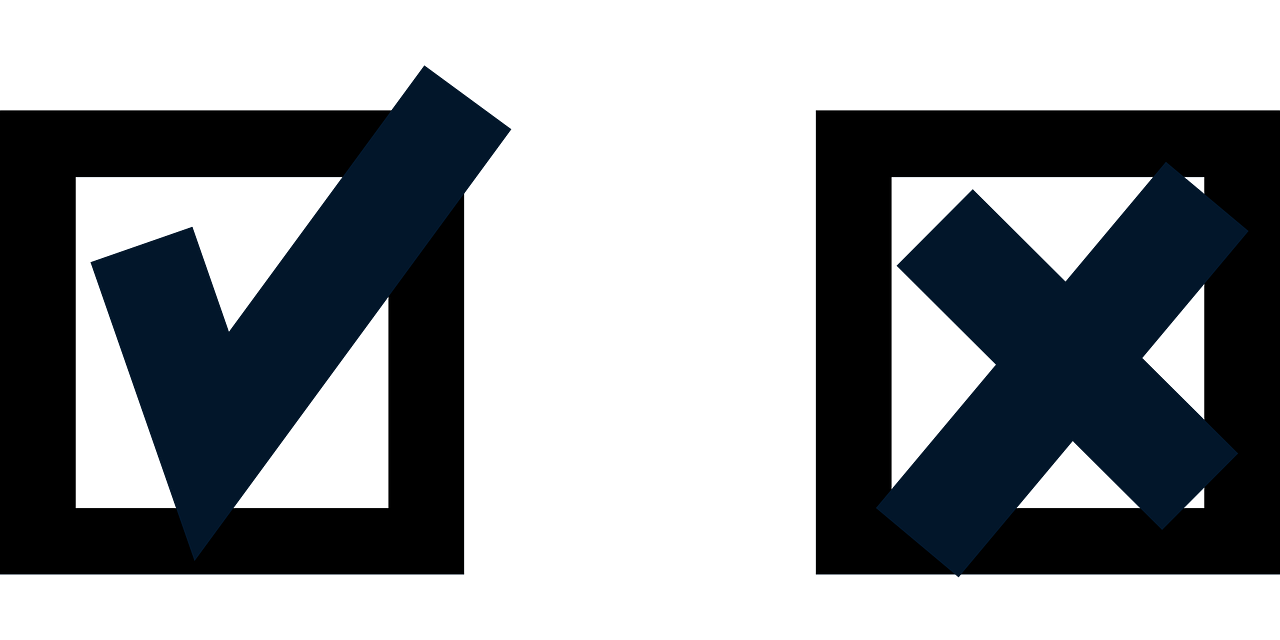 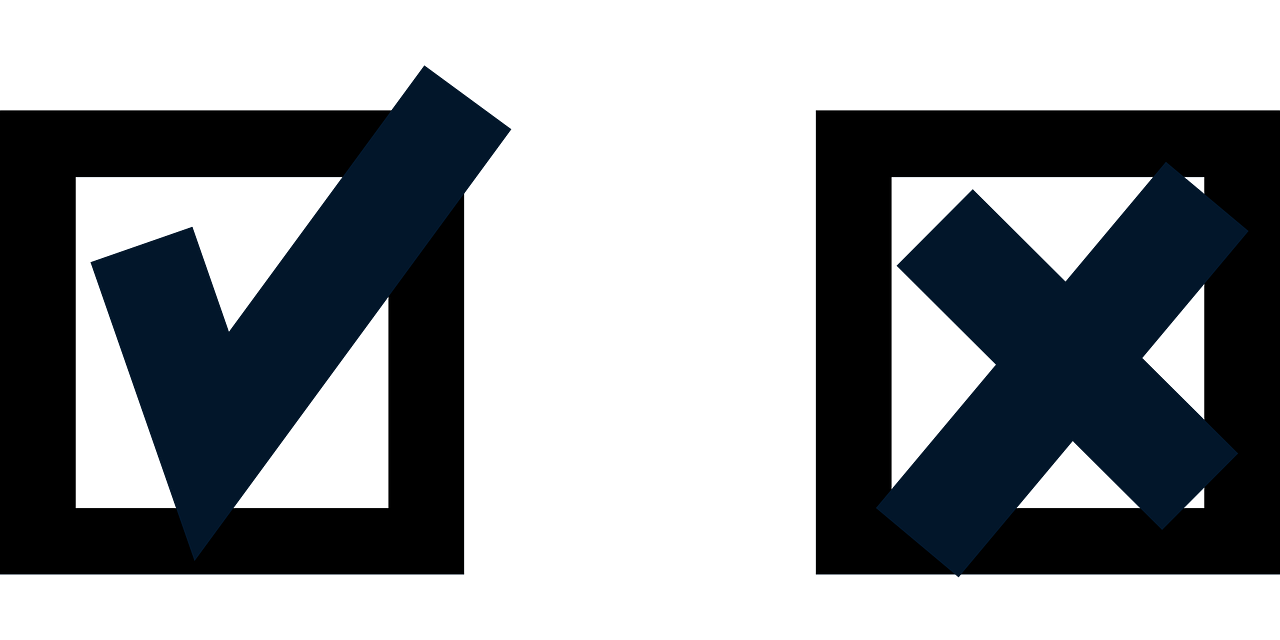 Replace the pictures with words.
Zuerst gehen sie ins              . Dort gibt es sehr viel Gemüse! 
Dann gehen sie auf den            . Lara sieht eine Tasche. Sie mag sie sehr!
Sie gehen danach ins           , und dann in den Park. Jan ist im Park! 
Sie reden über die              . Laras Lieblingsfach ist               , aber Mehmet und Jan mögen            und Kunst. Sie finden             beide schwierig.
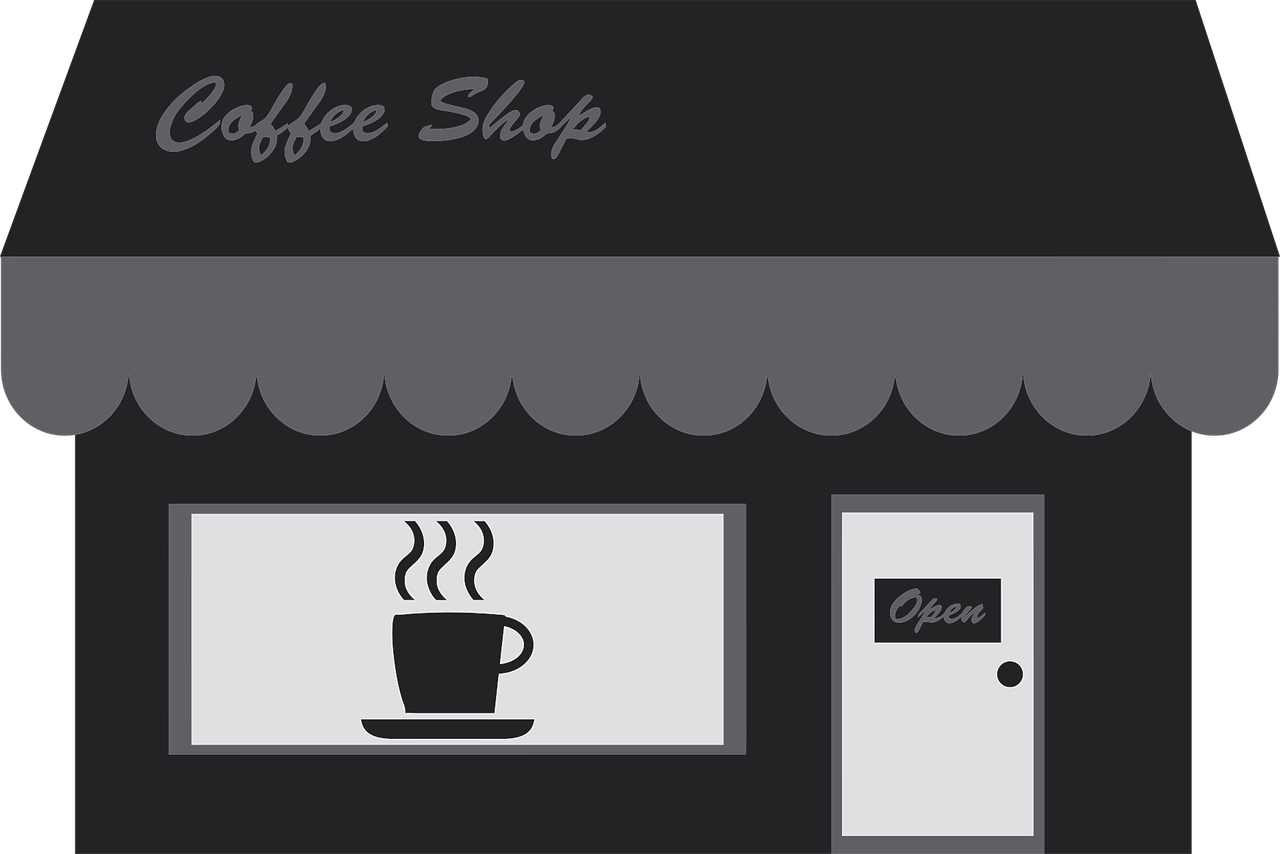 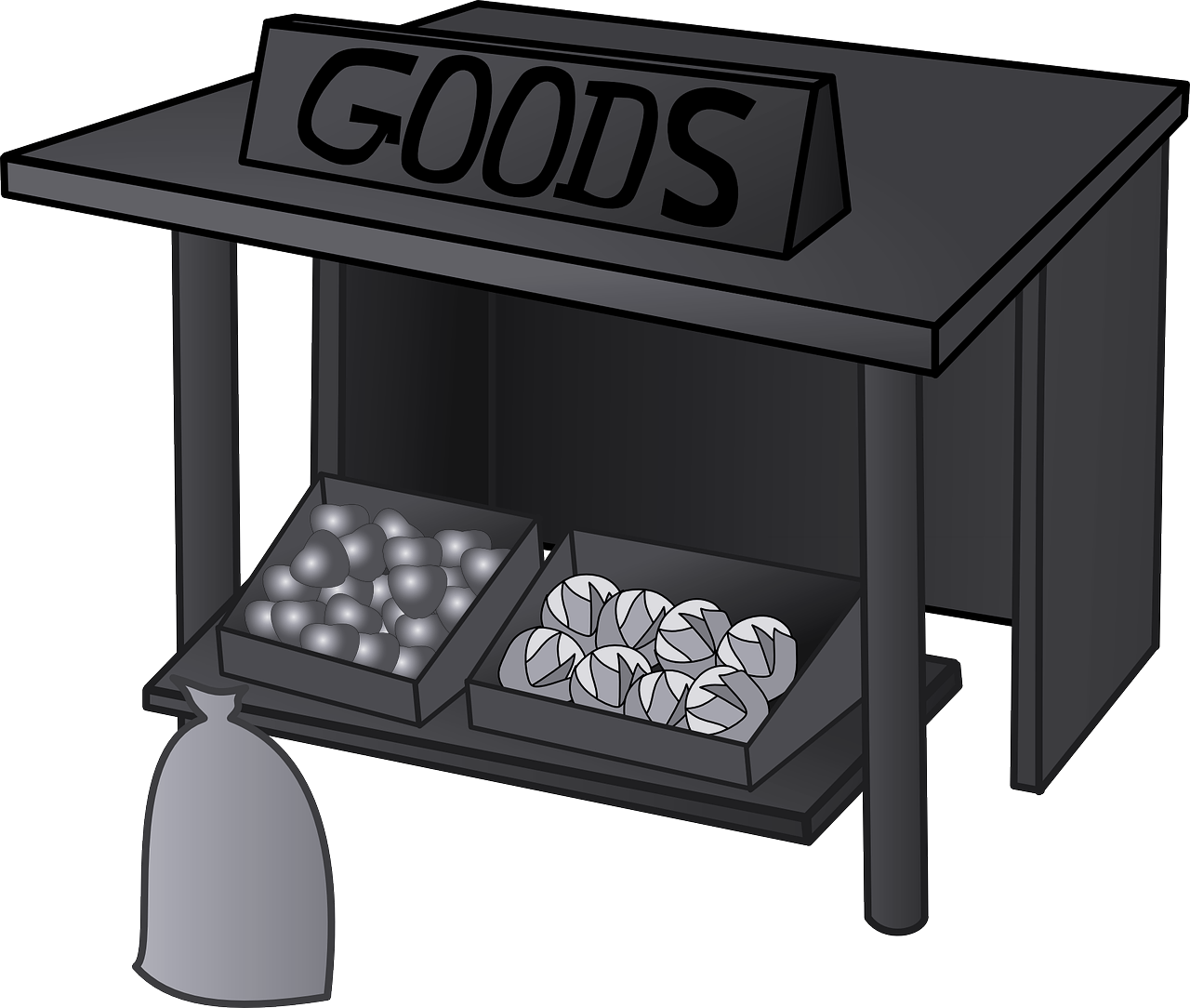 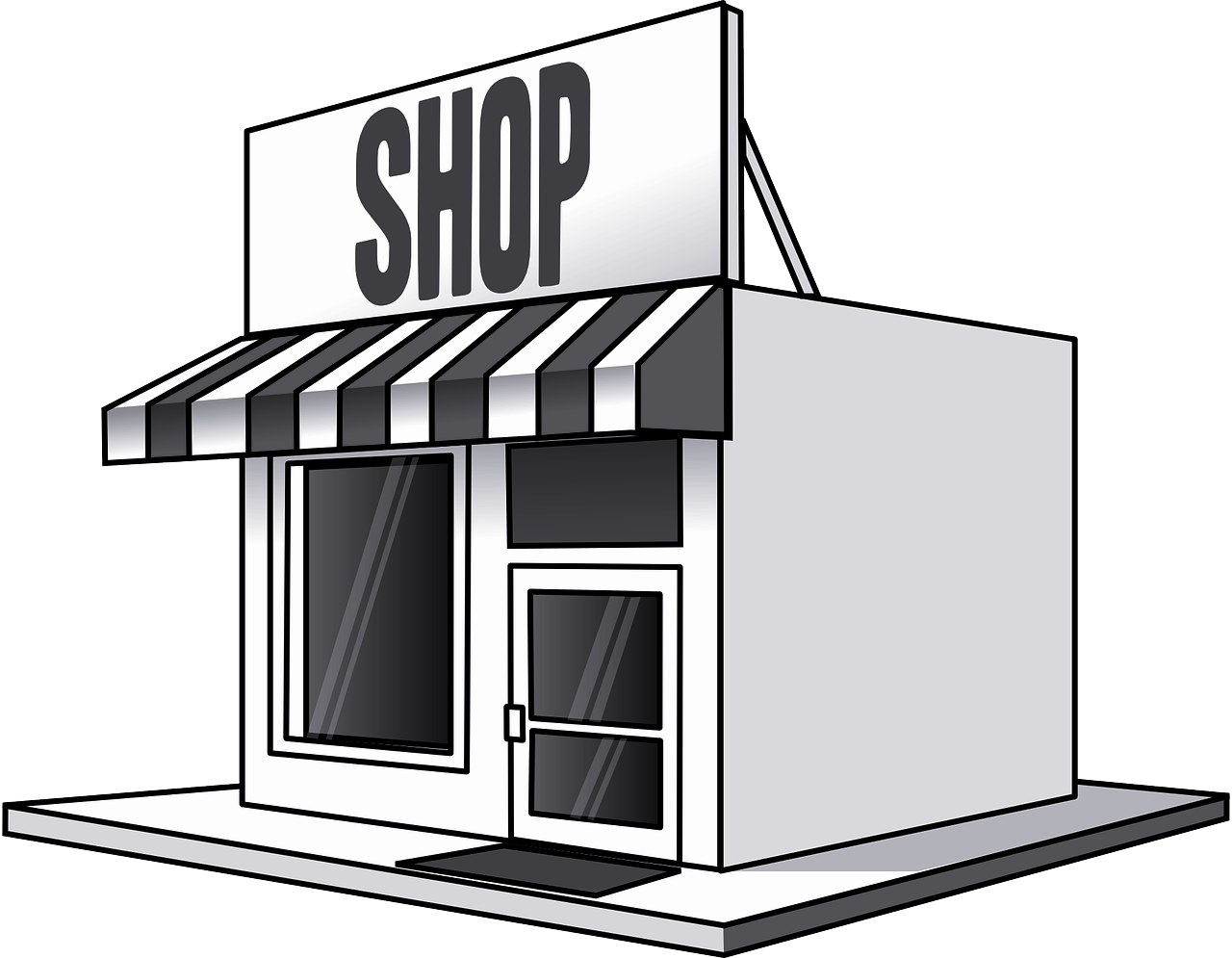 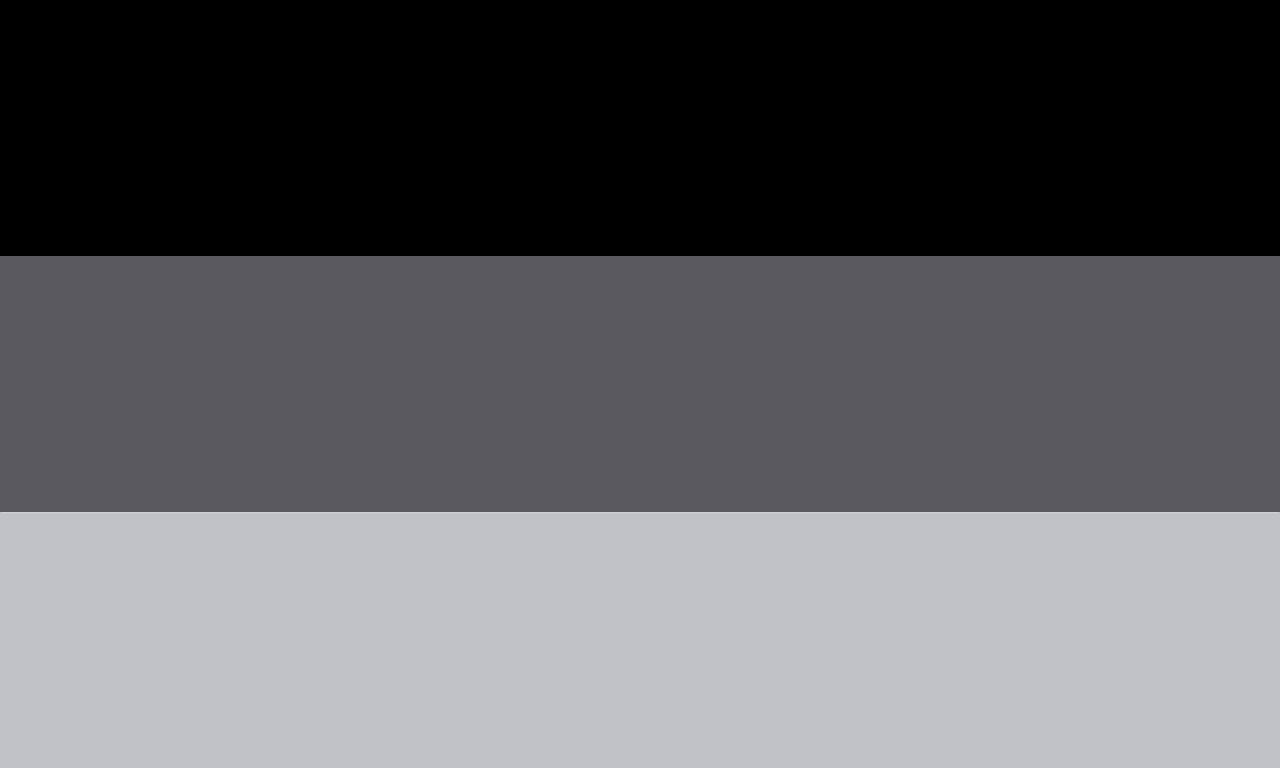 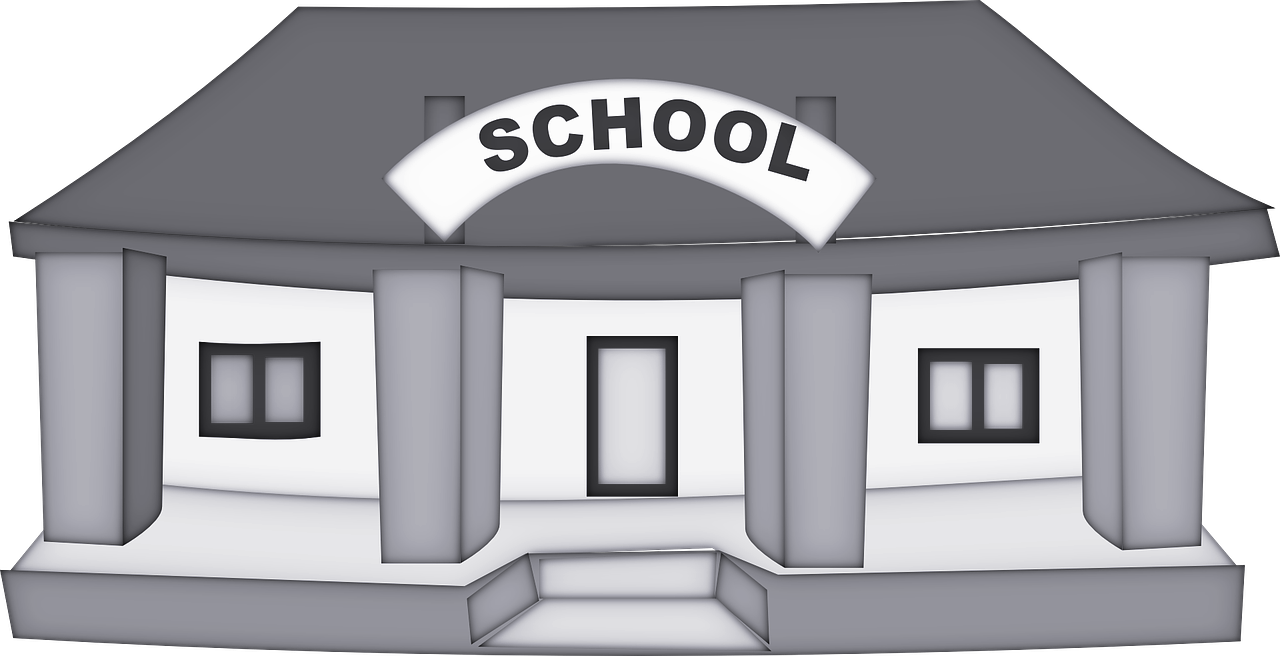 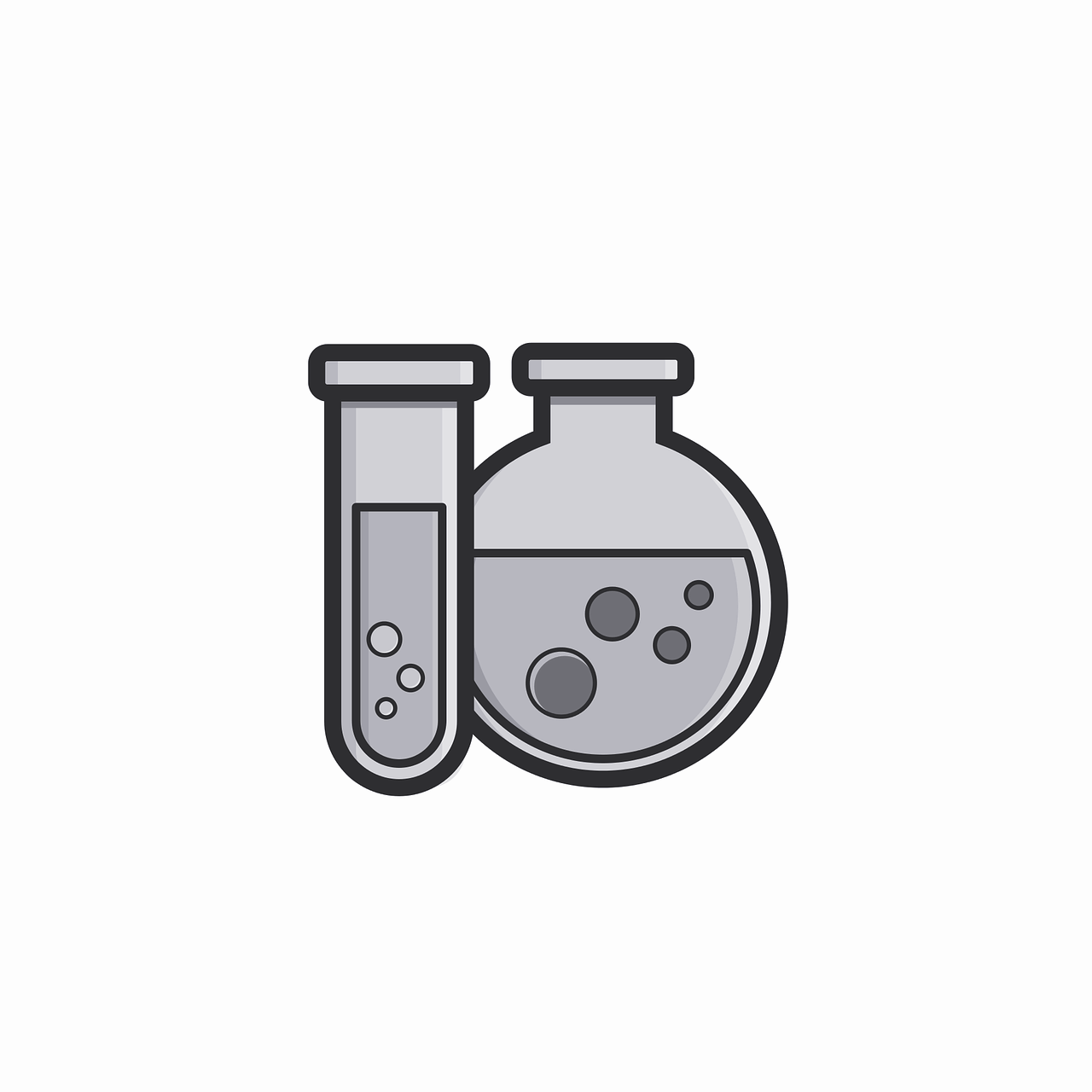 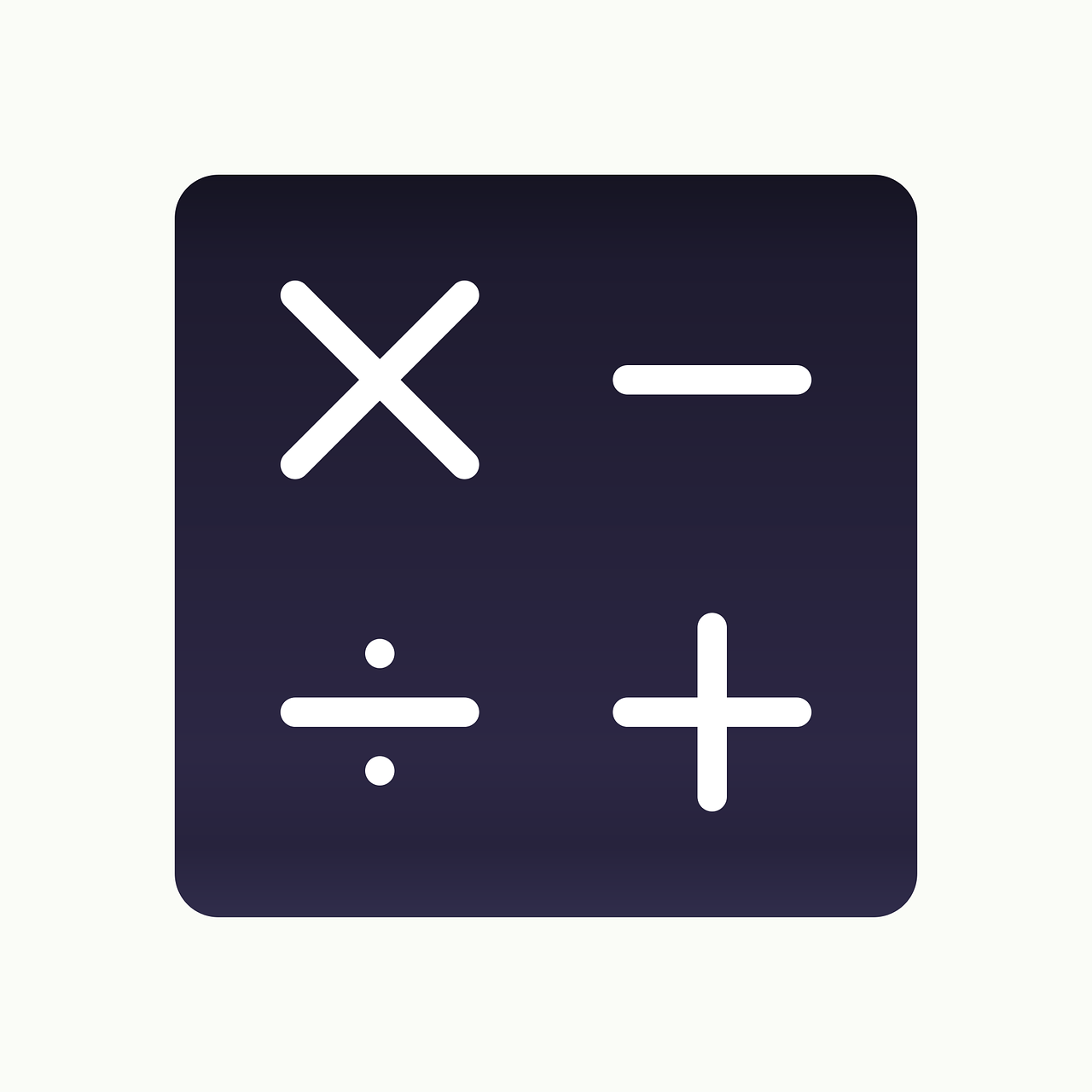 Antworten
Zuerst gehen sie ins Café. Dort gibt es sehr viel Gemüse! 
Dann gehen sie auf den Markt. Lara sieht eine Tasche. Sie mag sie sehr!
Sie gehen danach ins Geschäft, und dann in den Park. Jan ist im Park! 
Sie reden über die Schule. Laras Lieblingsfach ist Deutsch, aber Mehmet und Jan mögen Naturwissenschaft und Kunst. Sie finden Mathematik beide schwierig.
Fill in the missing words.
Sie gehen gemeinsam ____ Kino. Matthias  sitzt auch ____ Kino! Er ____ ein Eis – mmm, lecker! Die vier Freunde _________ den Film sehr lustig. Matthias’ Lieblingsschauspieler spielt im _____ mit! Danach springt Matthias auf sein _____ und fährt nach Hause.
Lara, Mehmet und Jan _________ auch nach ________ . Am Abend gibt Lara in der Schule ein _________ .
Hause
finden
gehen
Rad
Konzert
isst
im
Film
ins
Antworten
Sie gehen gemeinsam ins Kino. Matthias  sitzt auch im Kino! Er isst ein Eis – mmm, lecker! Die vier Freunde finden den Film sehr lustig. Matthias’ Lieblingsschauspieler spielt im Film mit! Danach springt Matthias auf sein Rad und fährt nach Hause.
Lara, Mehmet und Jan gehen auch nach Hause. Am Abend gibt Lara in der Schule ein Konzert.
später gehe ich i___ G________ .
Jetzt bin ich auf d__ M_____ , aber ...
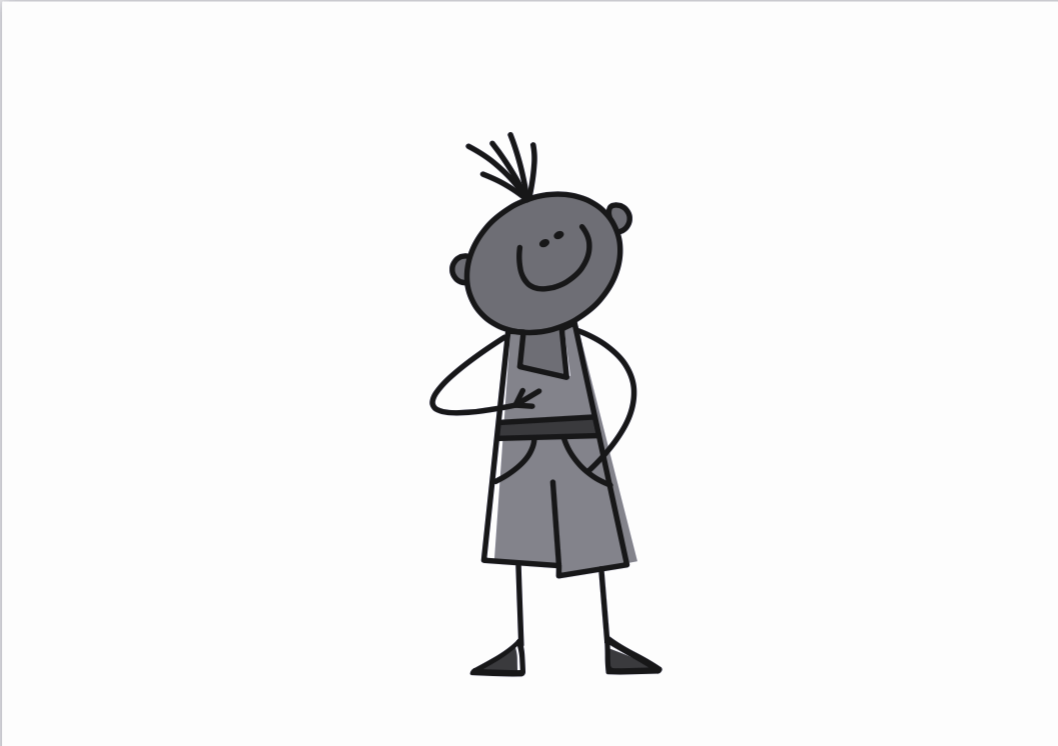 1
auf den Markt

ins Geschäft
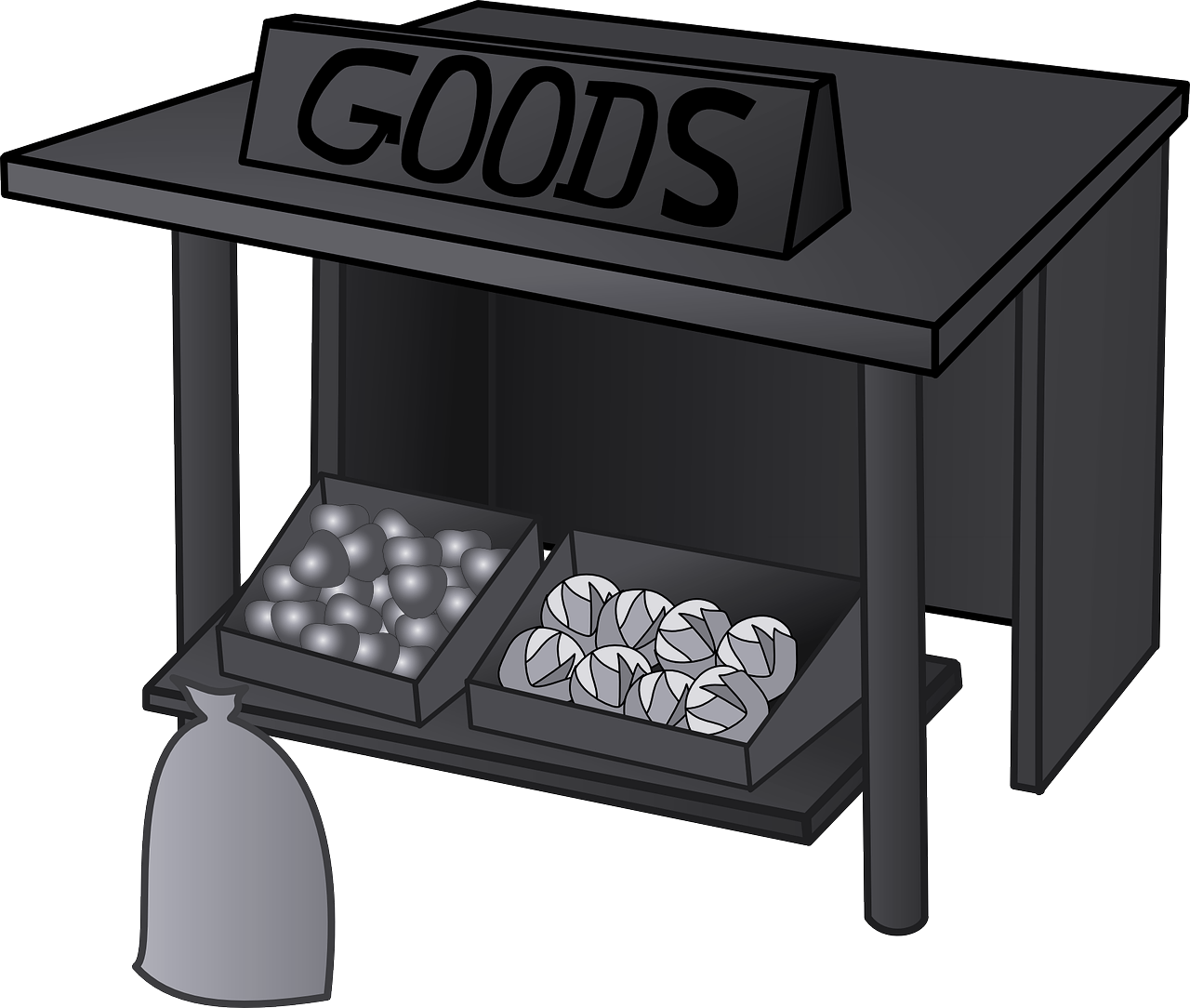 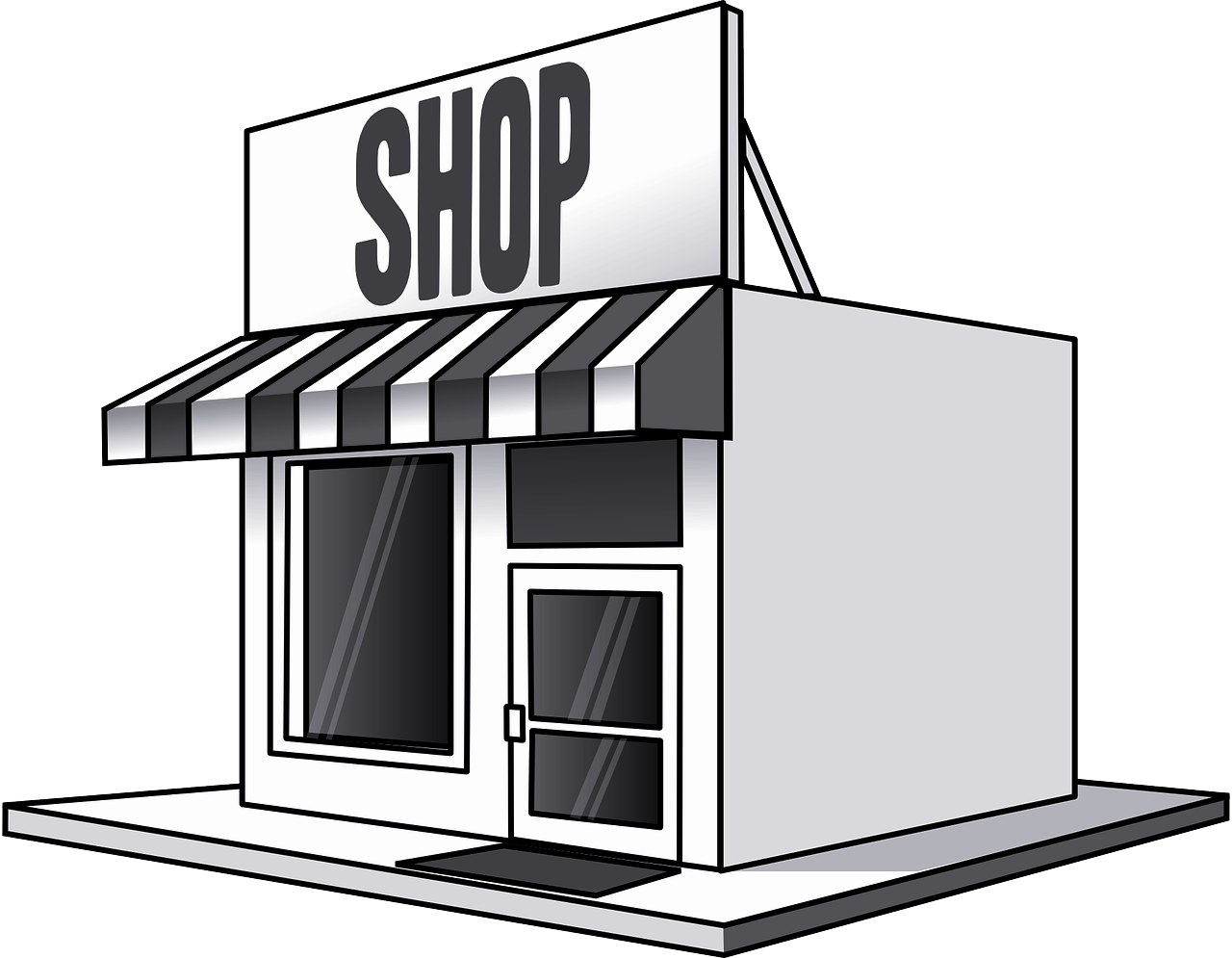 Jetzt bin ich in d__ S______, aber ...
in die Schule

ins Kino
später gehe ich i___ K____.
2
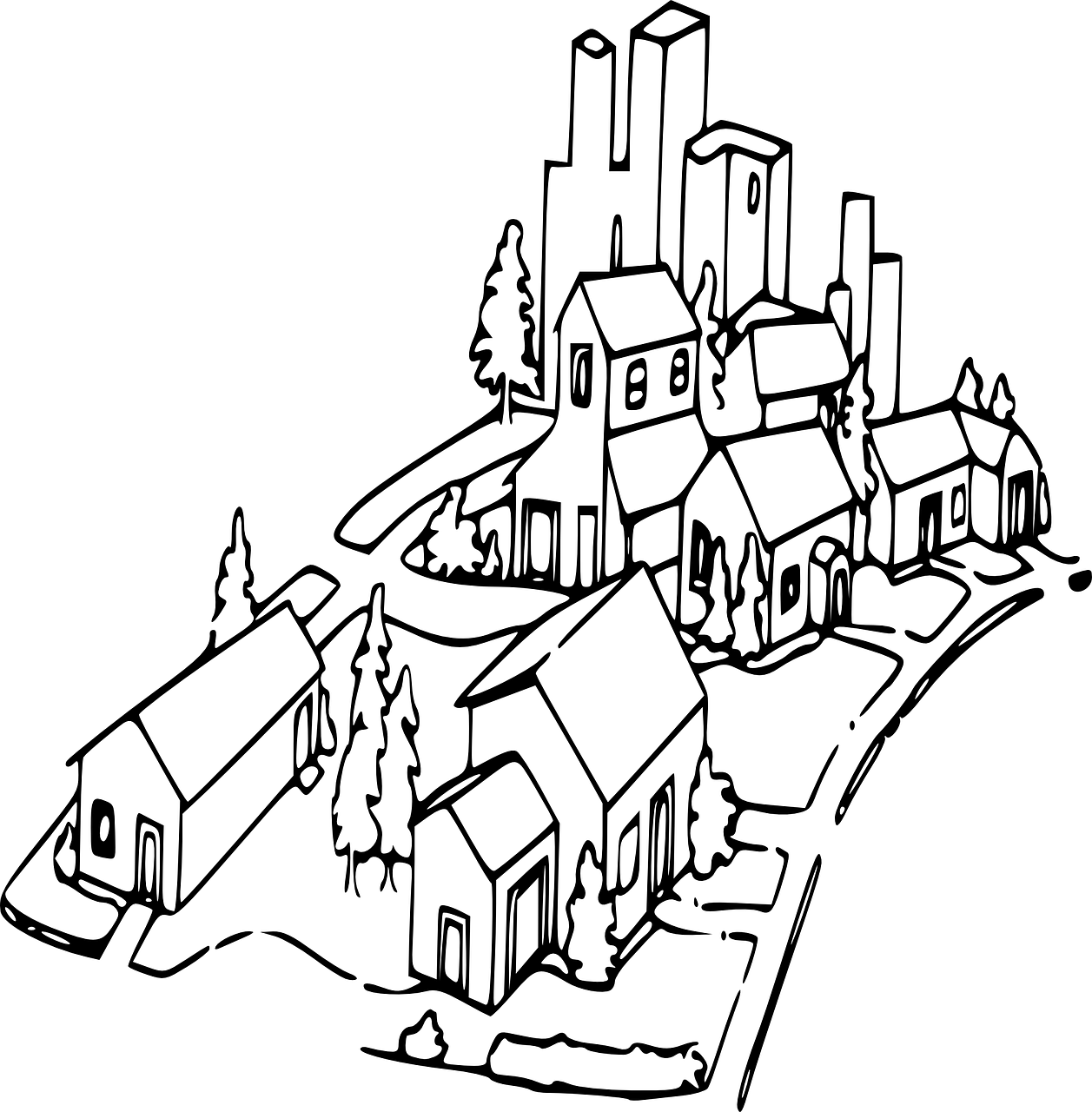 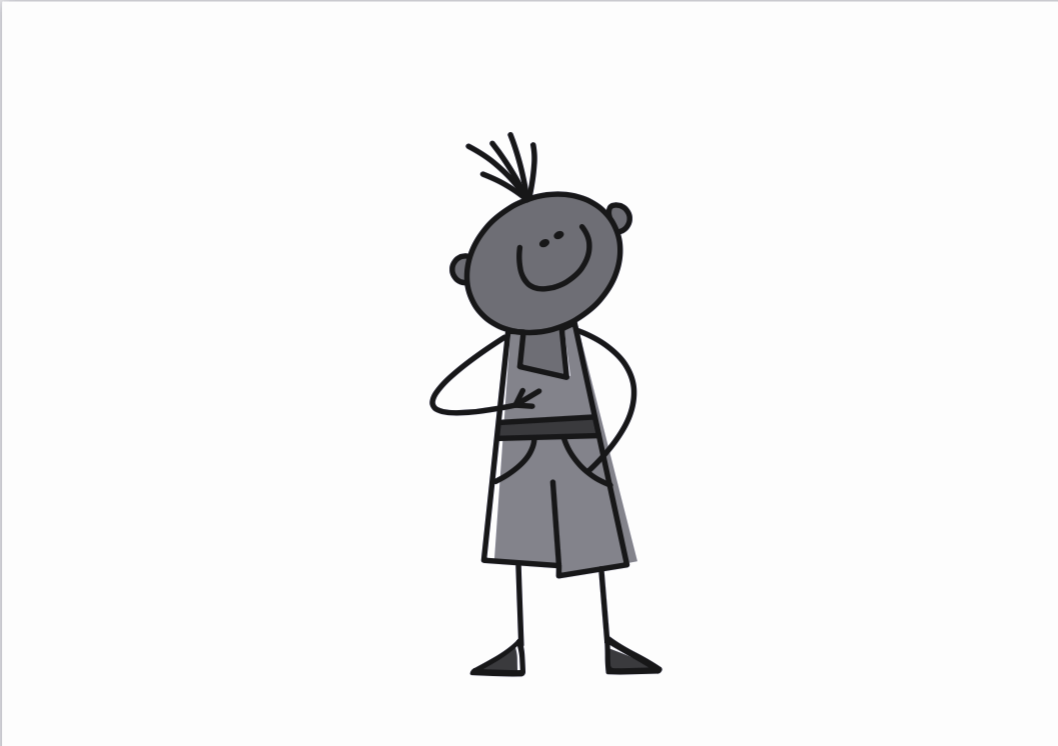 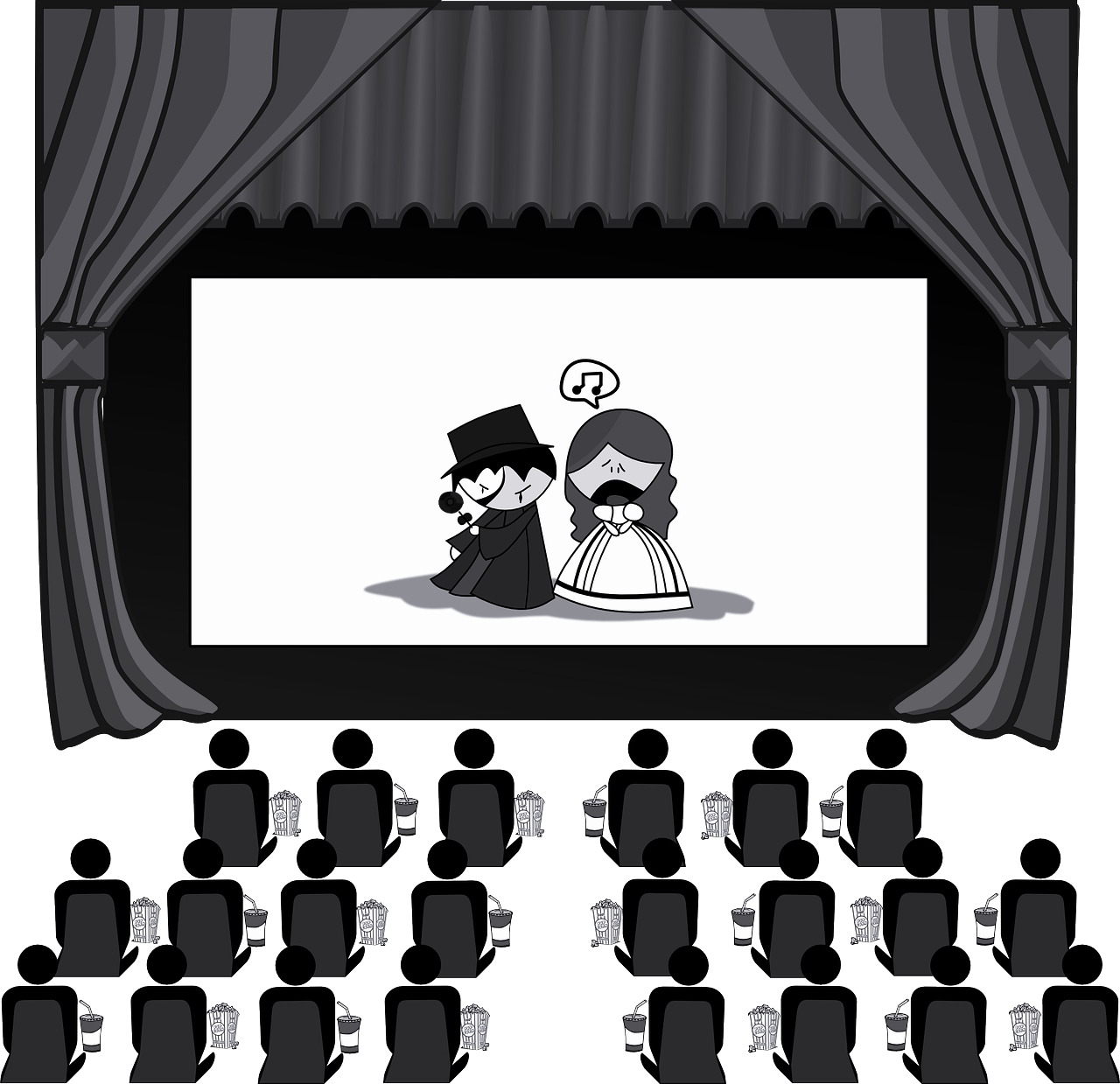 im Museum

ins Konzert
später gehe ich i___ K________ .
Jetzt bin ich i__ M________, aber ...
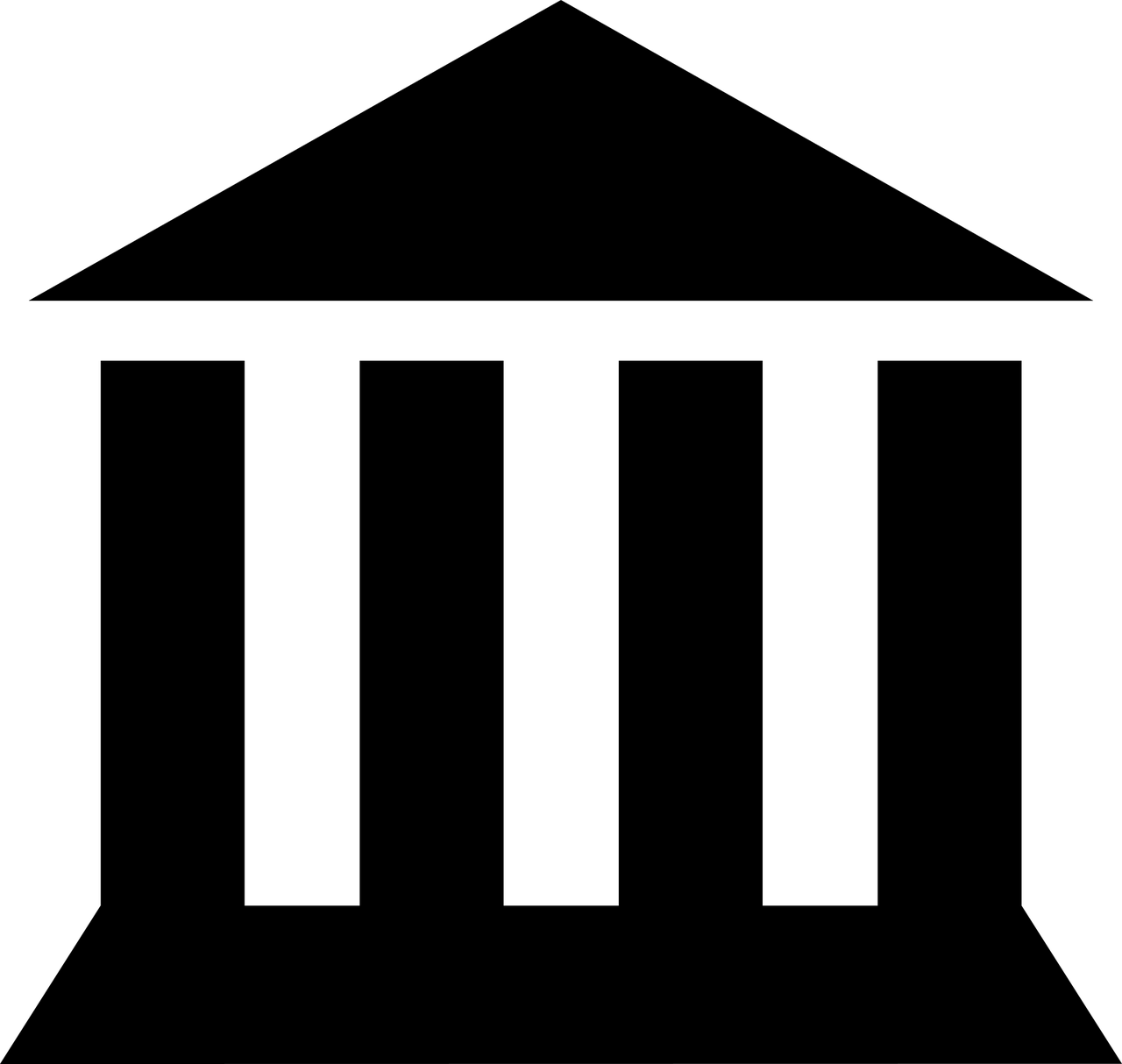 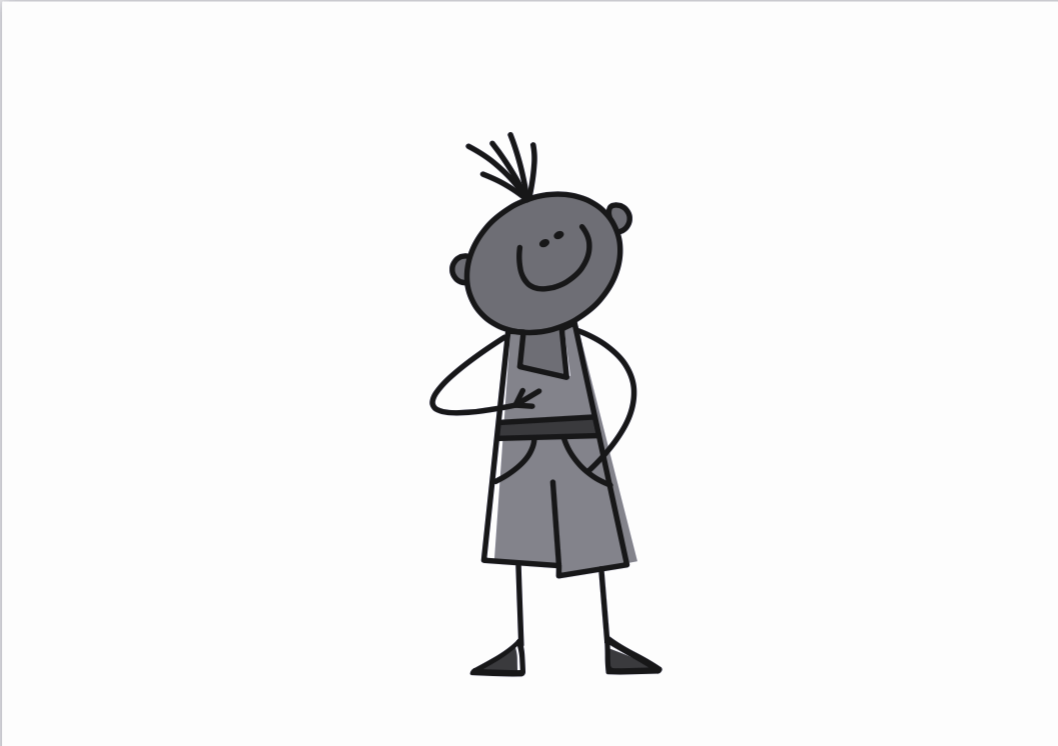 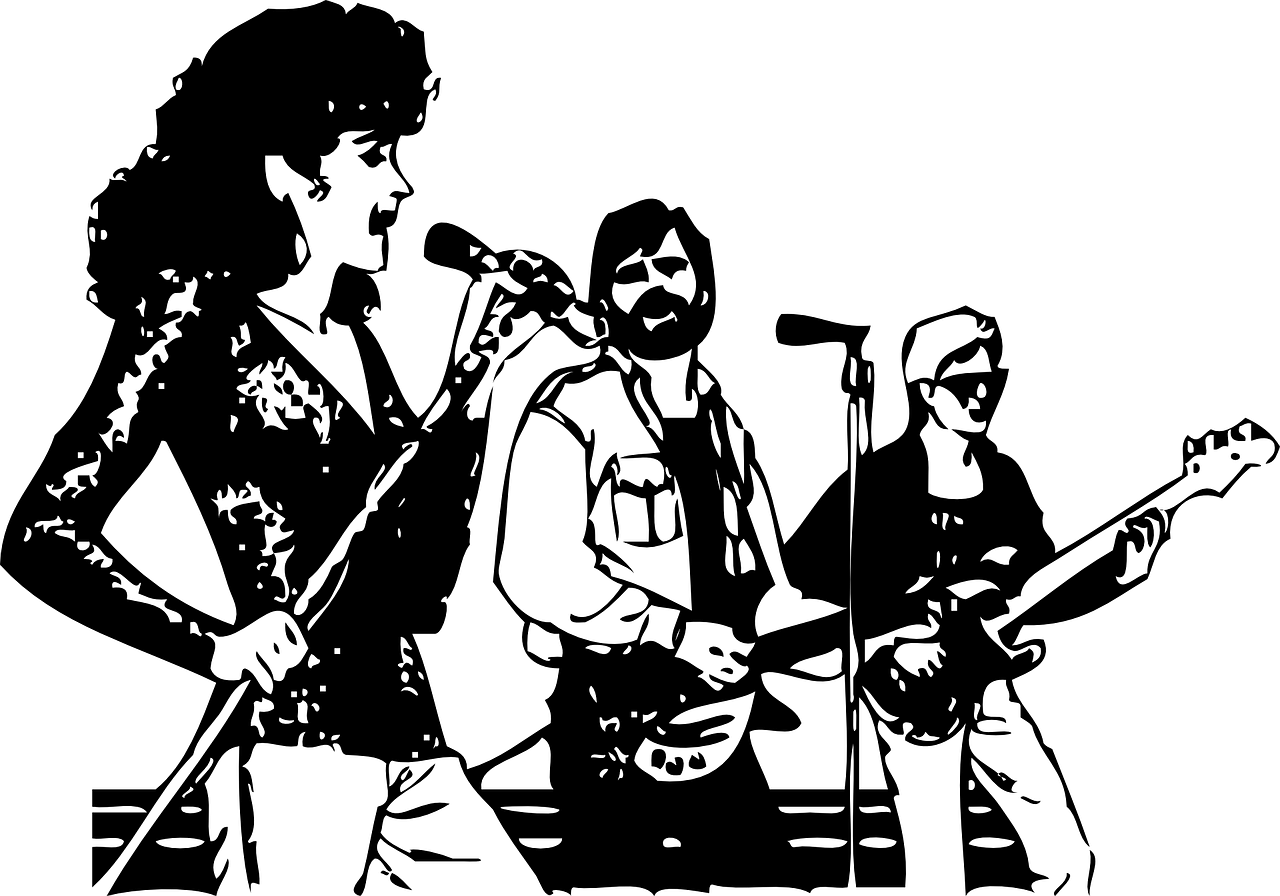 3
Mehmet and Lara are trying to meet up but they keep missing each other.
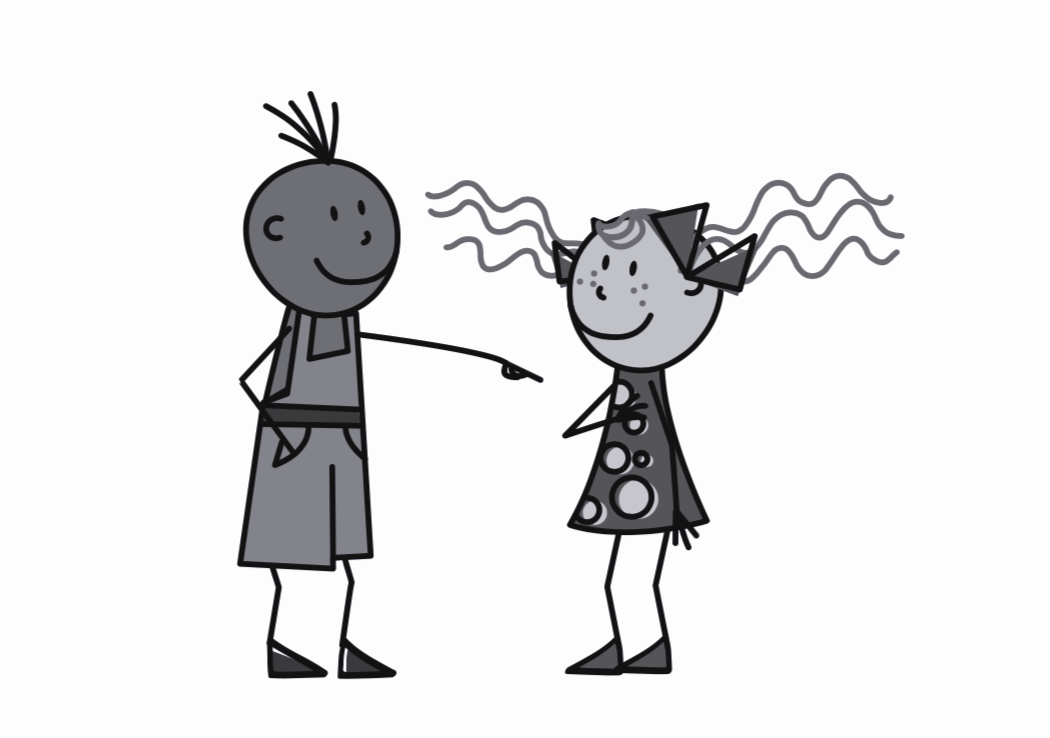 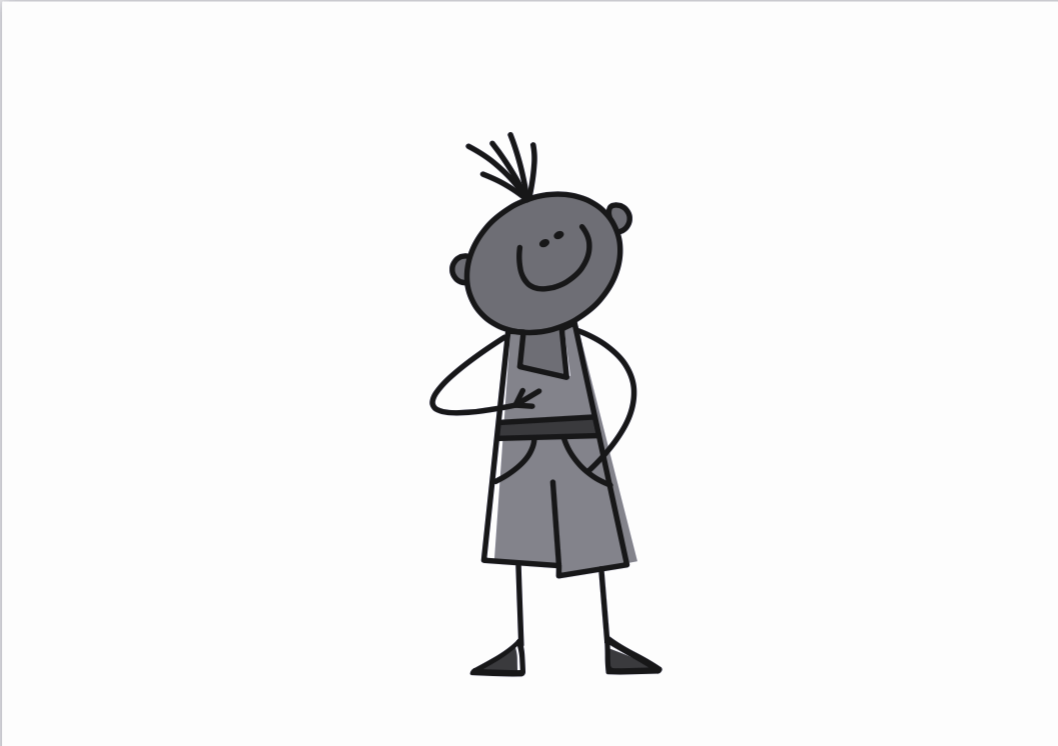 Hallo Mehmet! Ich gehe später ___ Kino.
Hallo Lara! Ich bin ___ Kino.
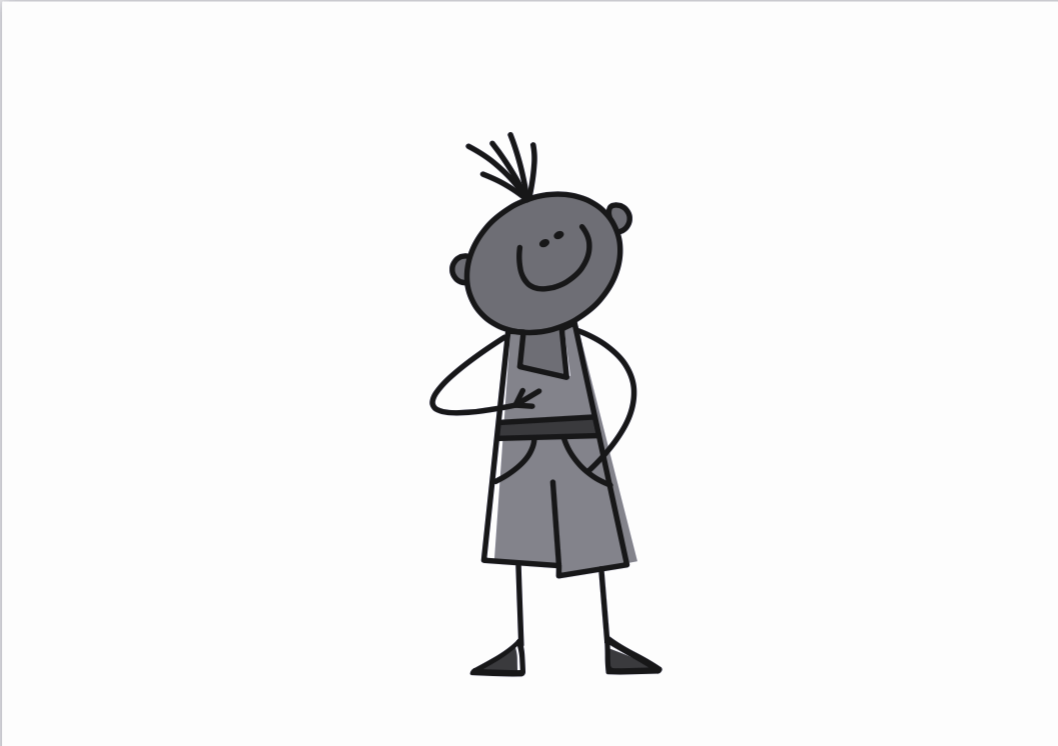 Lara!! Ich bin jetzt ____ Café und gehe danach _____ Museum.
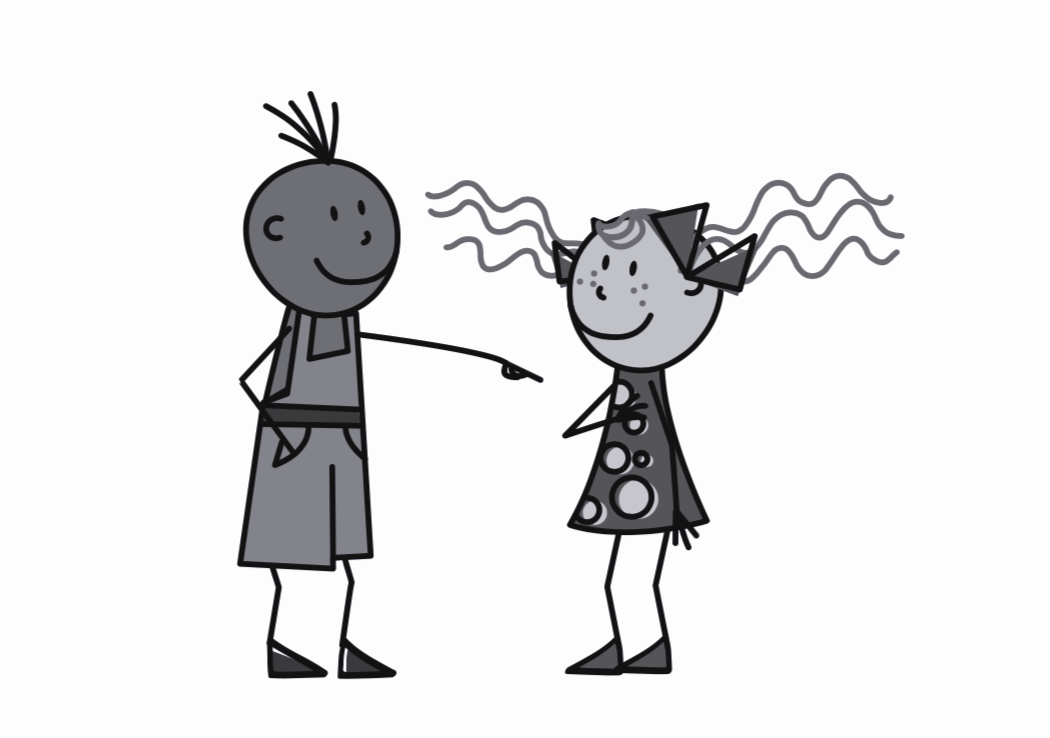 Hallo Mehmet! Ich bin jetzt ______ Museum.
Ach Mehmet! Ich gehe jetzt __ Café und fahre dann ___ ____ Bibliothek.
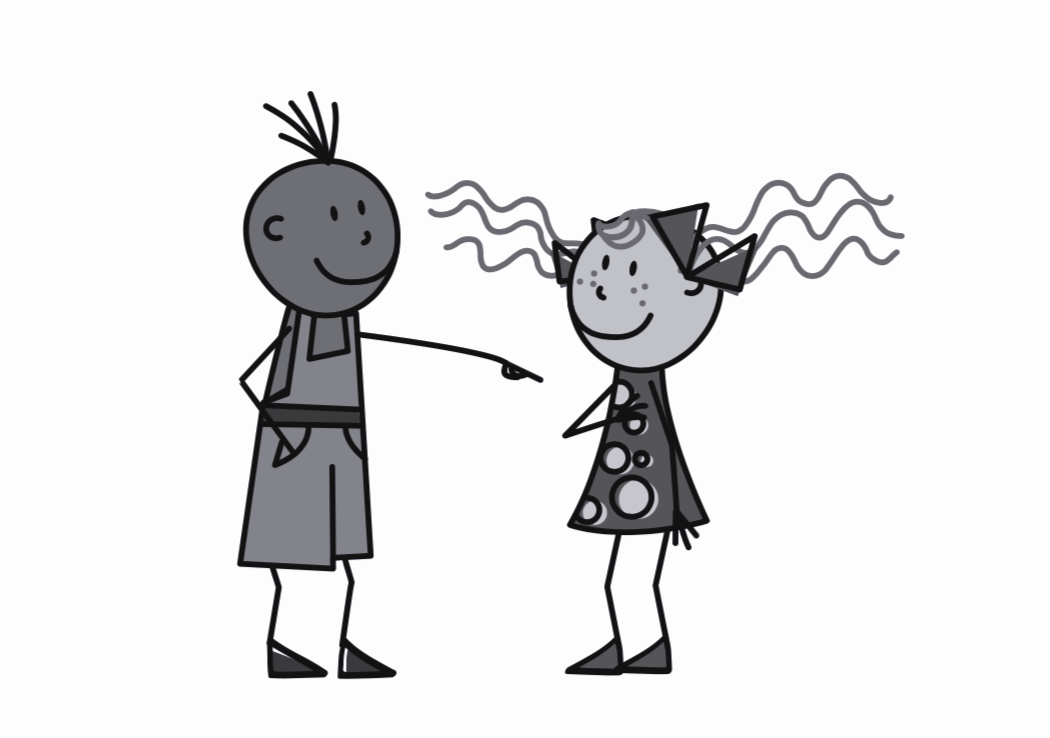 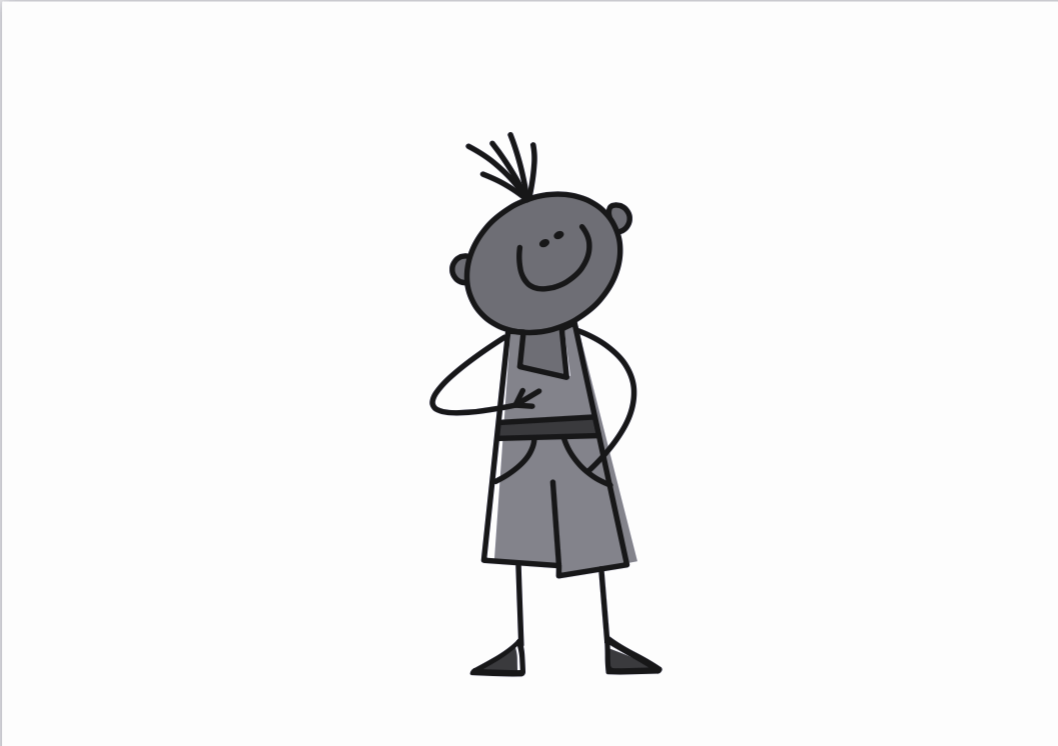 Aber Lara!! Ich bin  ___ _____ Stadt und muss jetzt ___ ____ Park. Jan wartet!
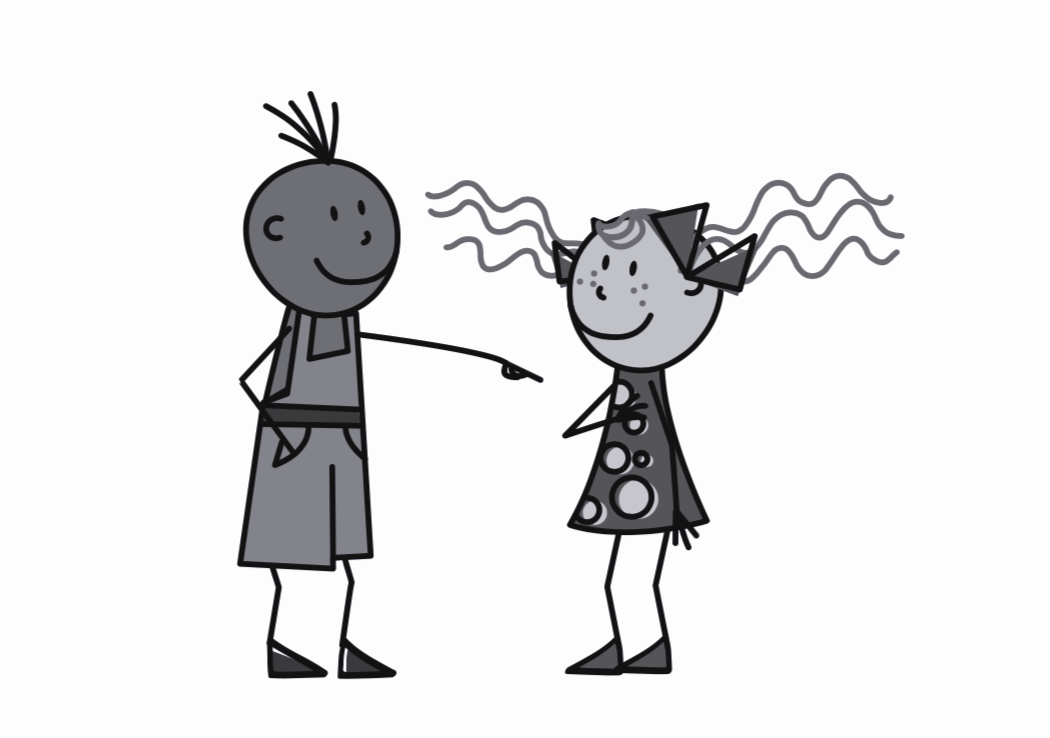 Mehmet!!!!!! Ich habe die Nase voll! 
Ich gehe nach Hause!
Ich habe die Nase voll! 
= I’ve had enough!
Antworten
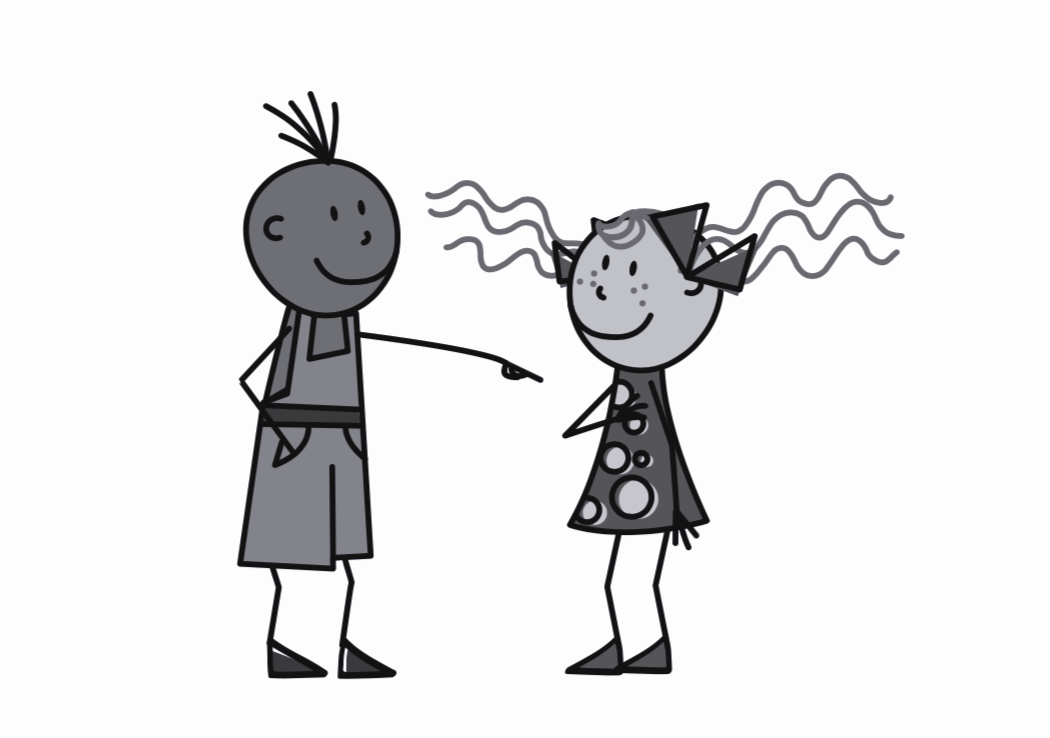 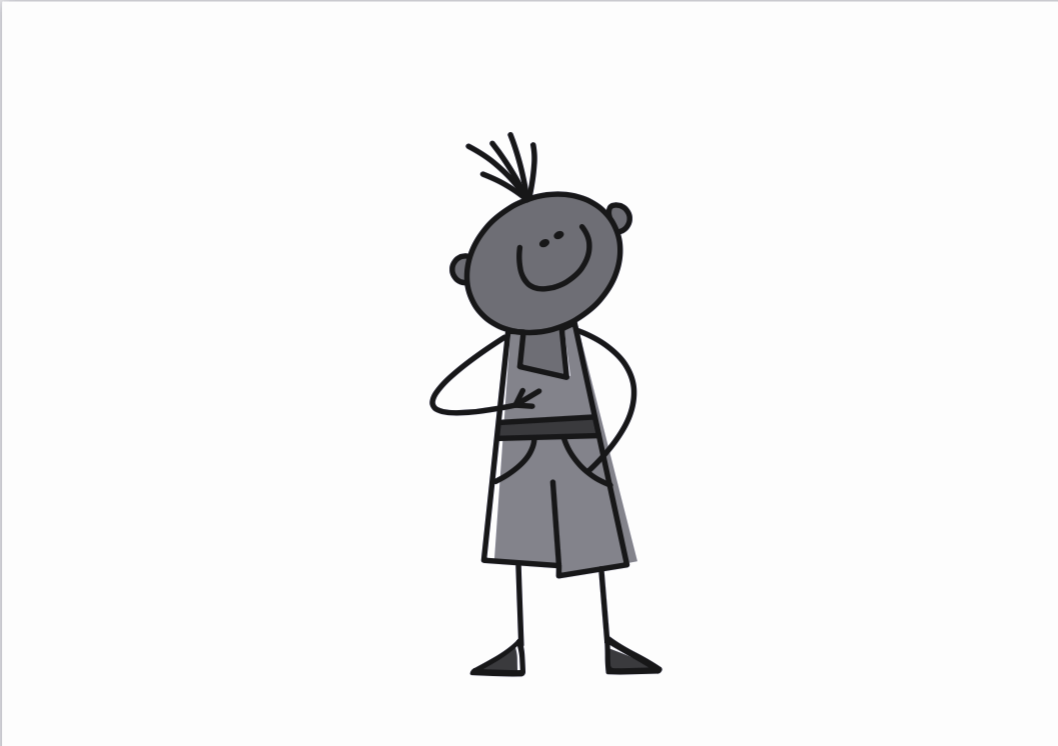 Hallo Mehmet! Ich gehe später ins Kino.
Hallo Lara! Ich bin im Kino.
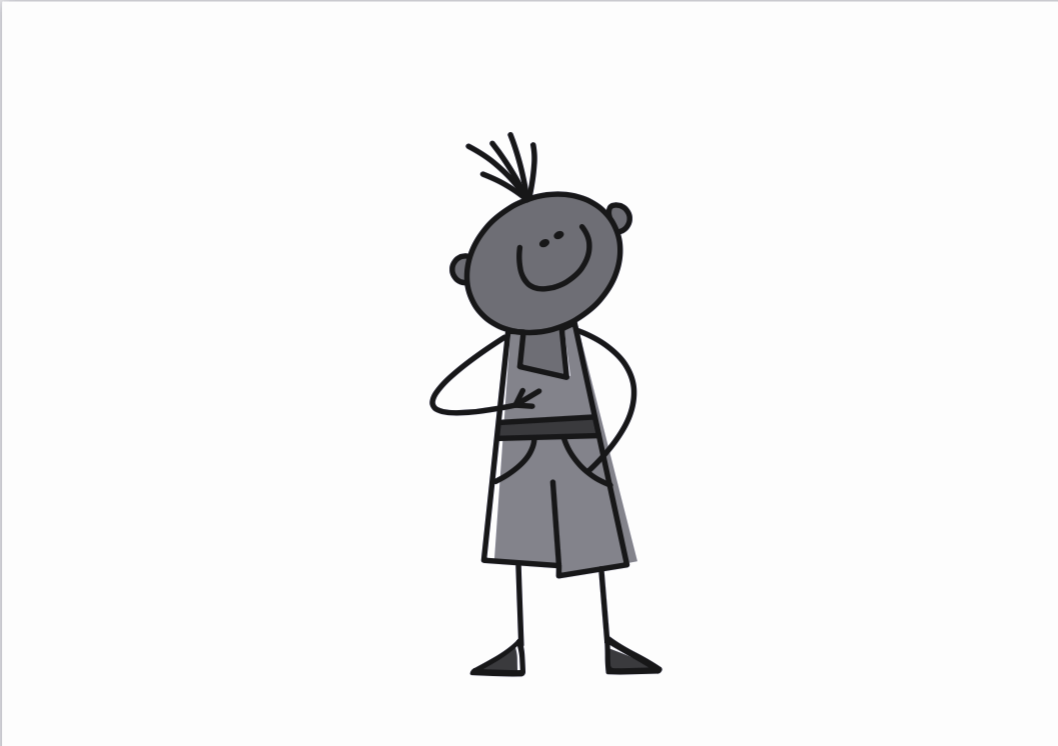 Lara!! Ich bin jetzt im Café und gehe danach ins Museum.
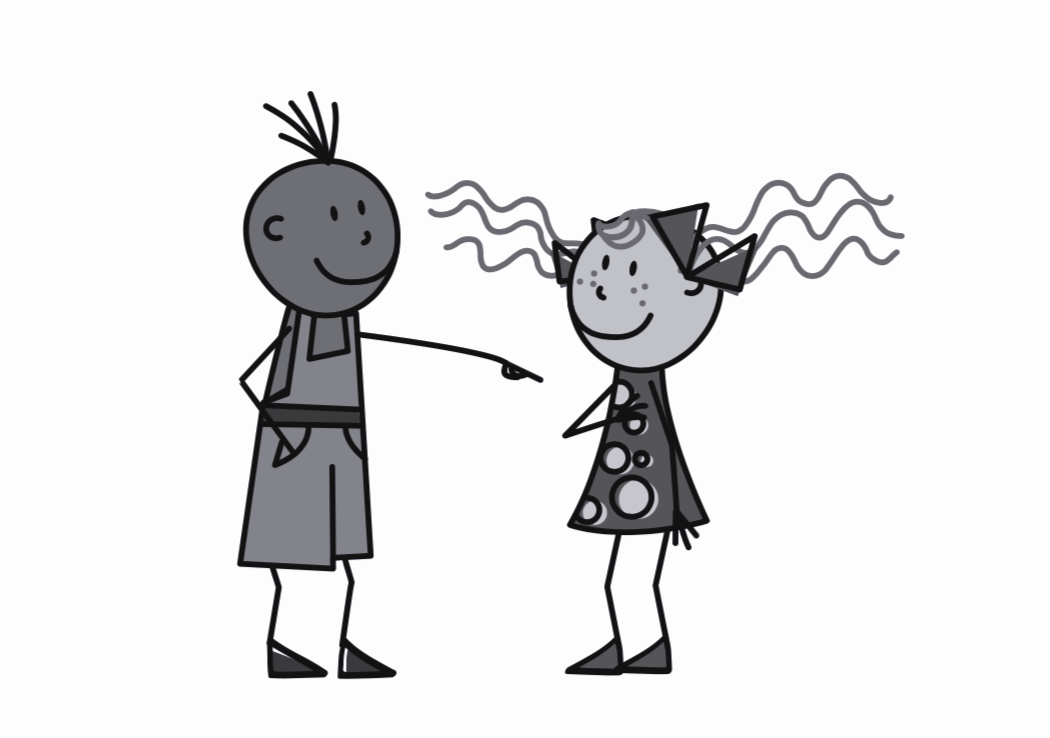 Hallo Mehmet! Ich bin jetzt im Museum.
Ach Mehmet! Ich gehe jetzt  ins Café und fahre dann in die Bibliothek.
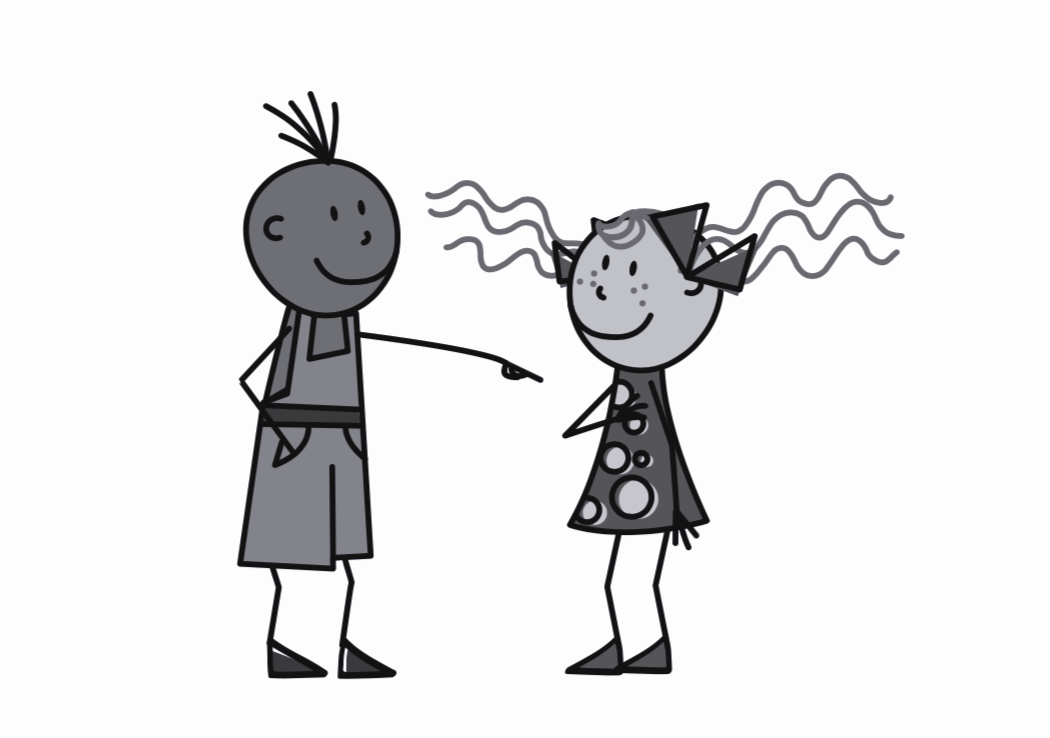 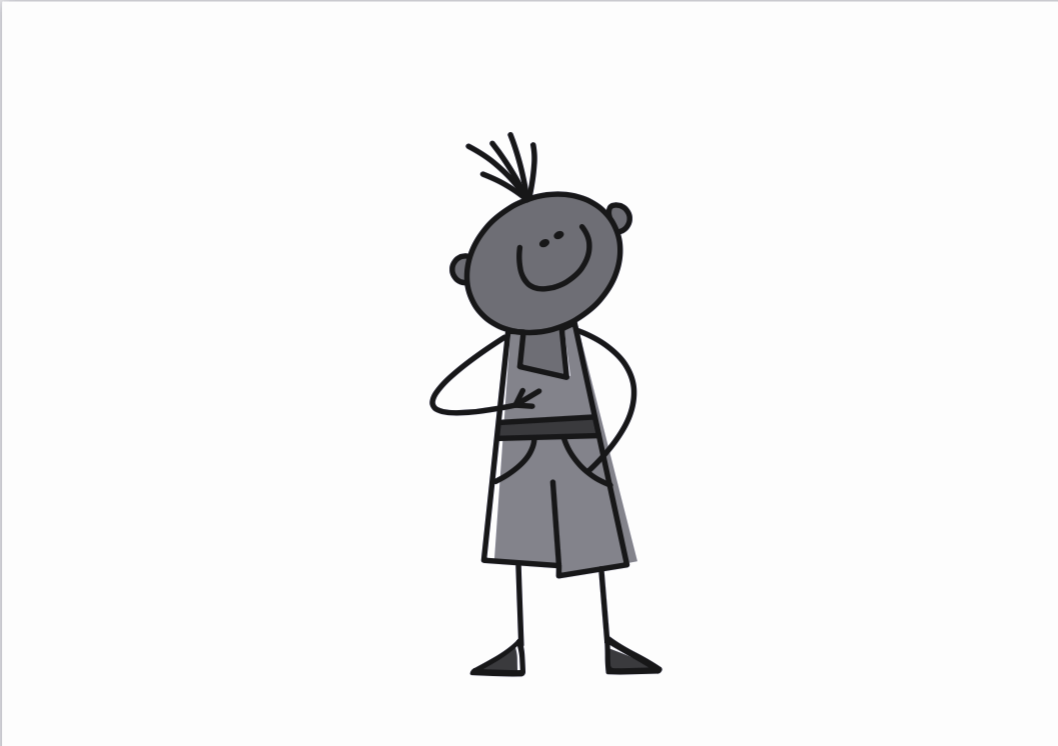 Aber Lara!! Ich bin in der  Stadt und muss jetzt in den Park. Jan wartet!
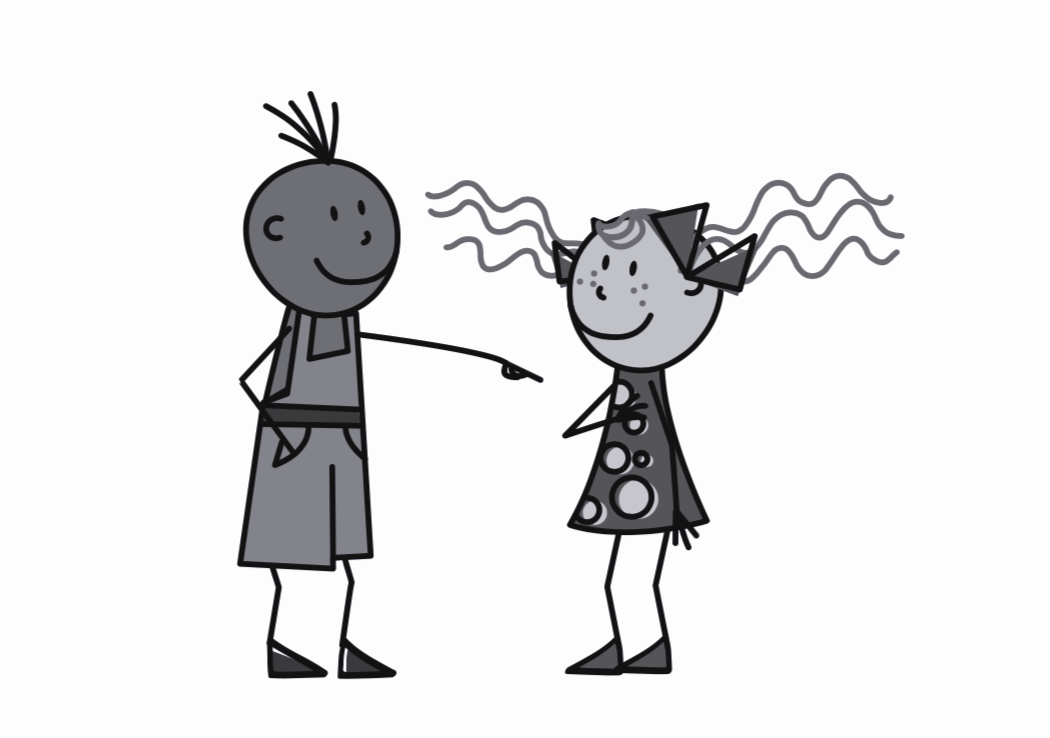 Mehmet!!!!!! Ich habe die Nase voll! 
Ich gehe nach Hause!
Ich habe die Nase voll! 
= I’ve had enough!